Adam Thompson
Director of Sales
adam.thompson@strategycorps.com
615-519-7907

linkedin.com/in/athompson3233
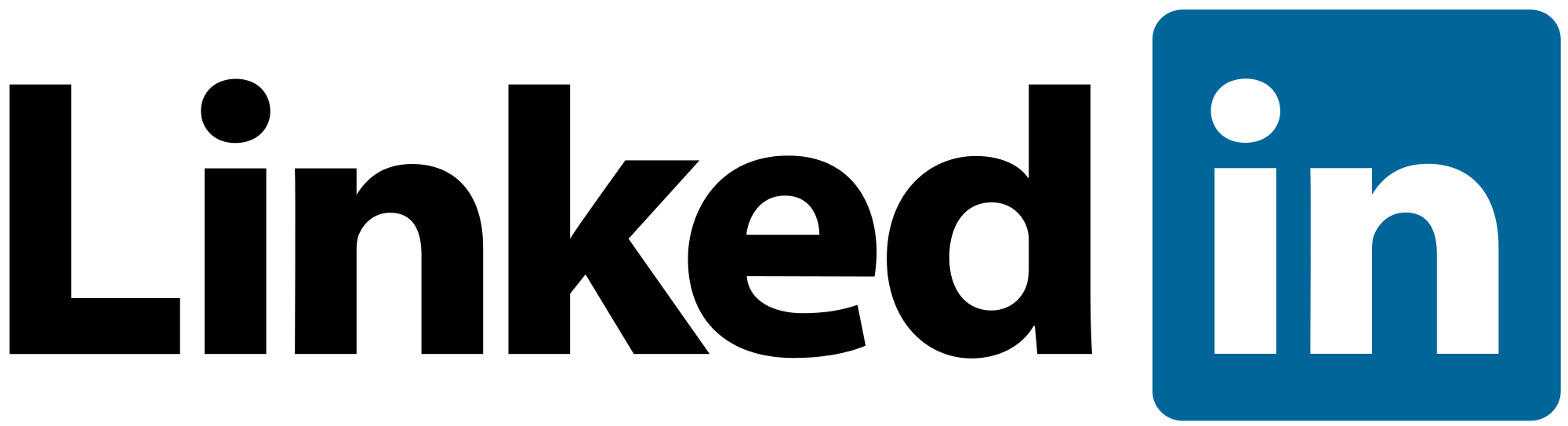 [Speaker Notes: Introductions:

create some small talk to establish a good vibe for the interaction

I appreciate you taking this time to visit with me today, and I’m excited to show you some of the things that we do for our bank clients

Why don’t we start with some brief introductions?

I’ll start us off. I’m Dave DeFazio, and I’ve been with StrategyCorps since we started…
	(be brief and focus on experiences that are relevant to retail banking and products)

Can you introduce yourself and tell me how you landed in your chair there at the bank?]
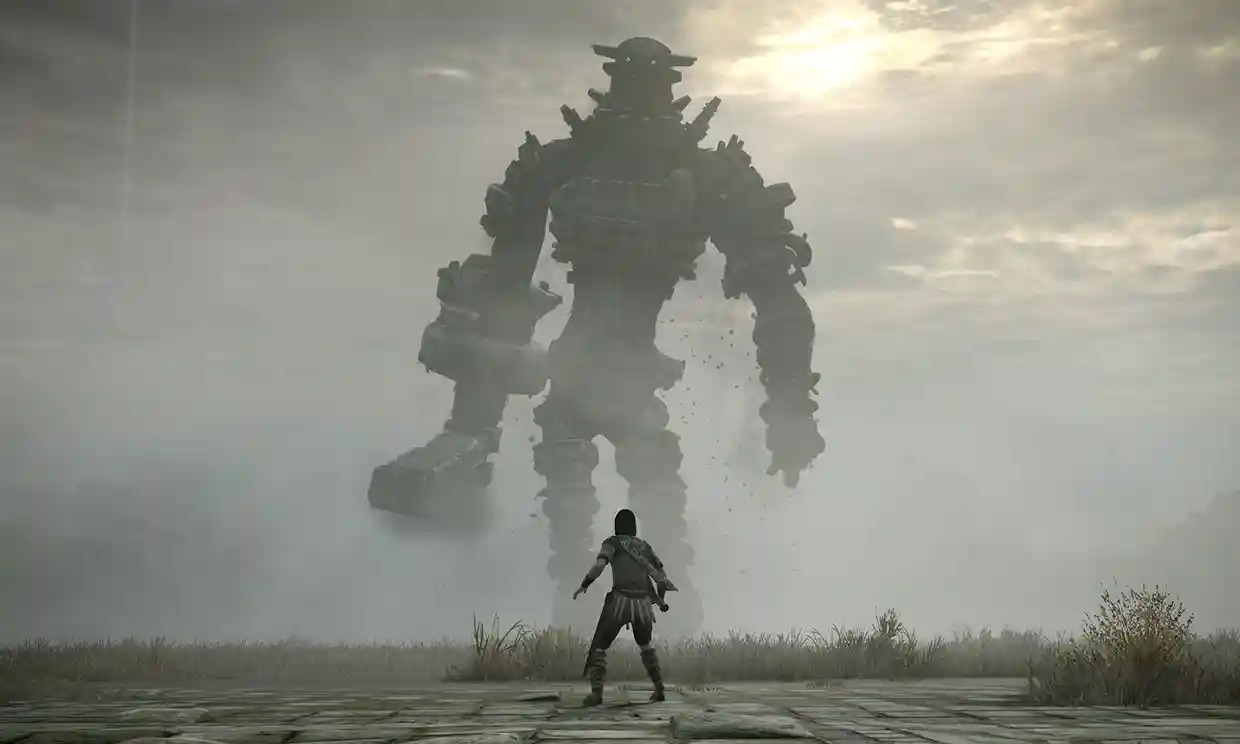 Deposit Growth: 
How to Outmaneuver the Land of Giants
The Deposit Surge is Over…
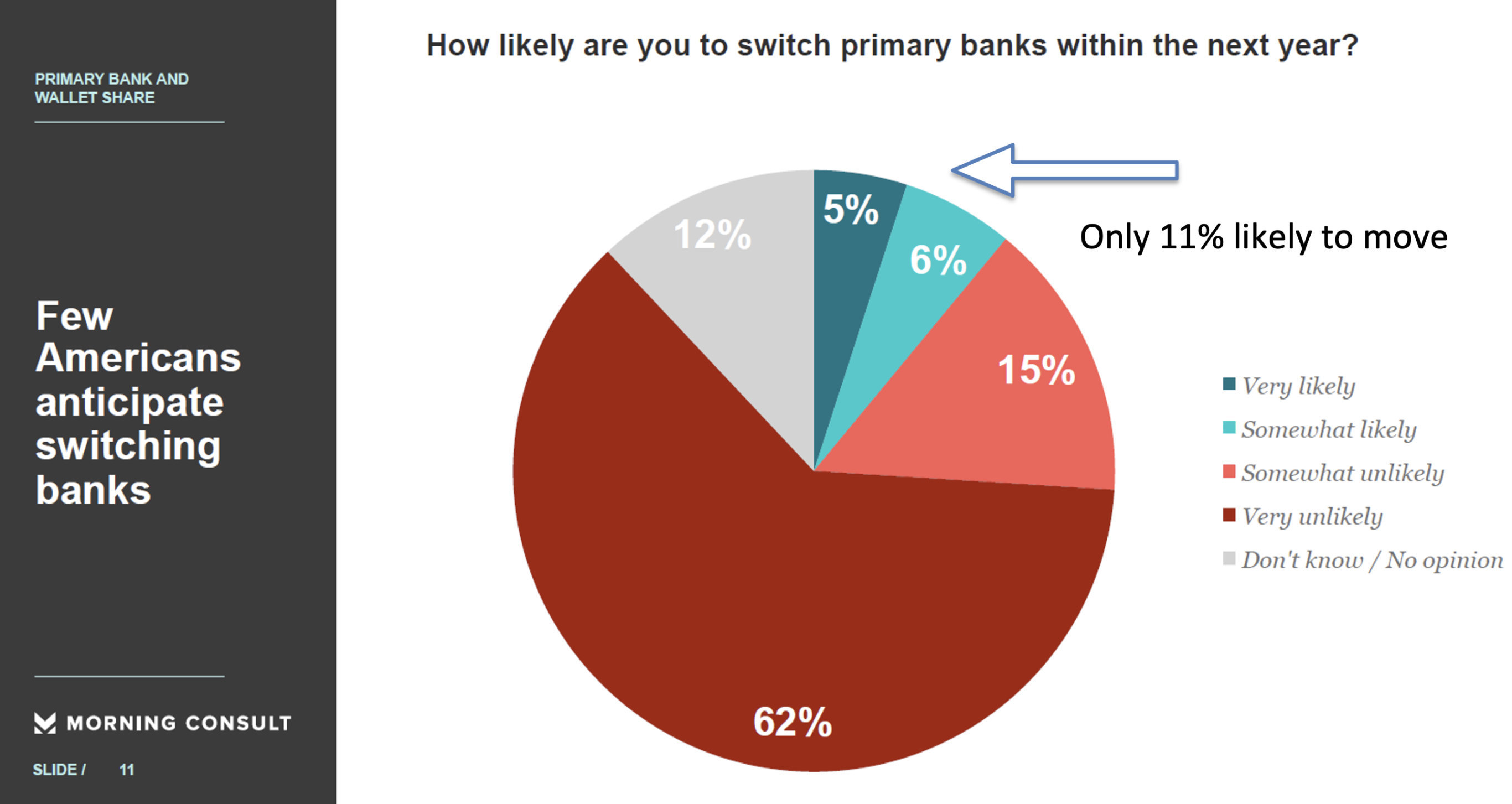 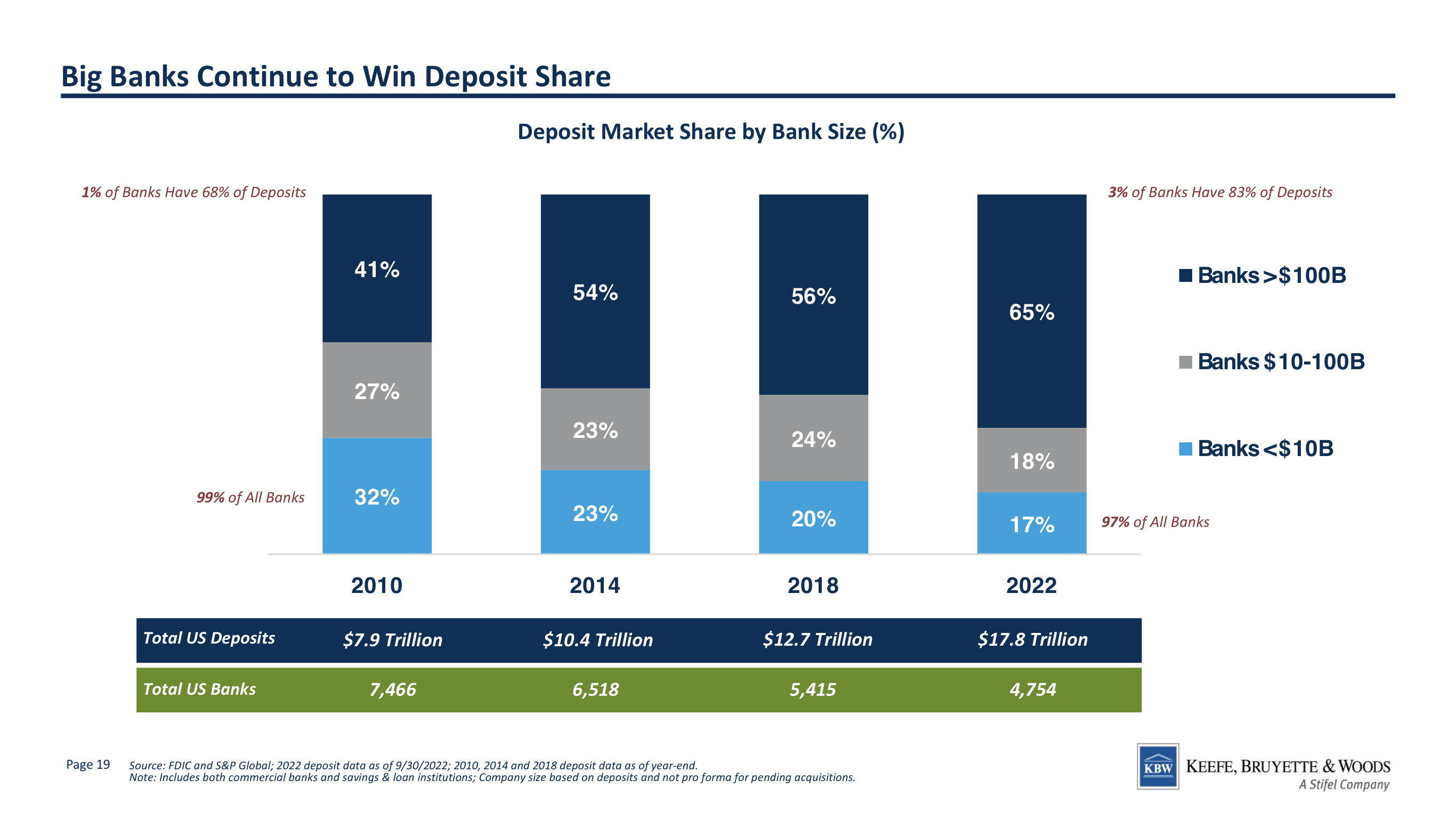 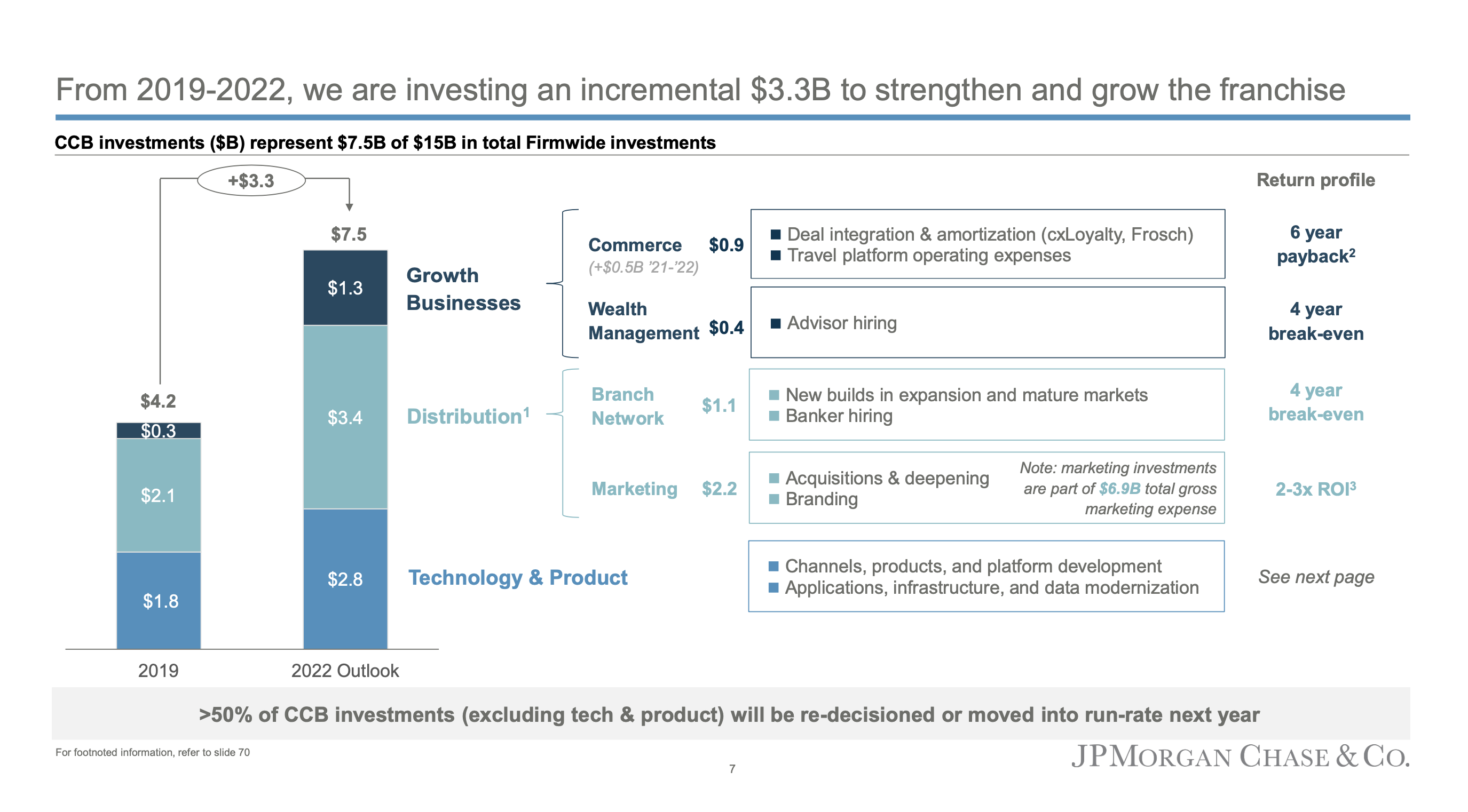 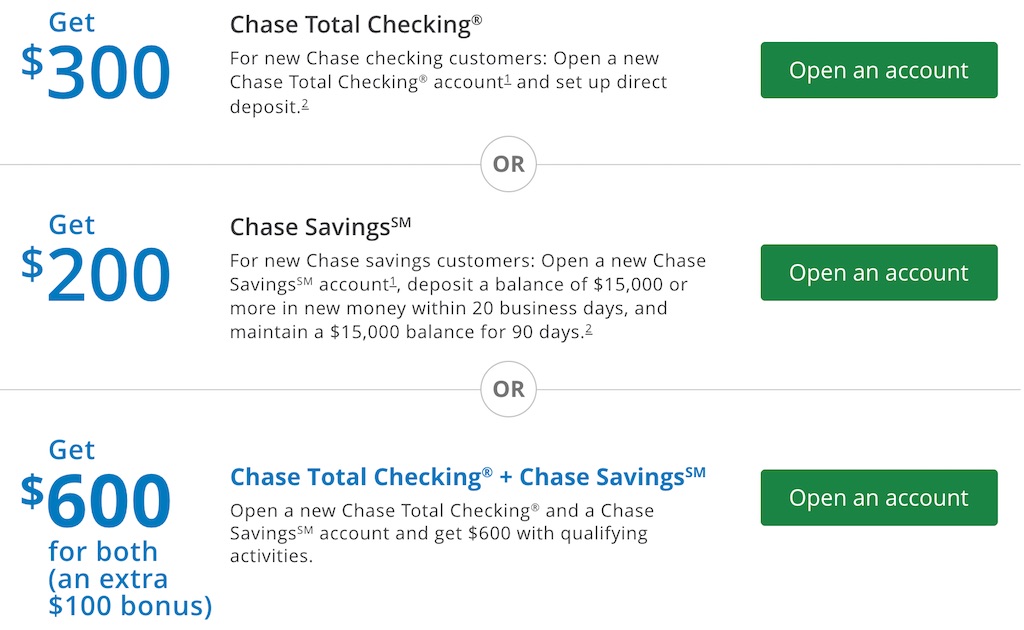 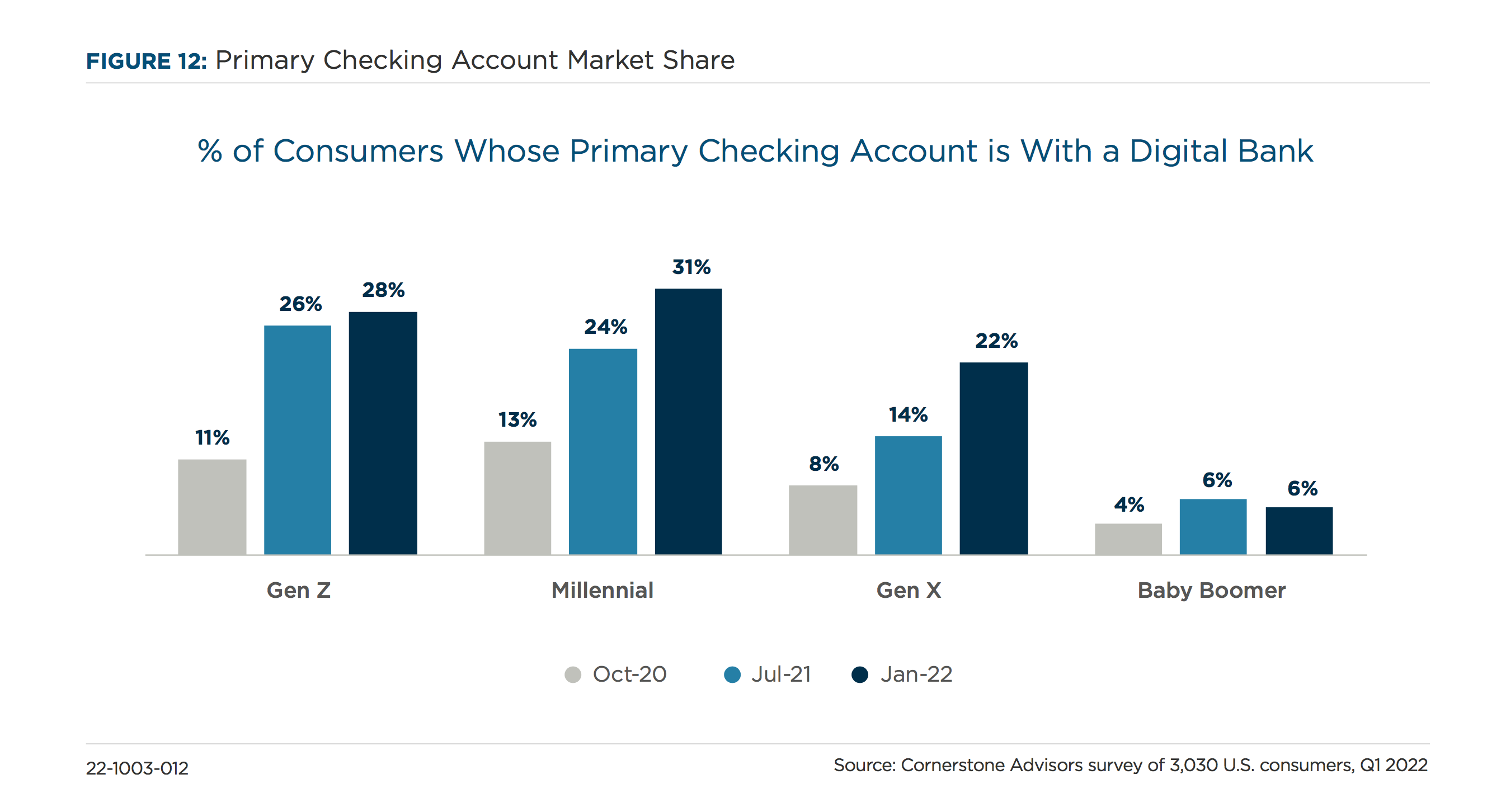 [Speaker Notes: And then Whamo! Fast forward to today - look at the dark blue bar. Pre-pandemic it was 4%. Now, only a couple of years later - 22% of Gen X. 31% of Gen Y. 28% of Gen Z name a digital bank as their primary bank.]
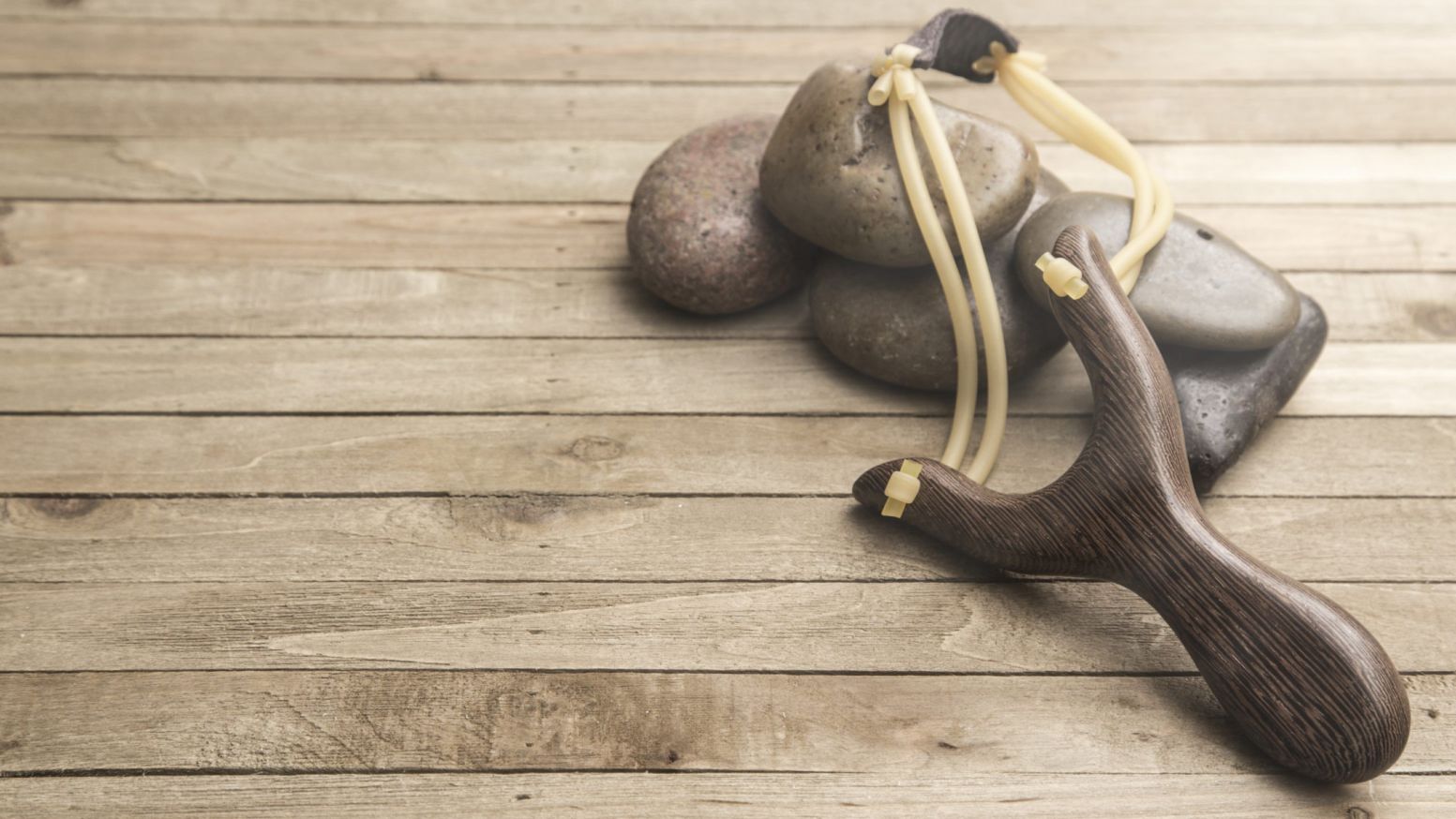 … always a chance for the underdog!!
Stand out from the crowd…
The Lord of the Ring
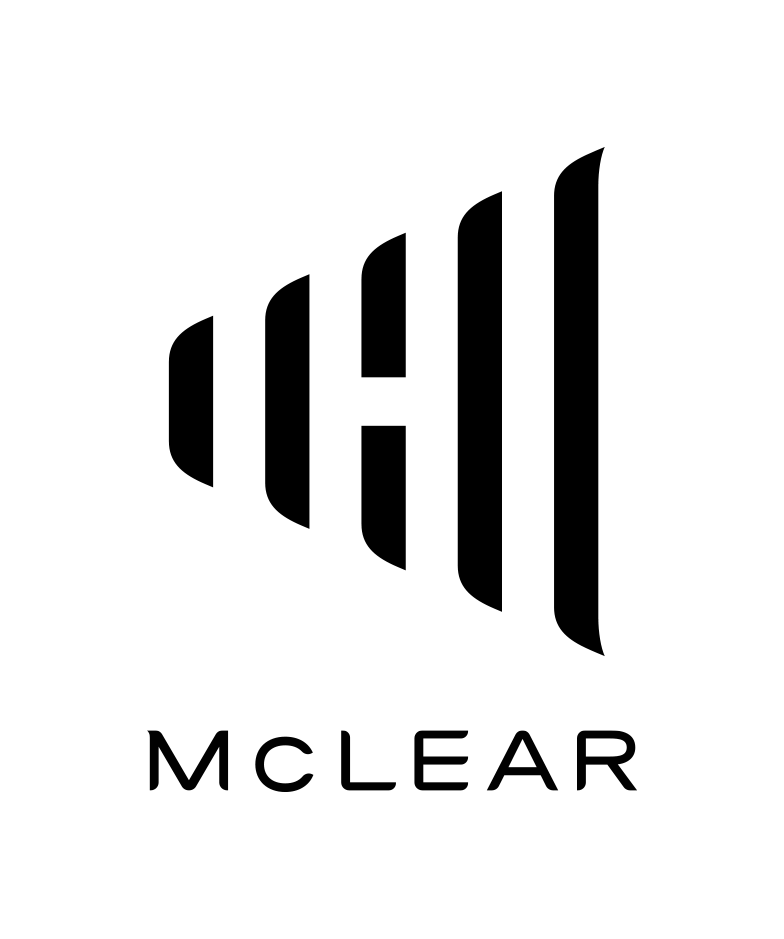 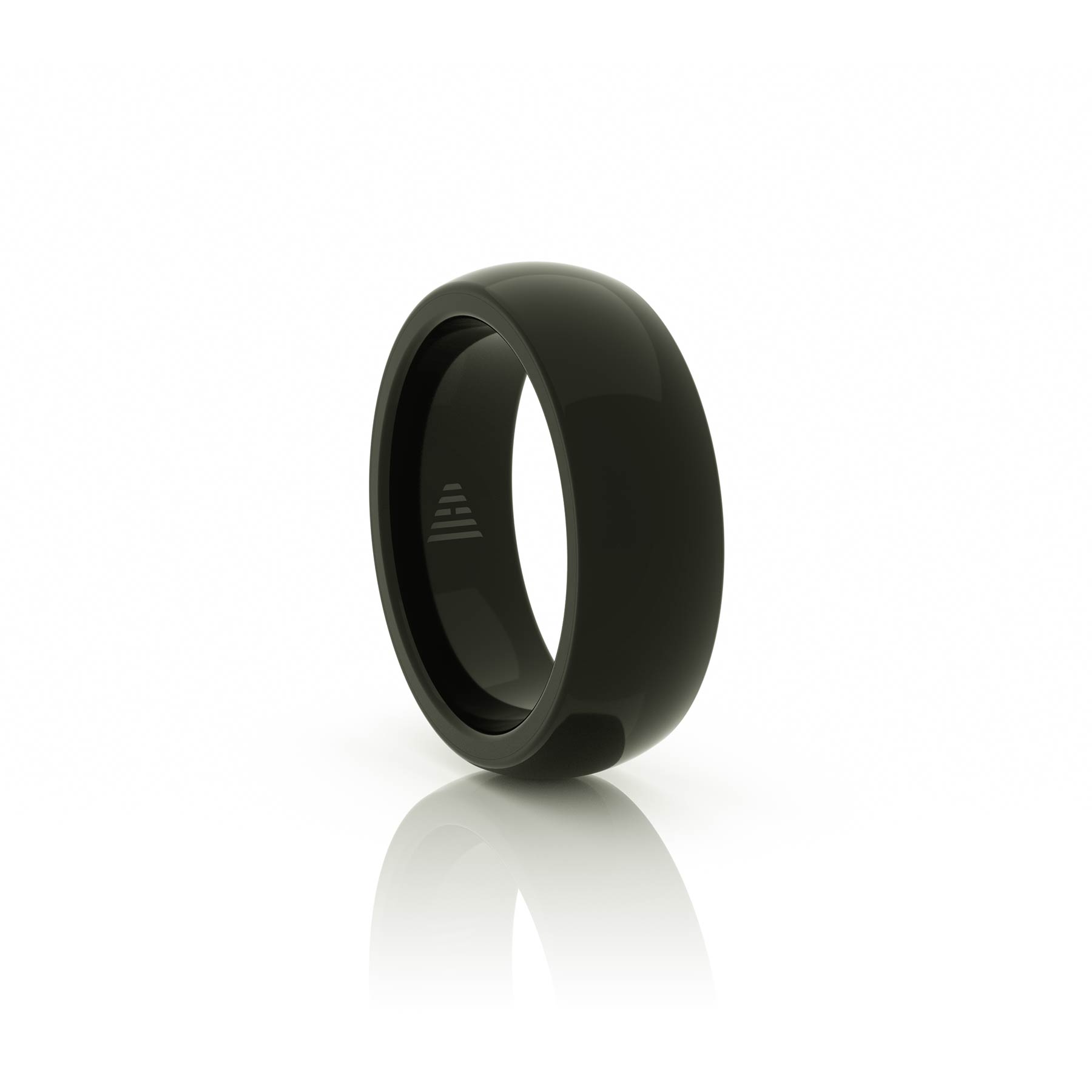 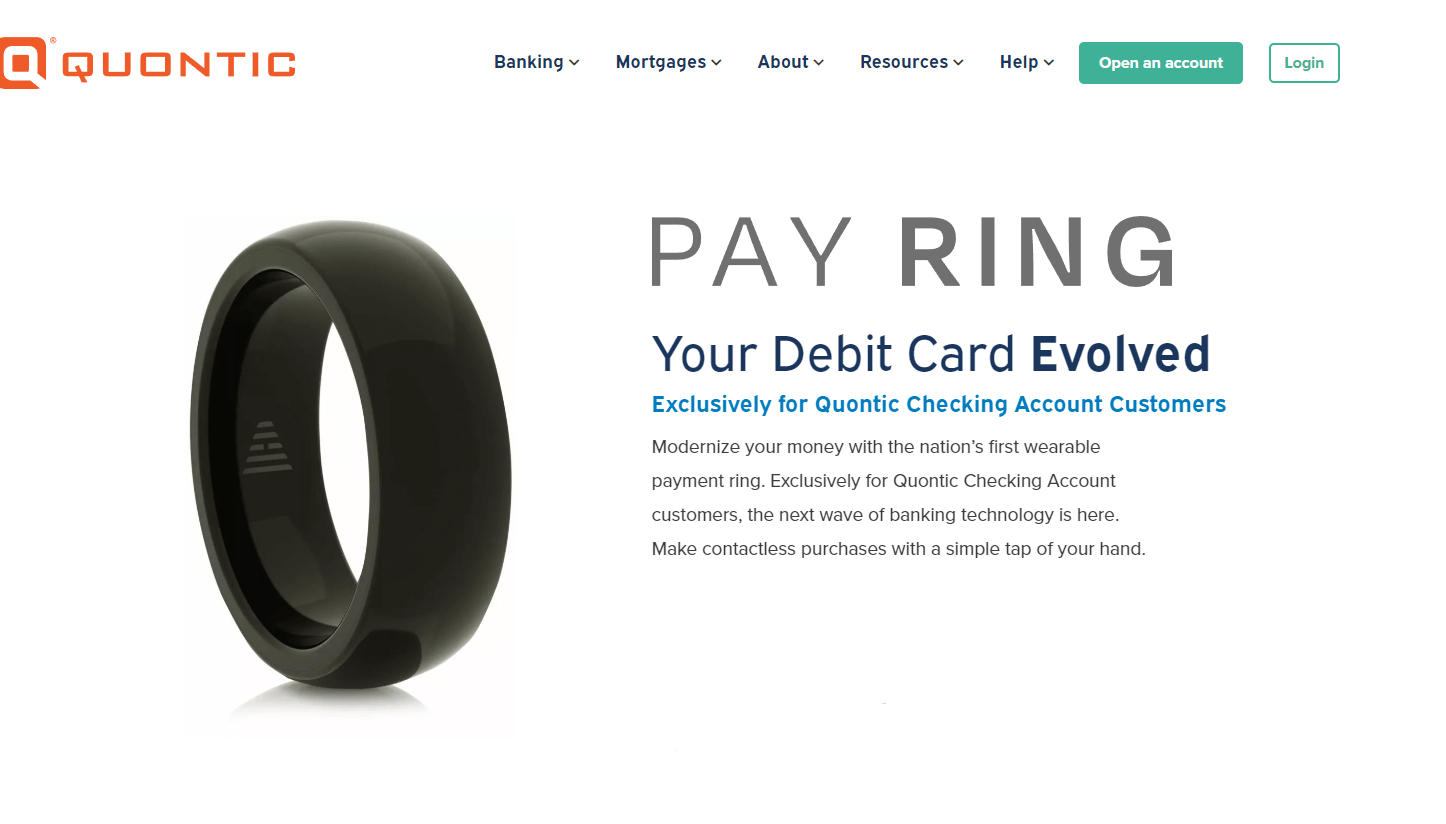 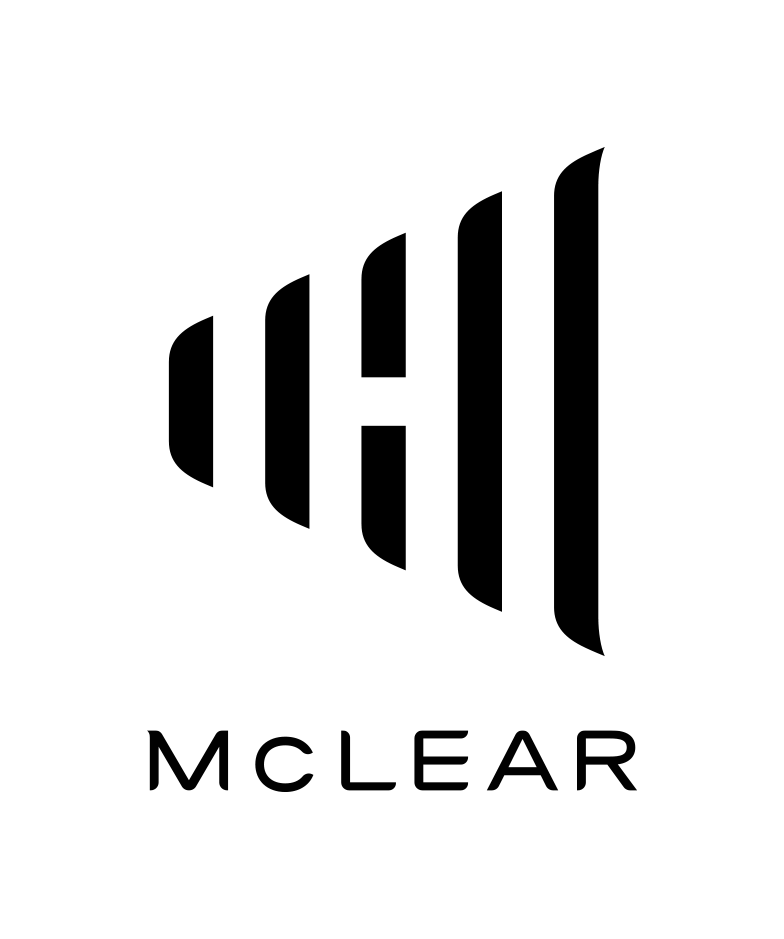 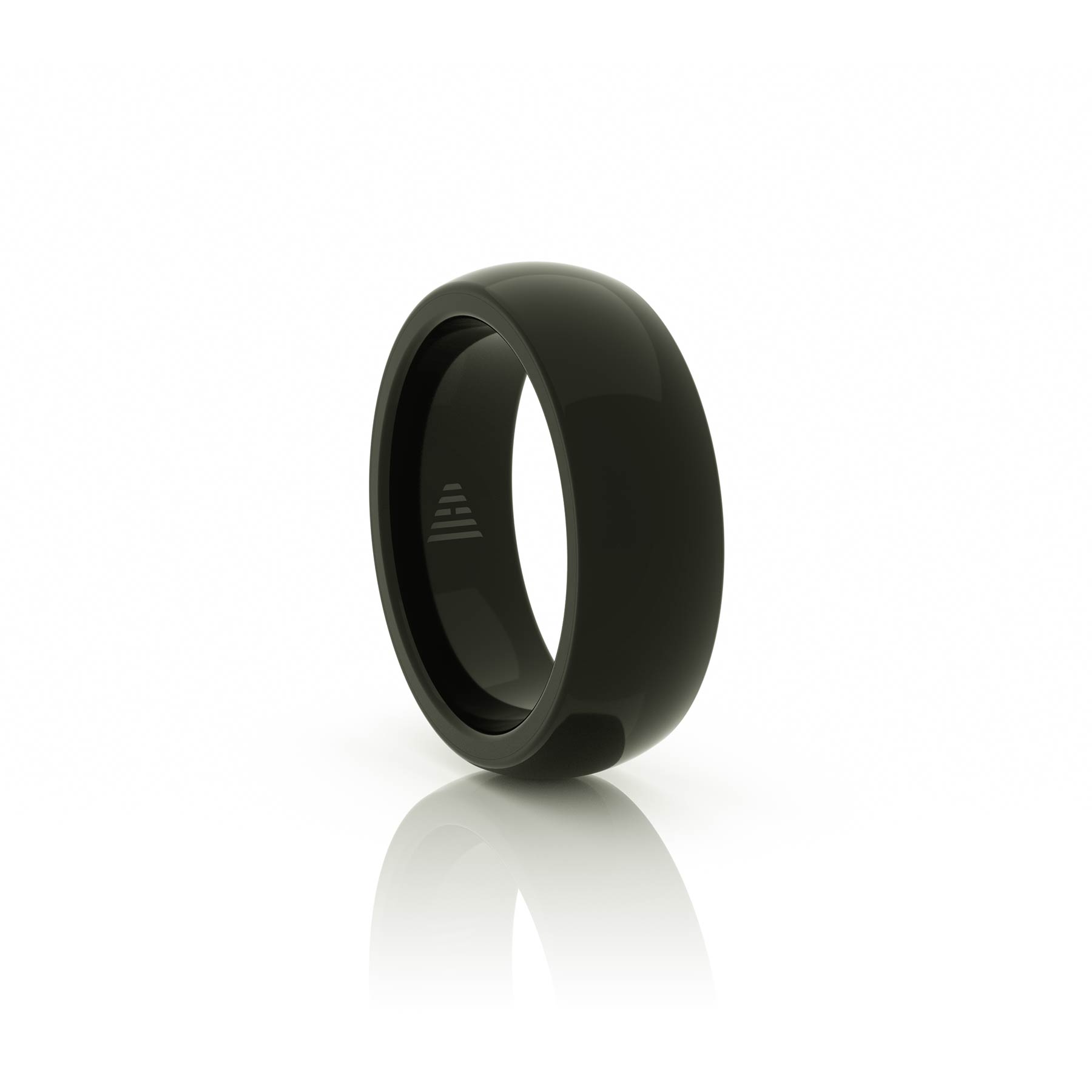 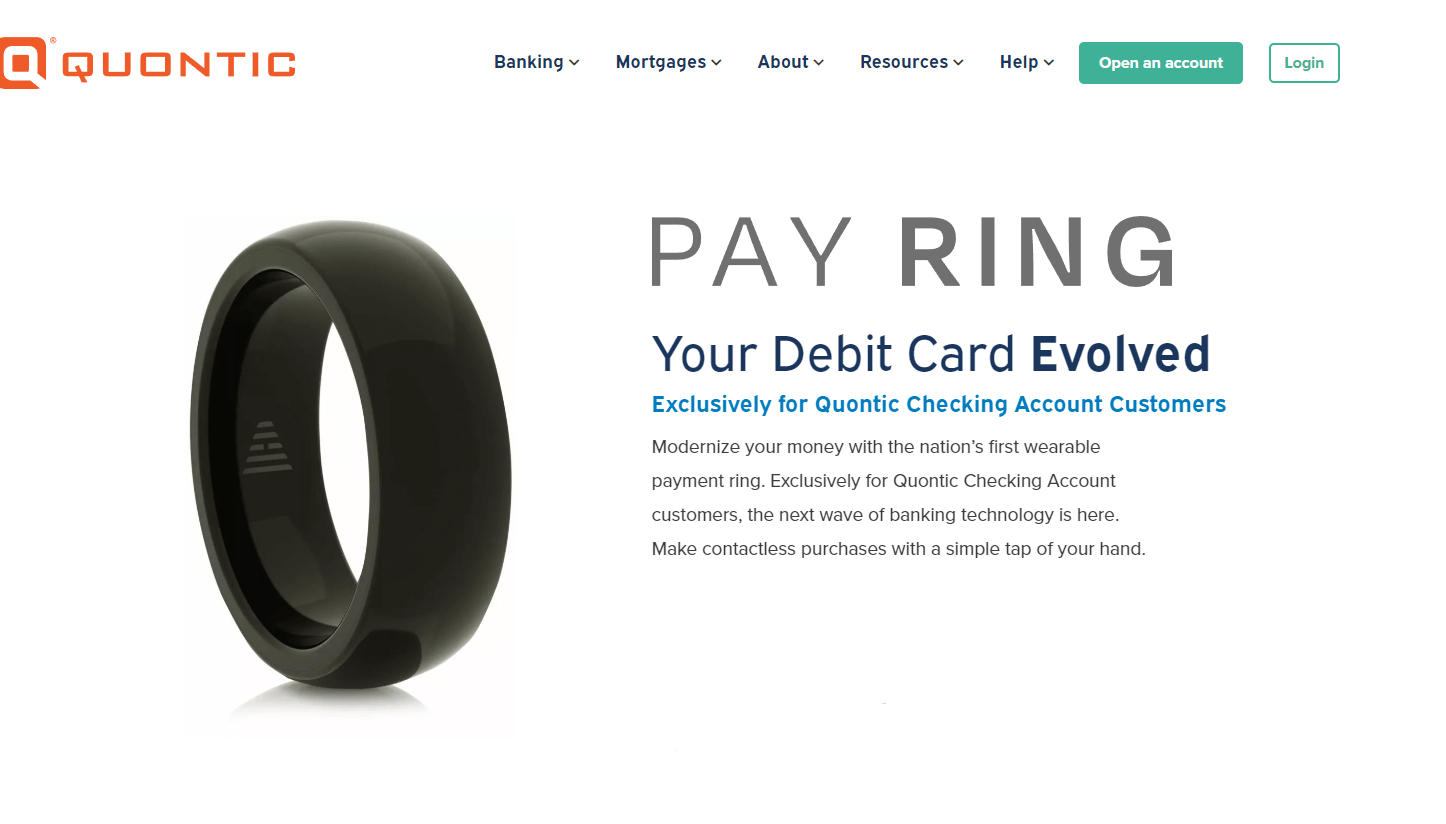 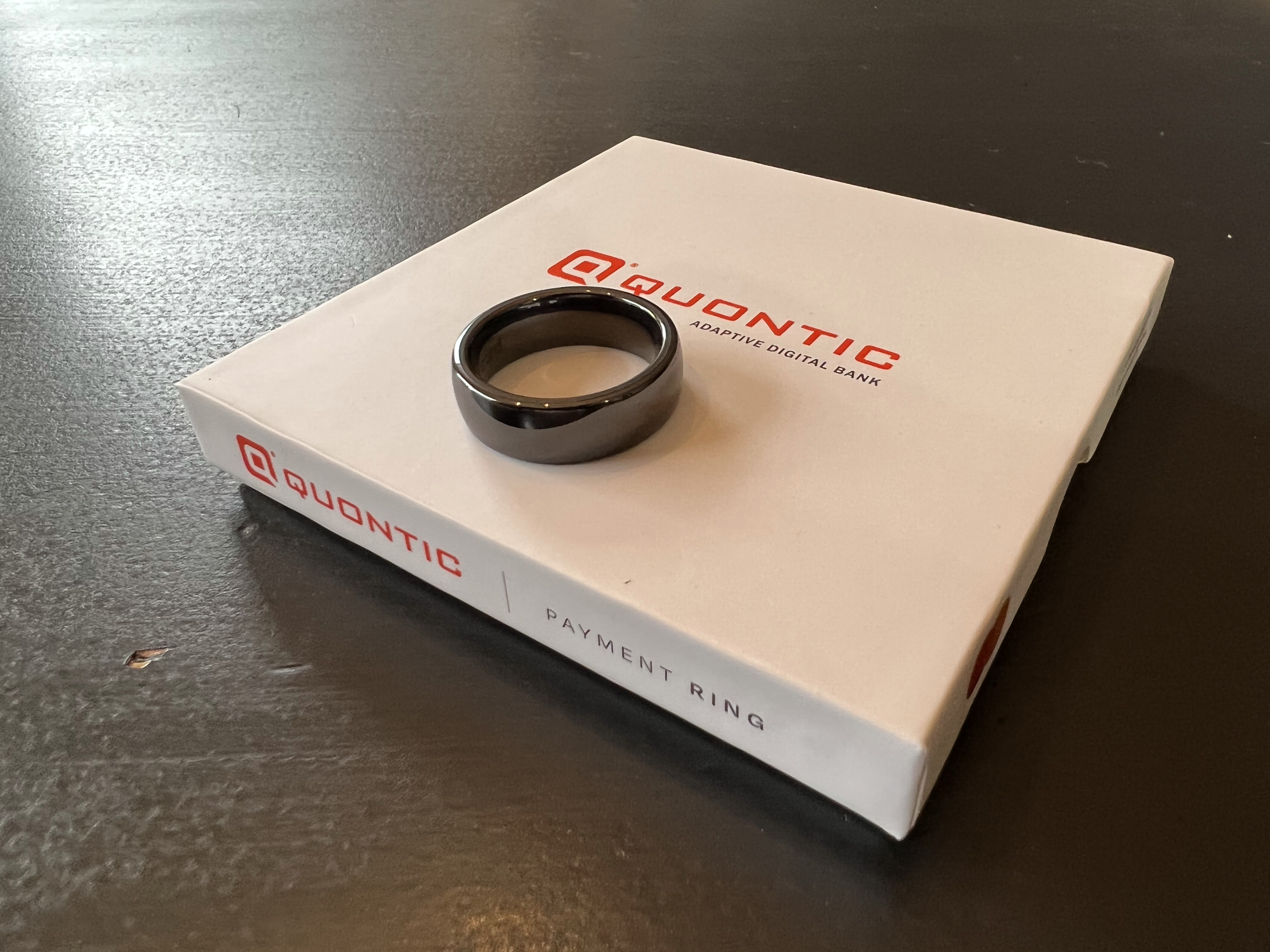 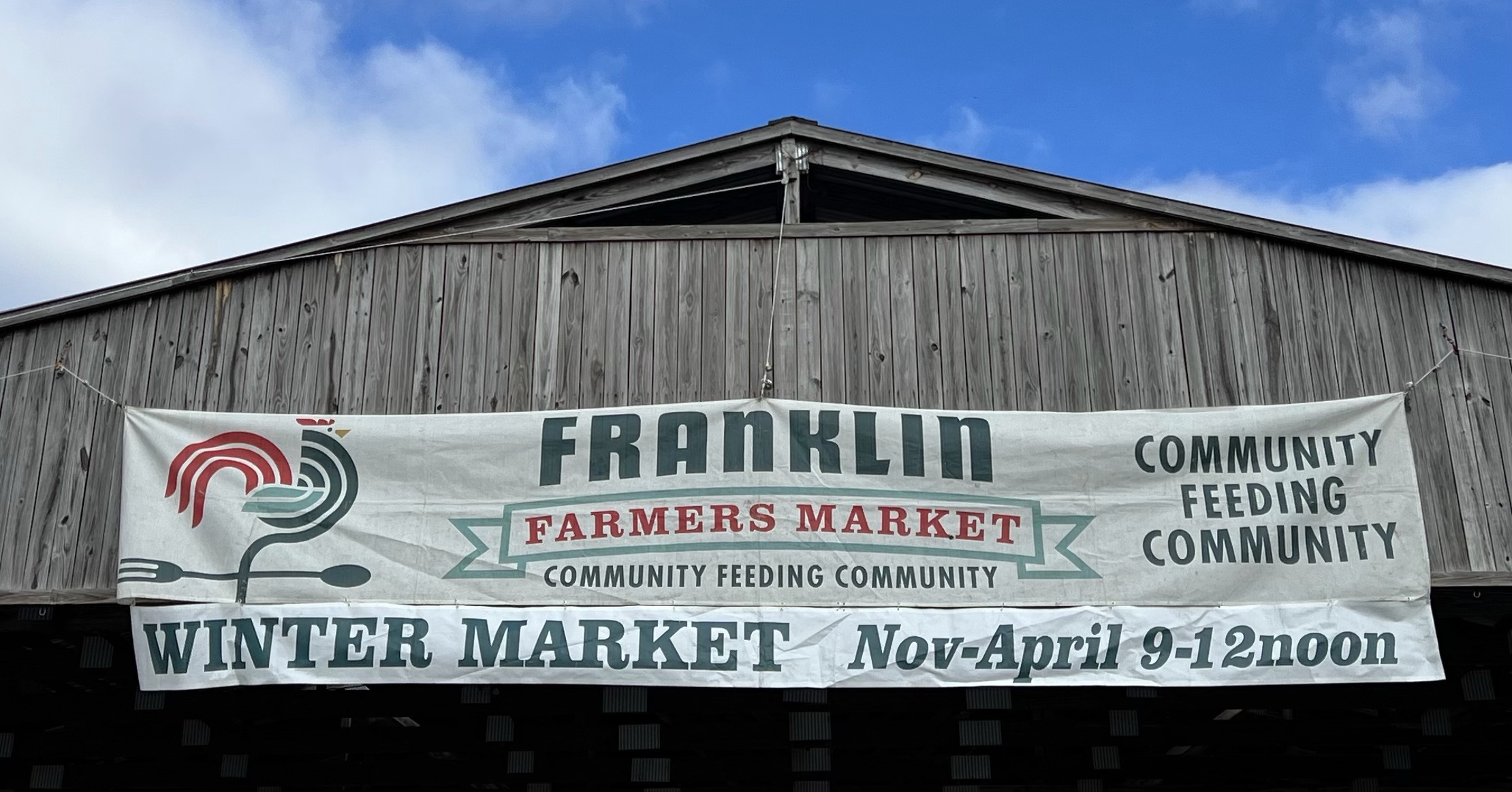 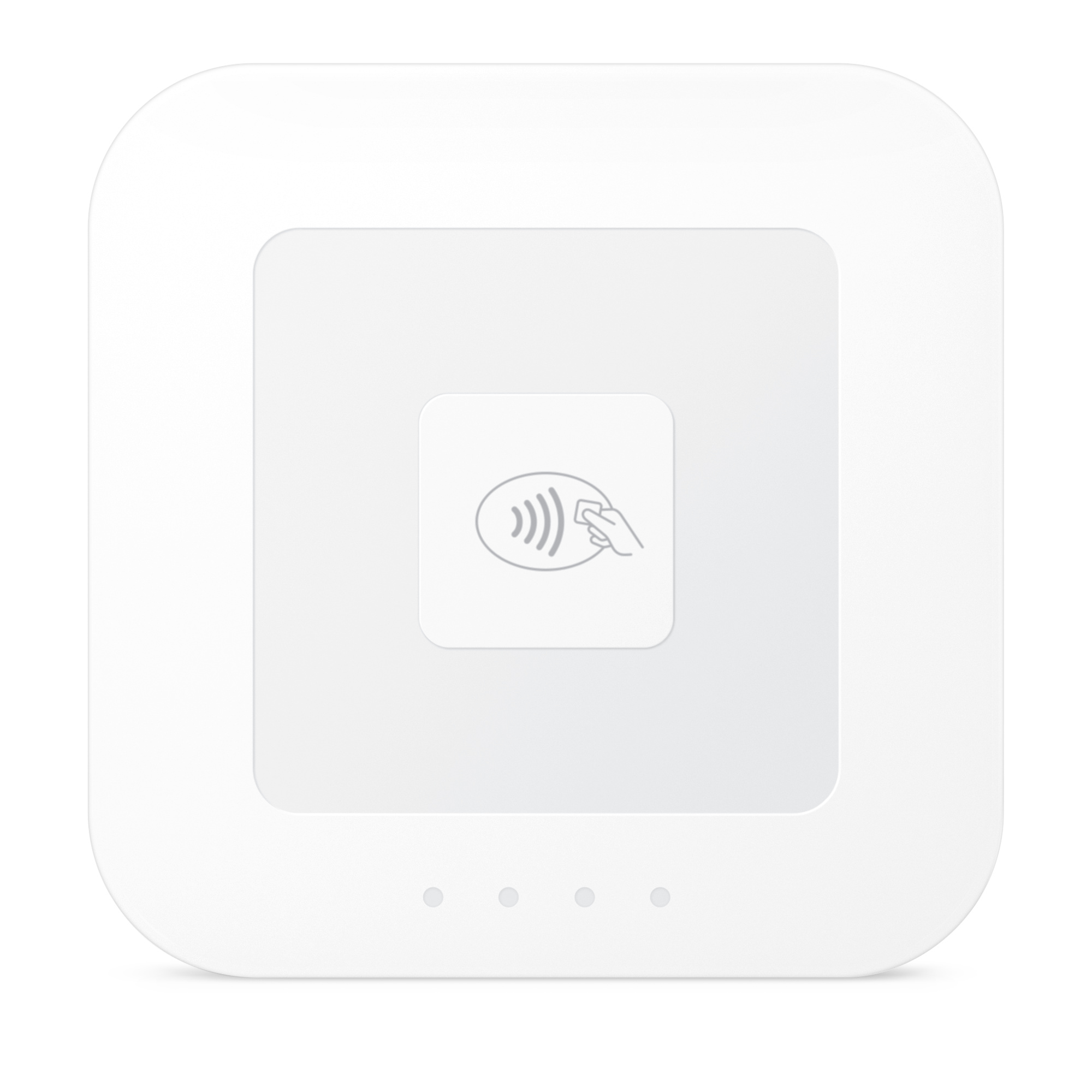 6 merchants
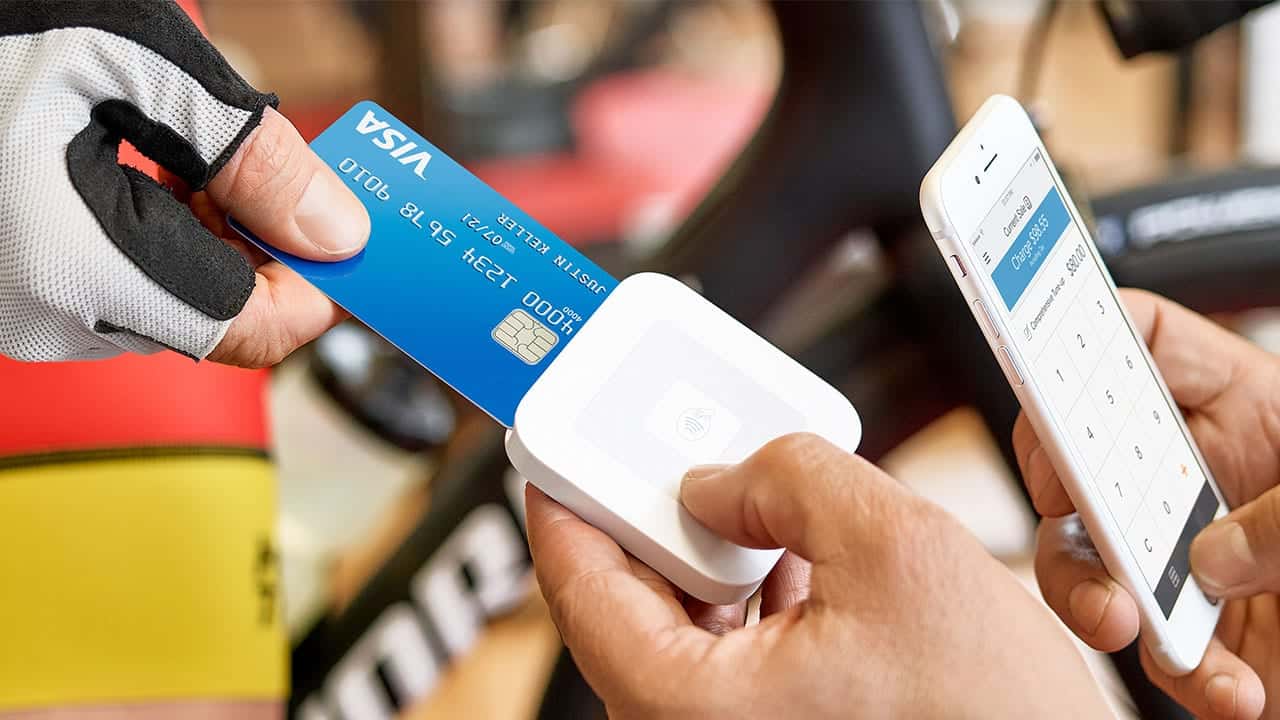 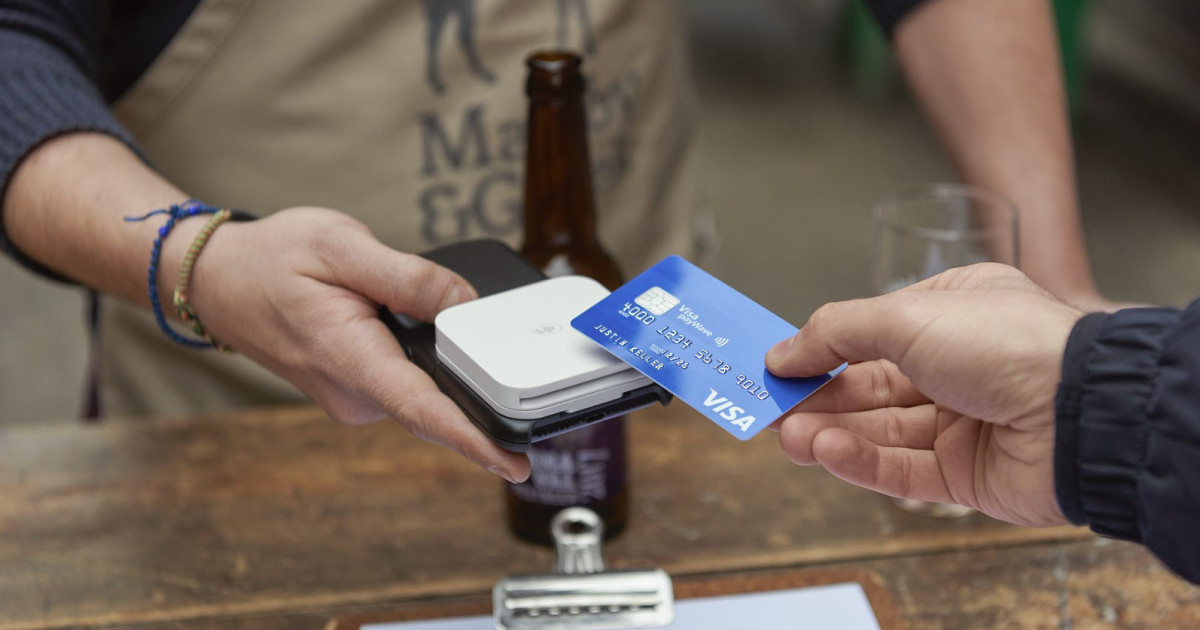 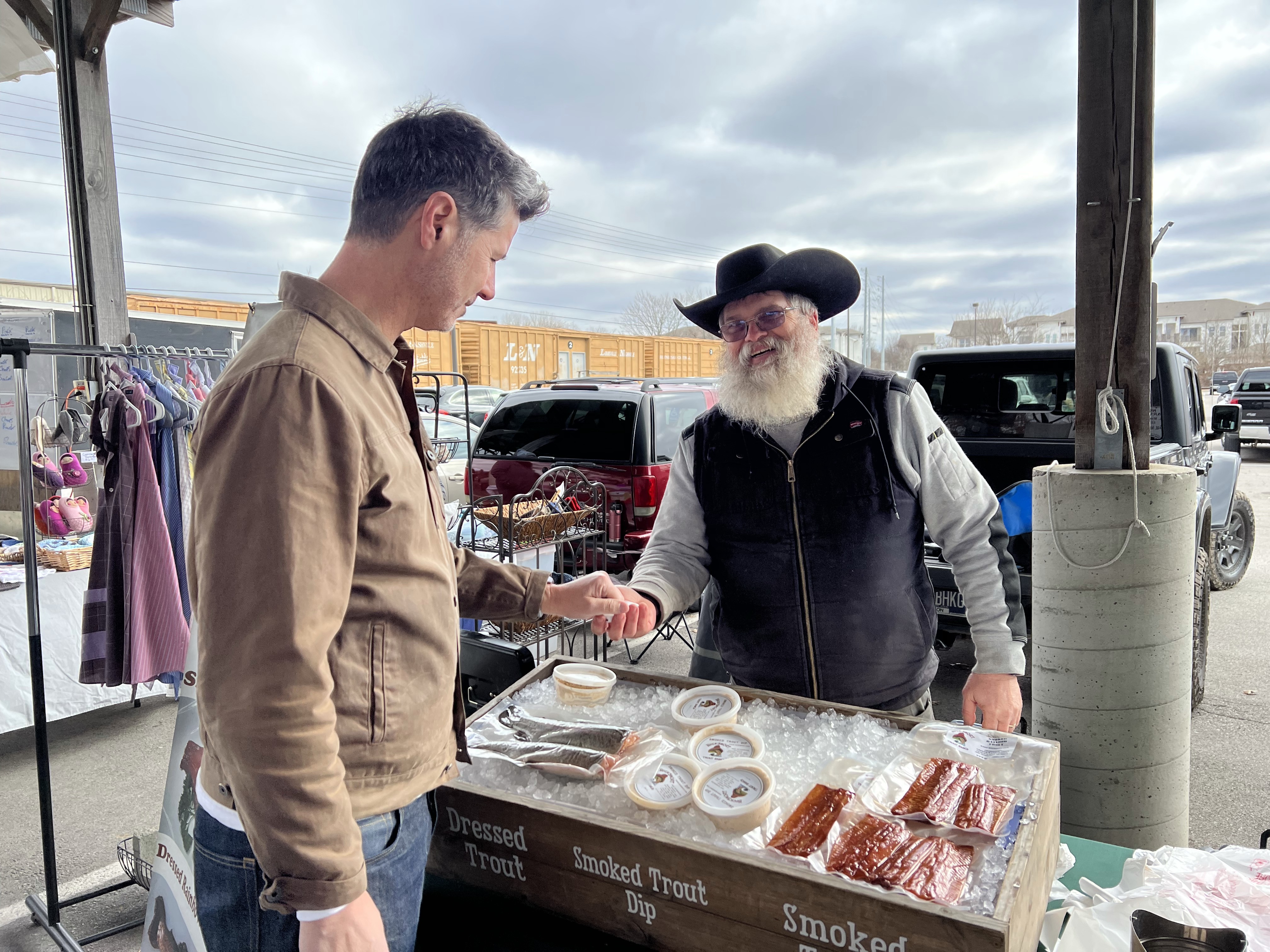 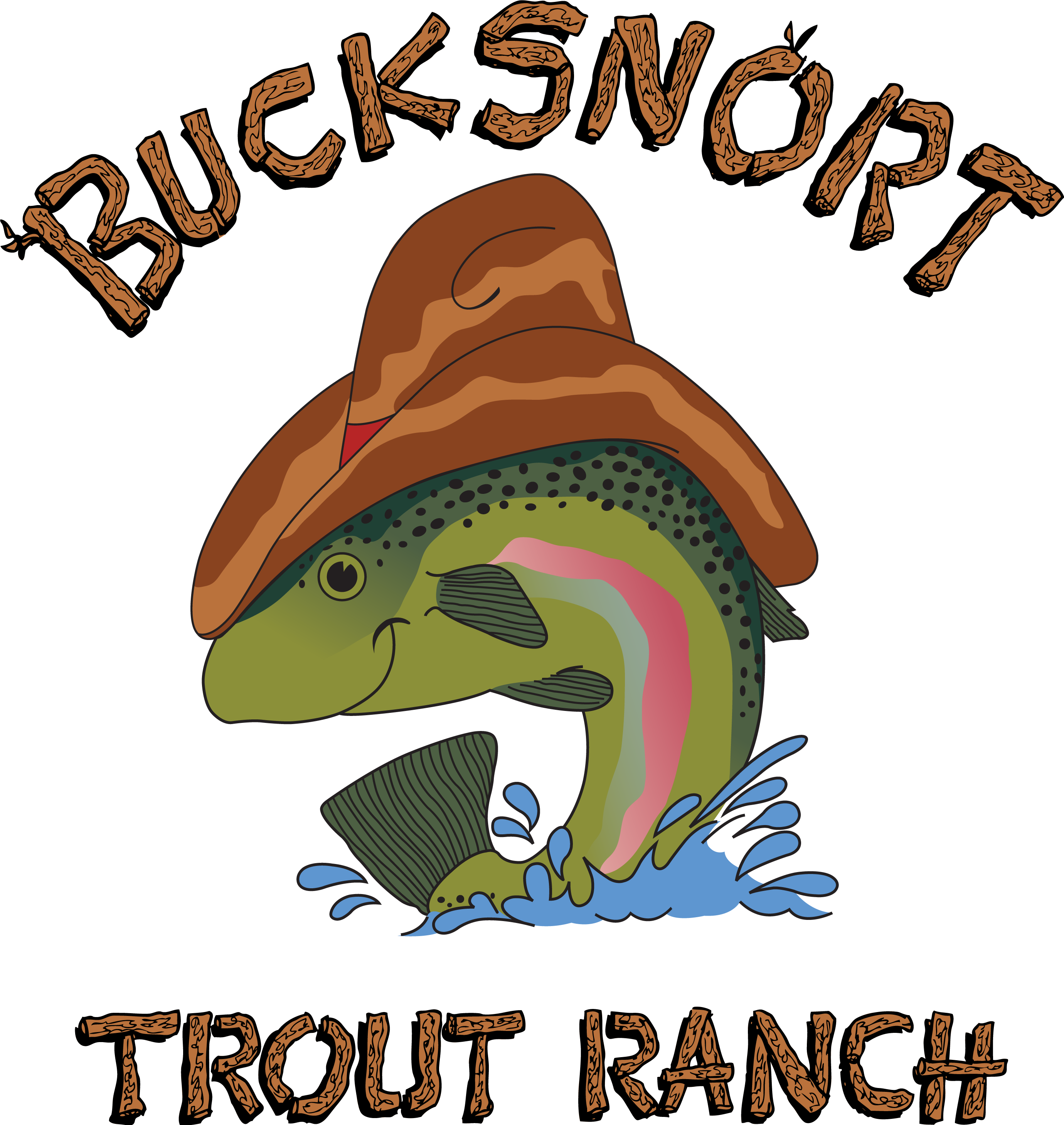 Jim Anderson
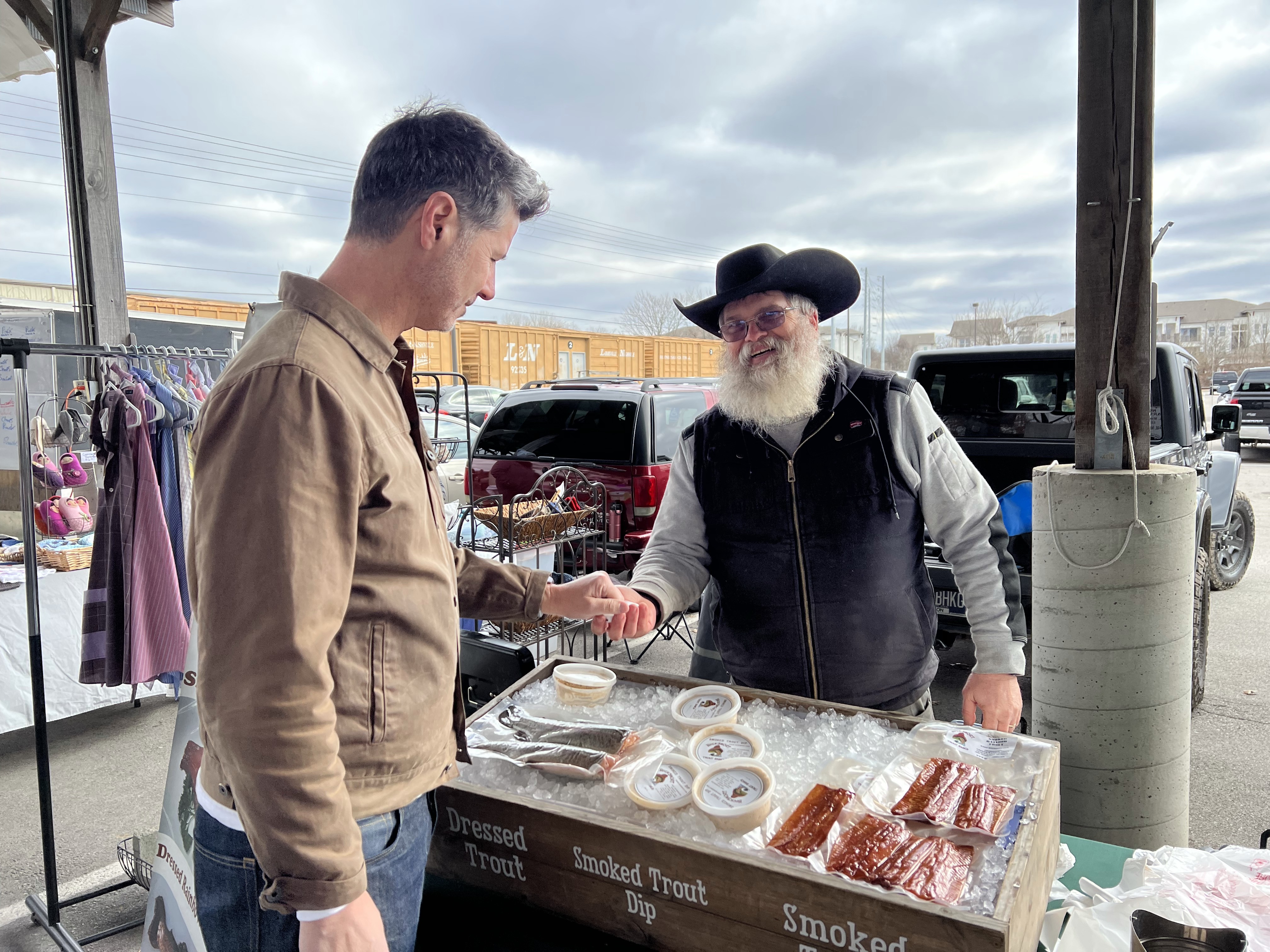 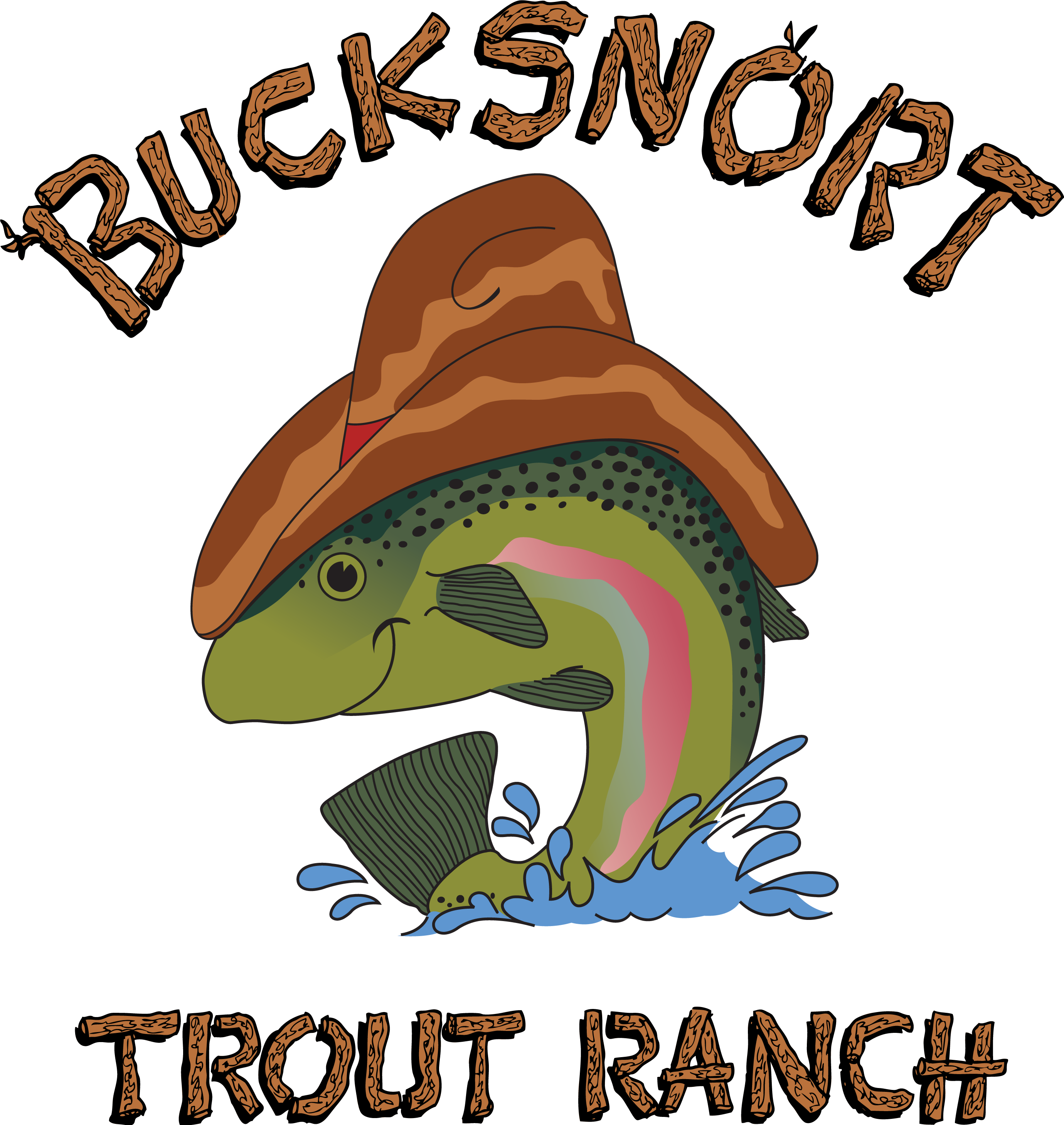 Jim Anderson
‘’What was that?”
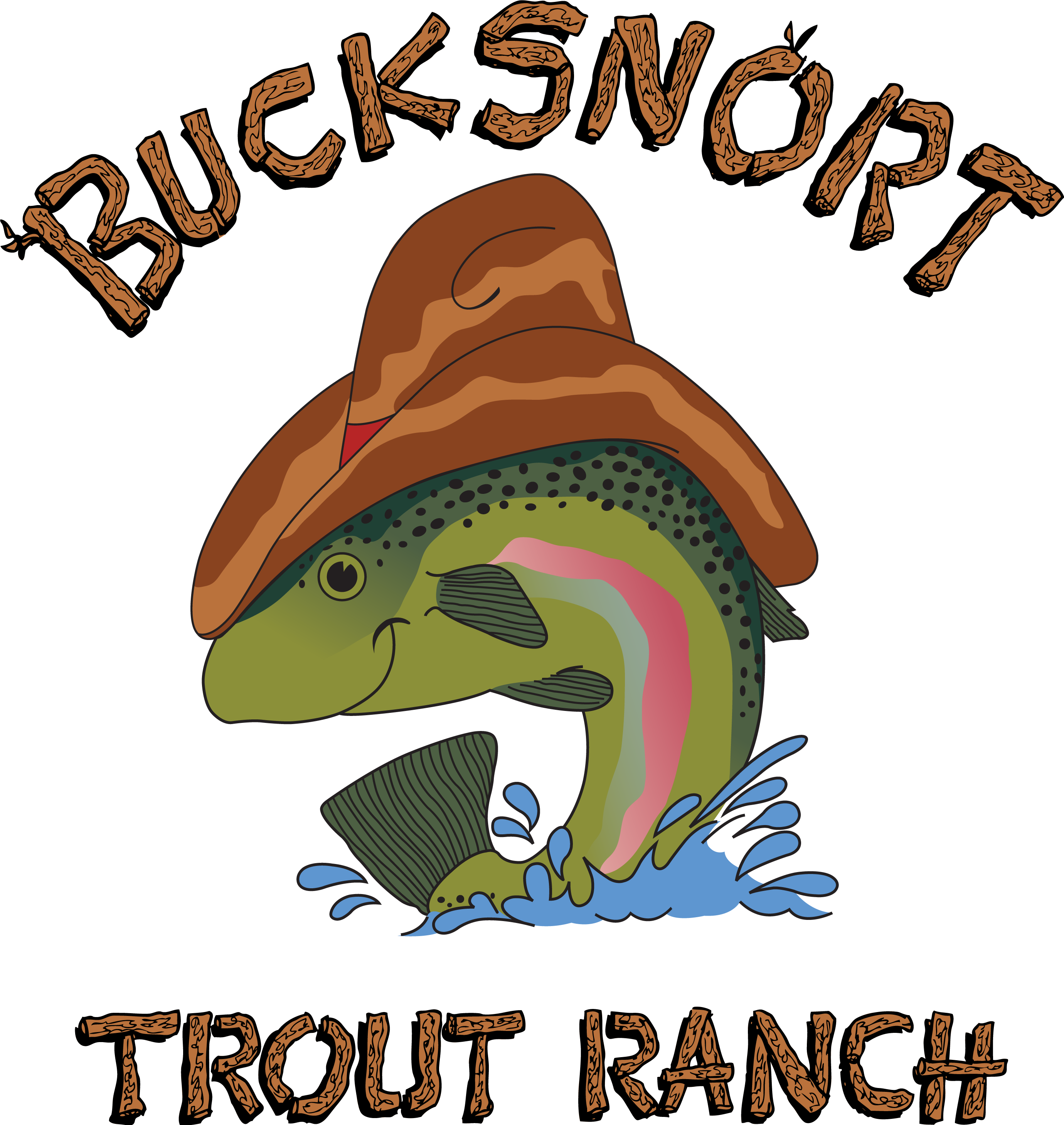 Jim Anderson
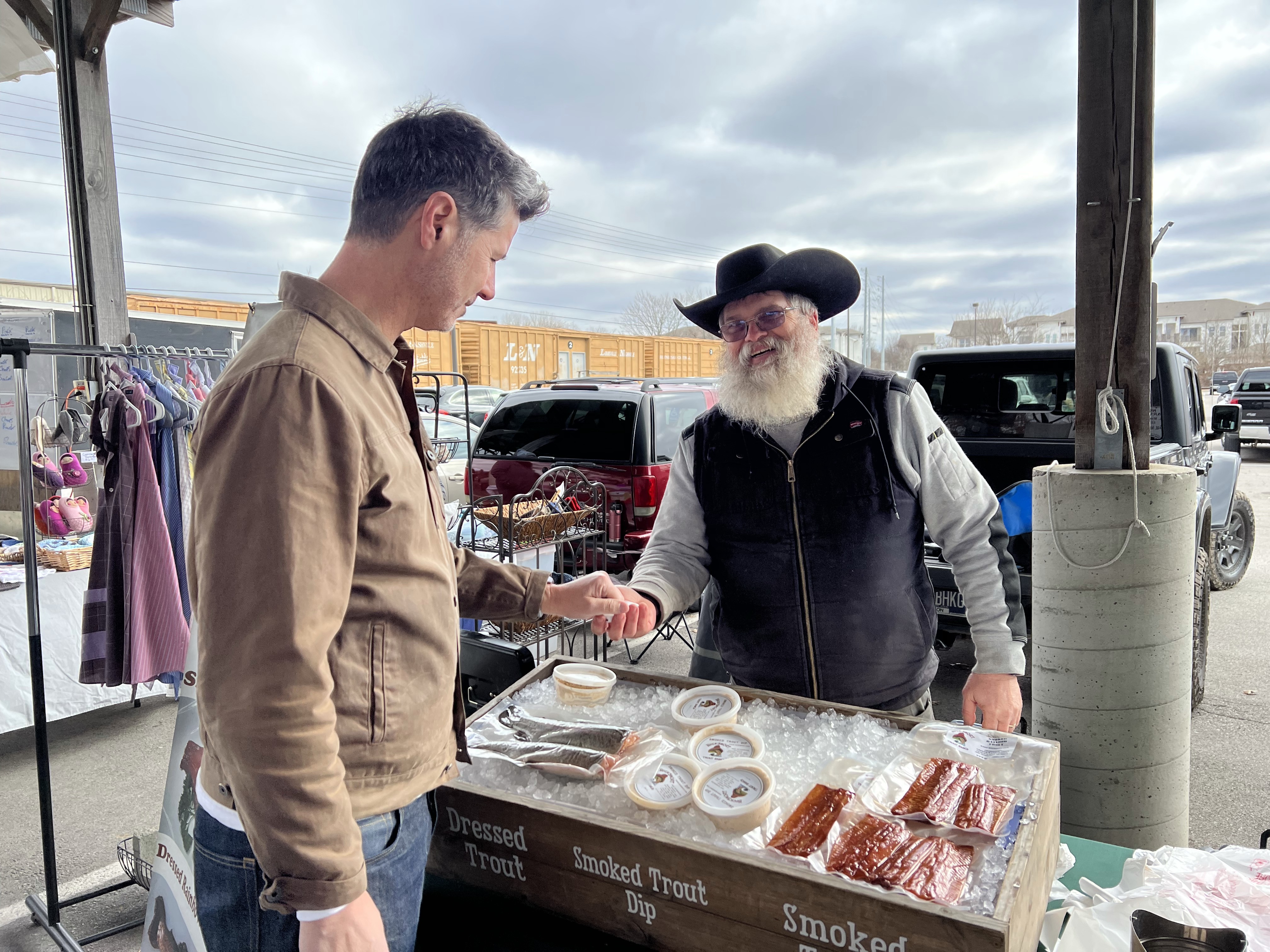 ‘’What was that?”
“I’ve never seen that before!”
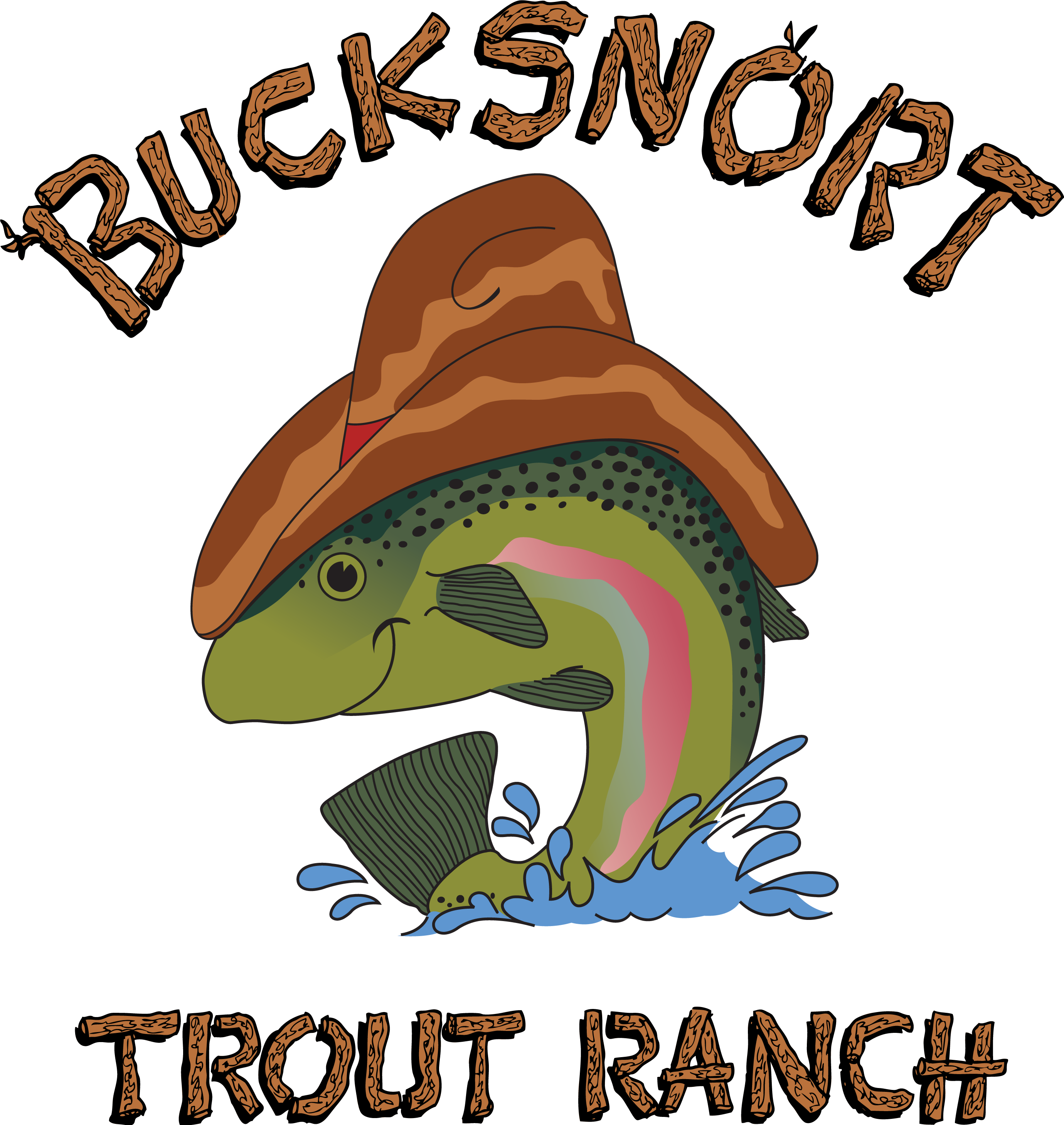 Jim Anderson
‘’What was that?”
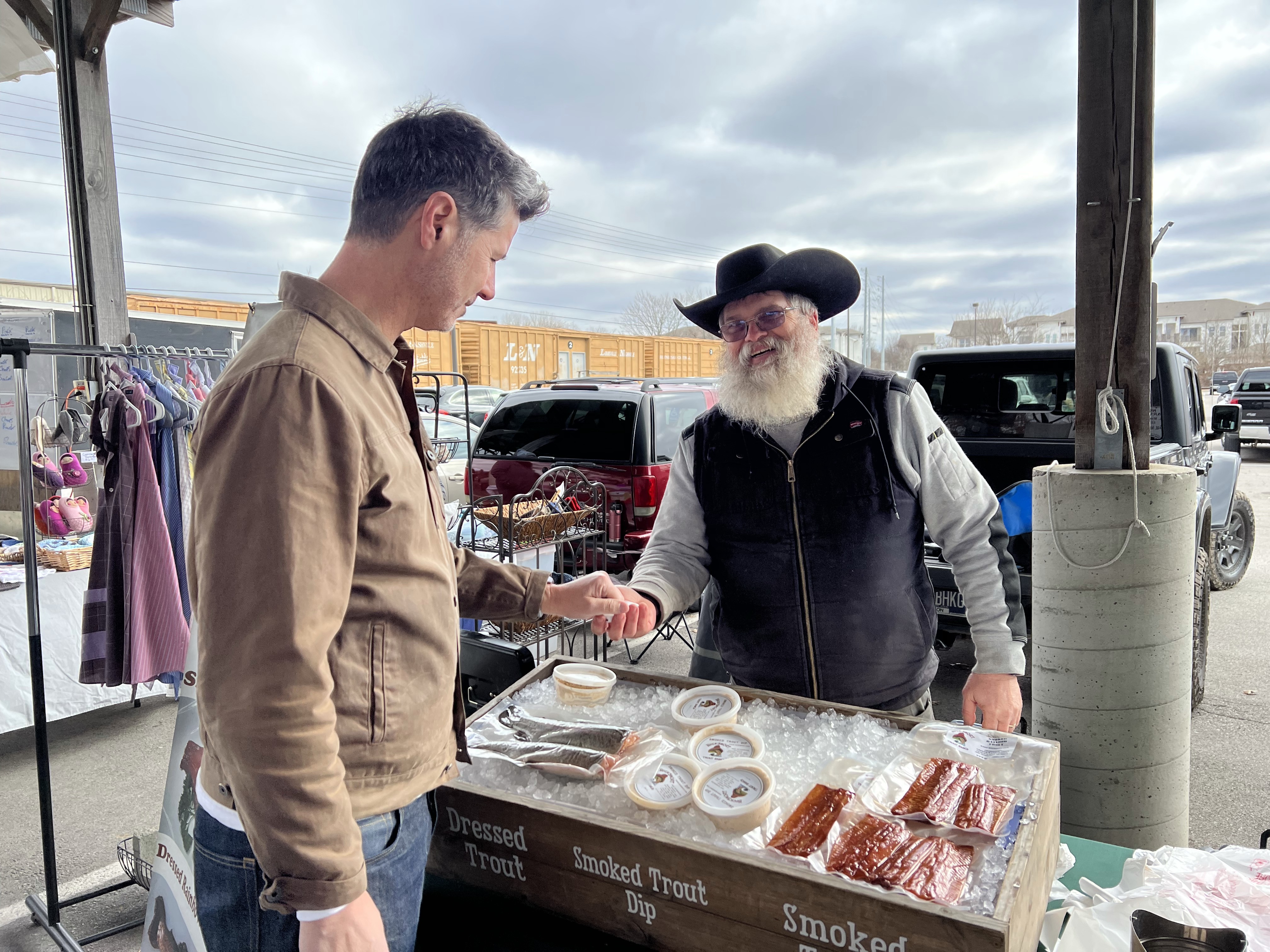 “I’ve never seen that before!”
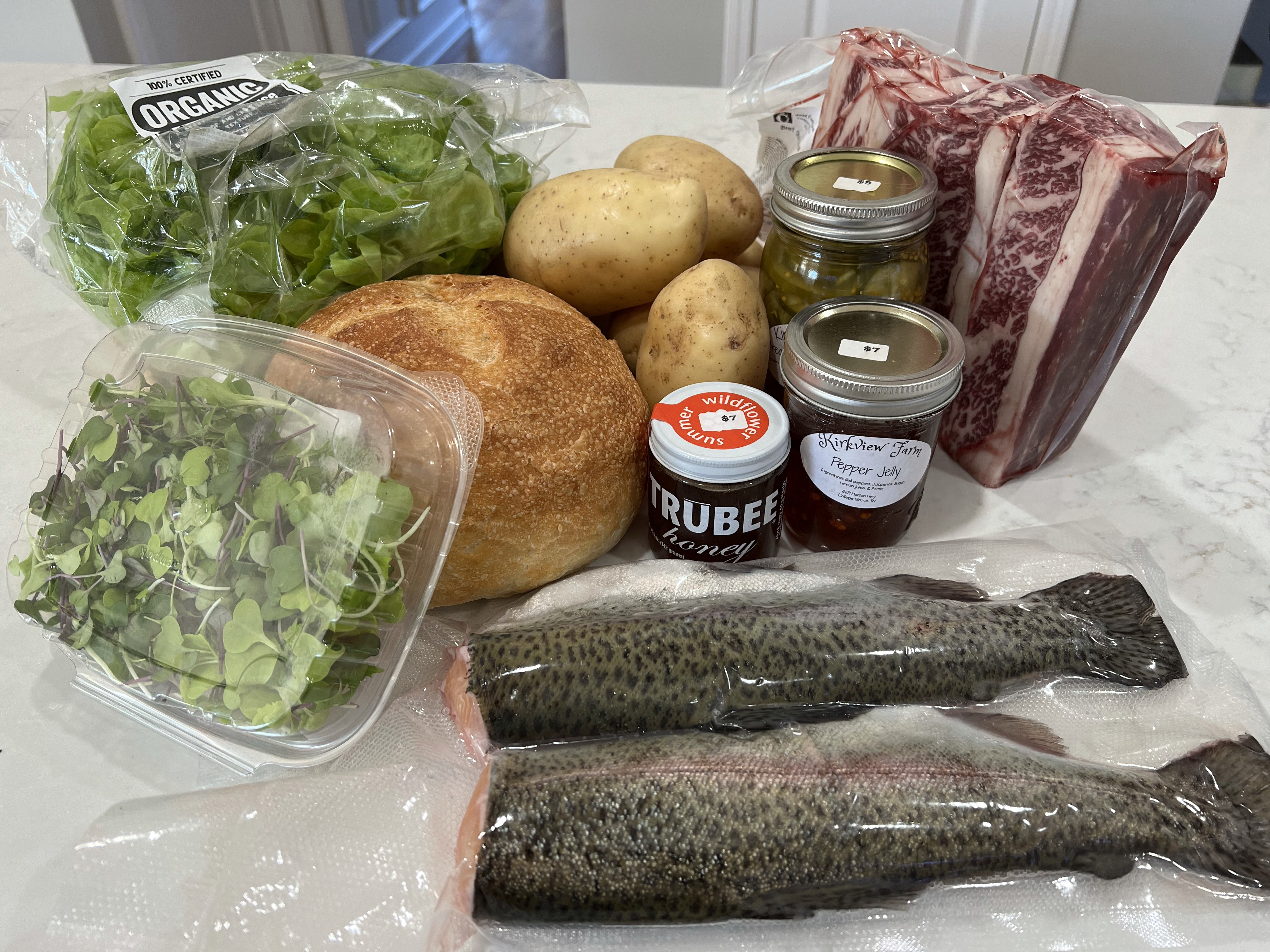 One ring to buy them all
Good deeds can pay-off …
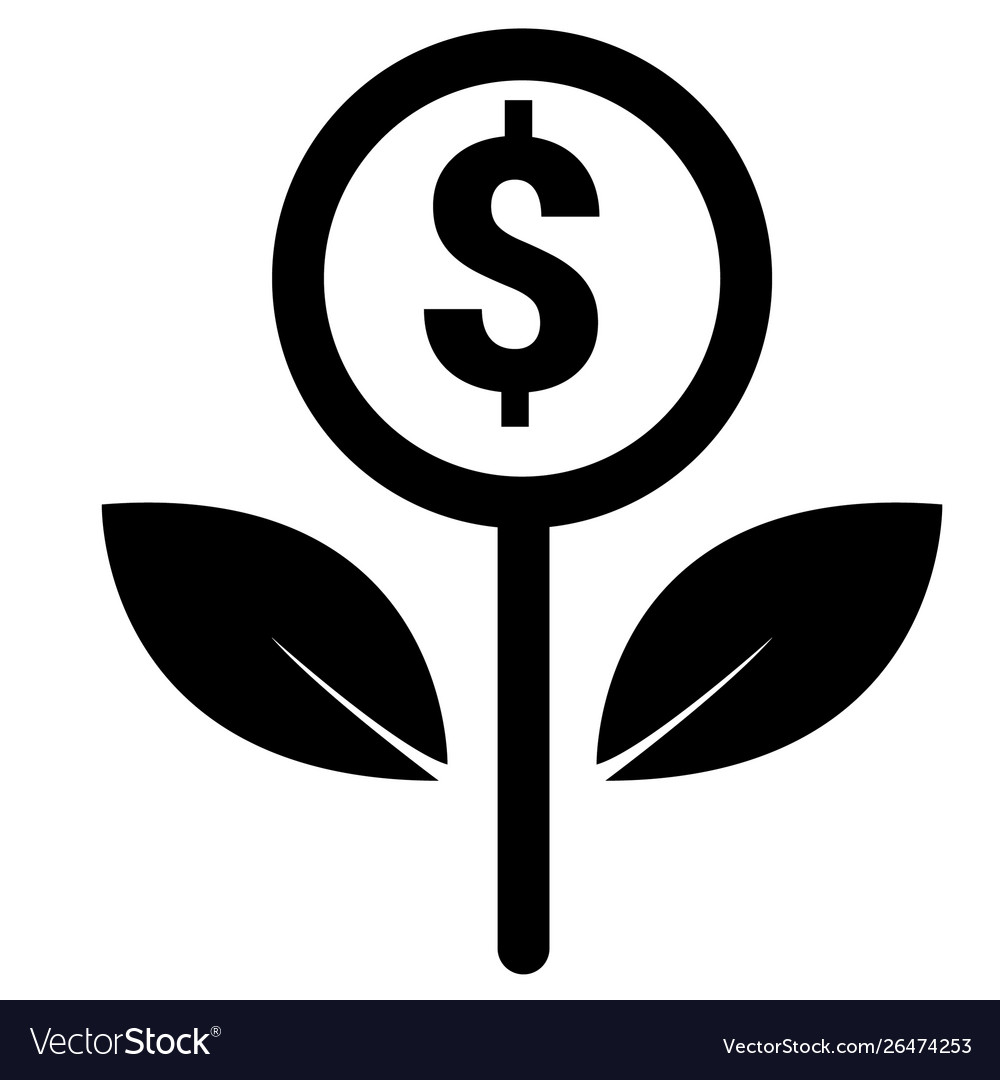 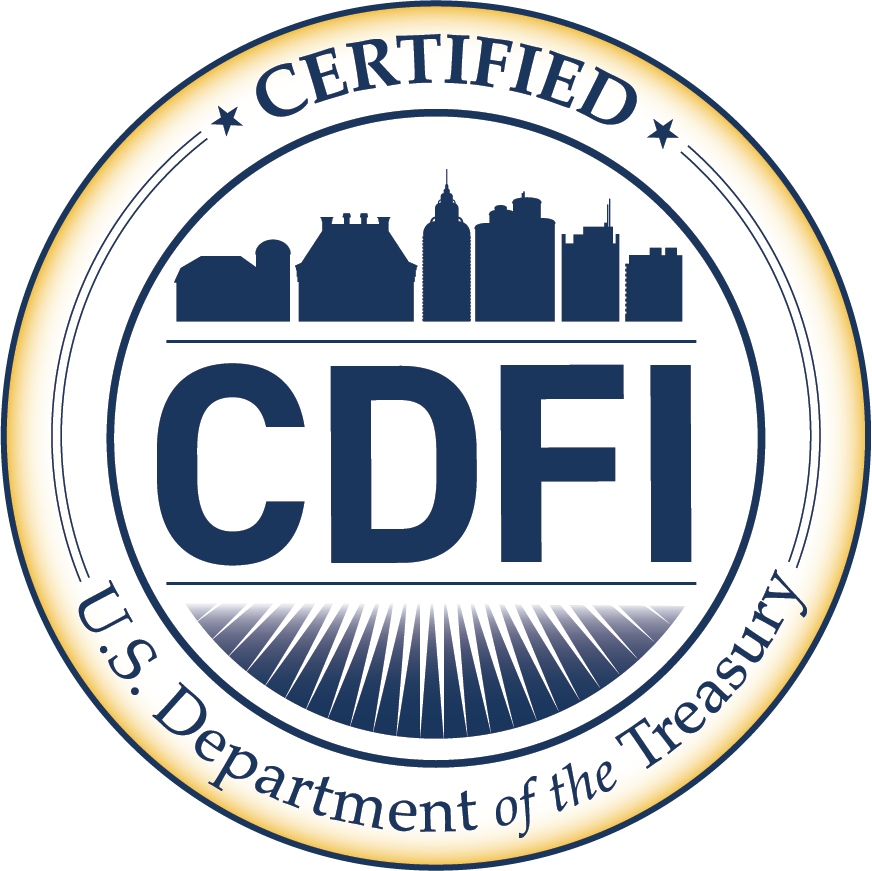 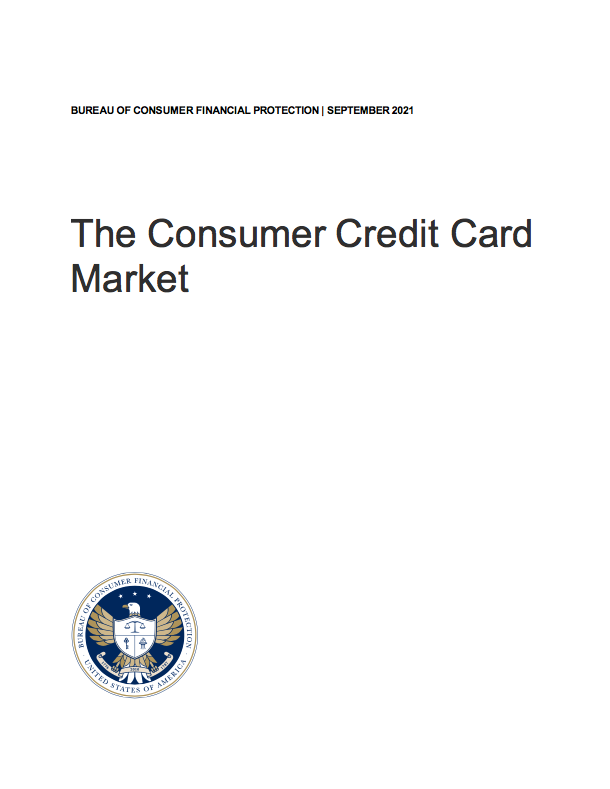 28 million credit invisible
+ 
21 million unscorable credit
Source: https://www.moneygeek.com/credit-cards/analysis/credit-invisibility/
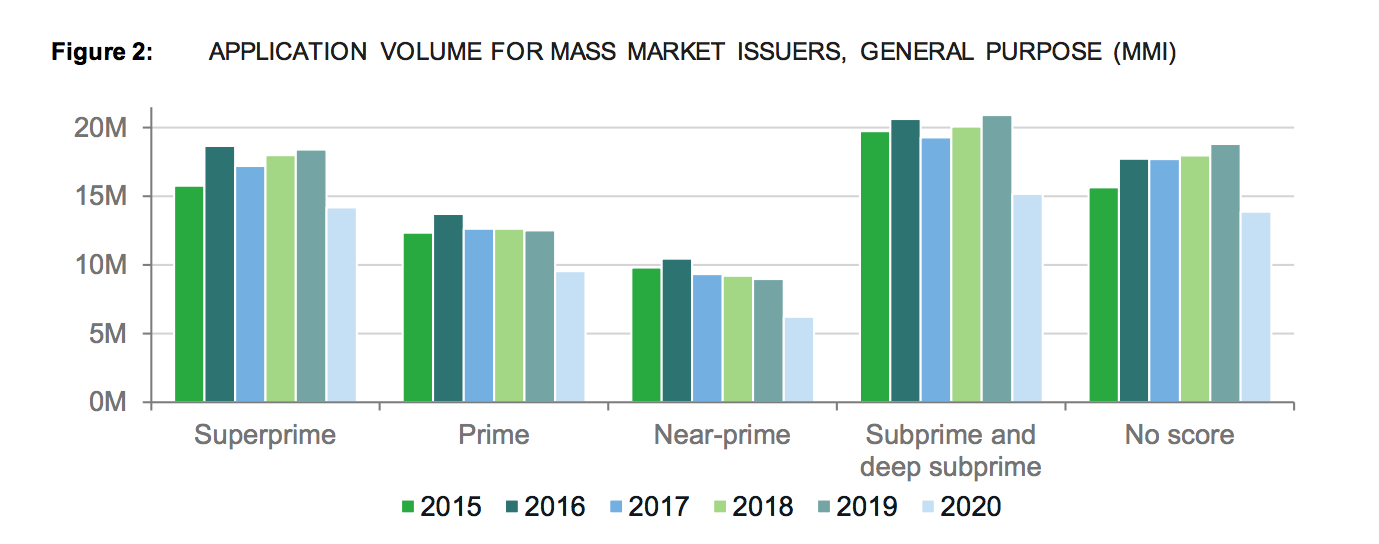 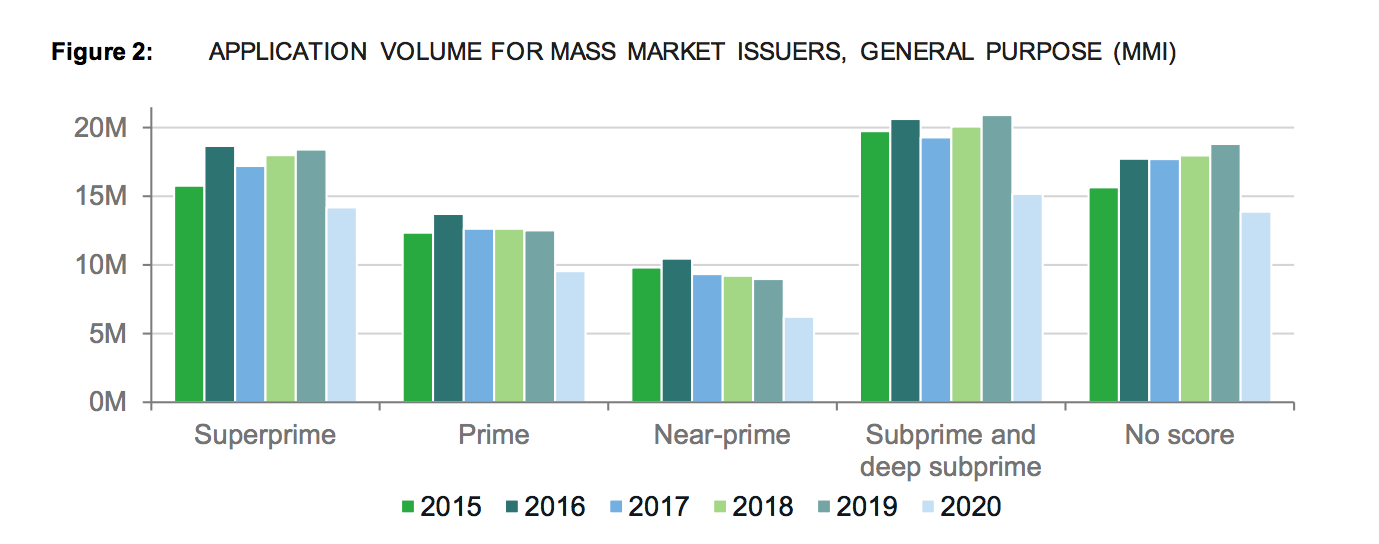 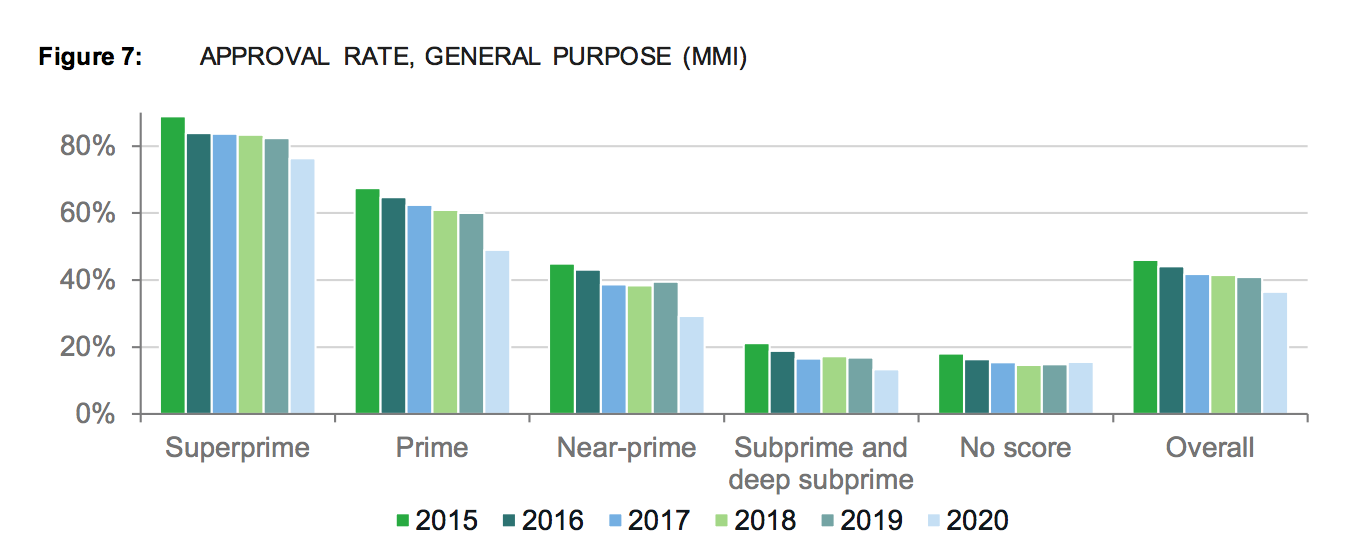 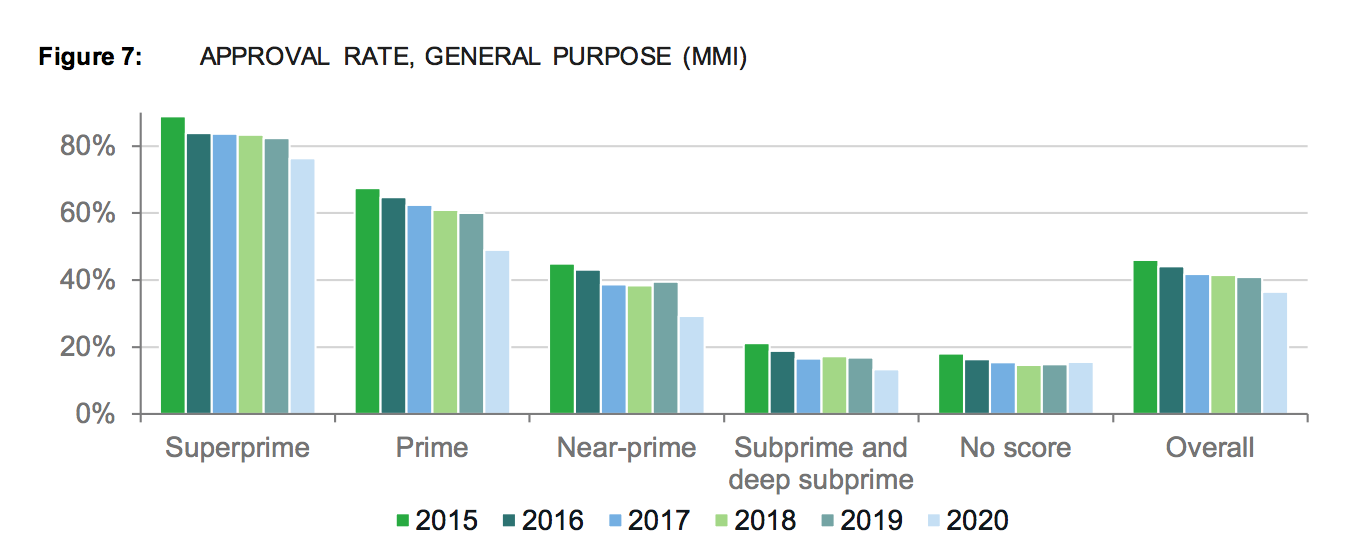 Secured Credit Card Innovation
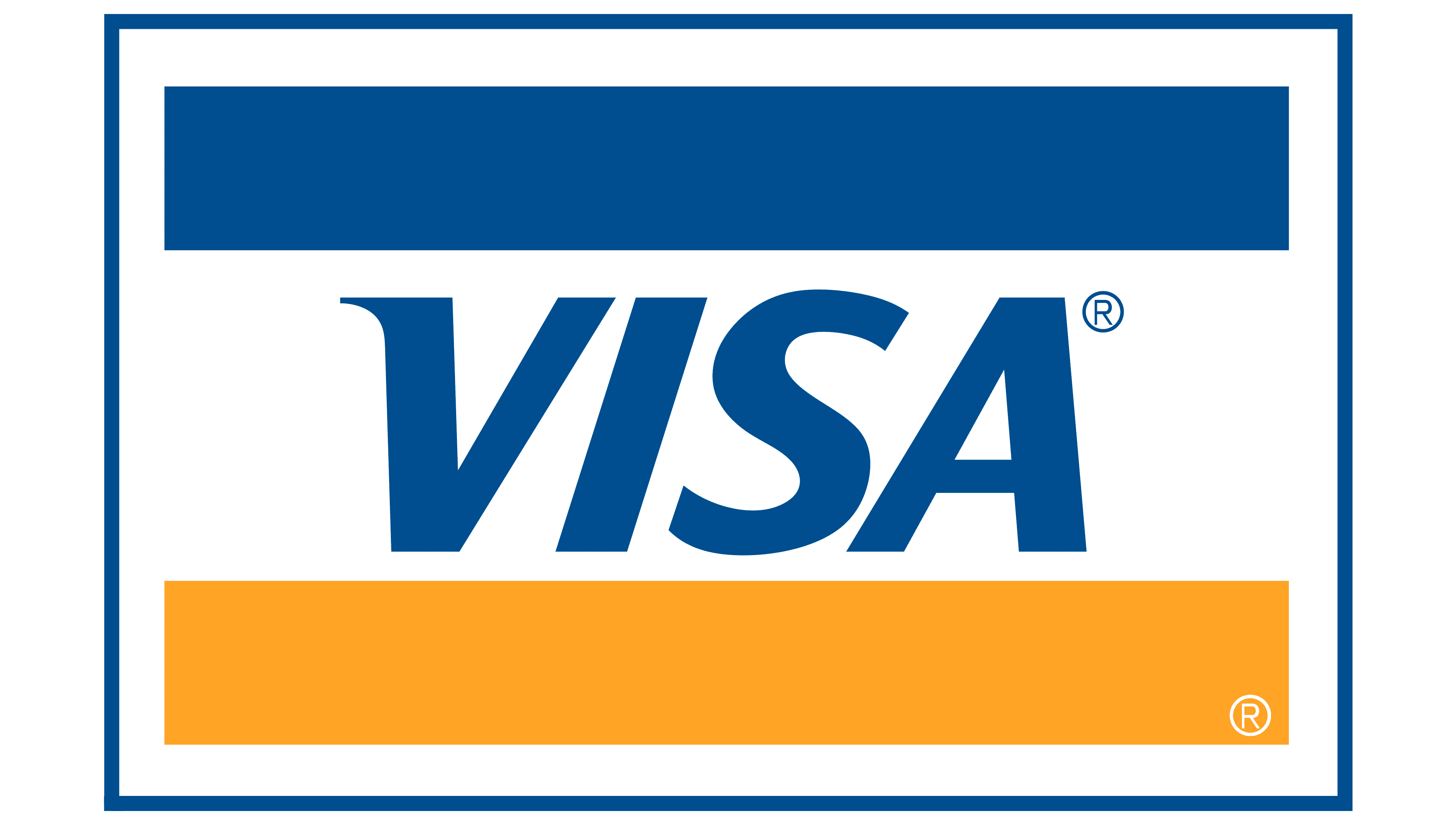 On average, they increase their credit scores by 24 points
Source: Jorge Esteban, Visa, VP of Community Financial Institutions, AOBA Conference 2023
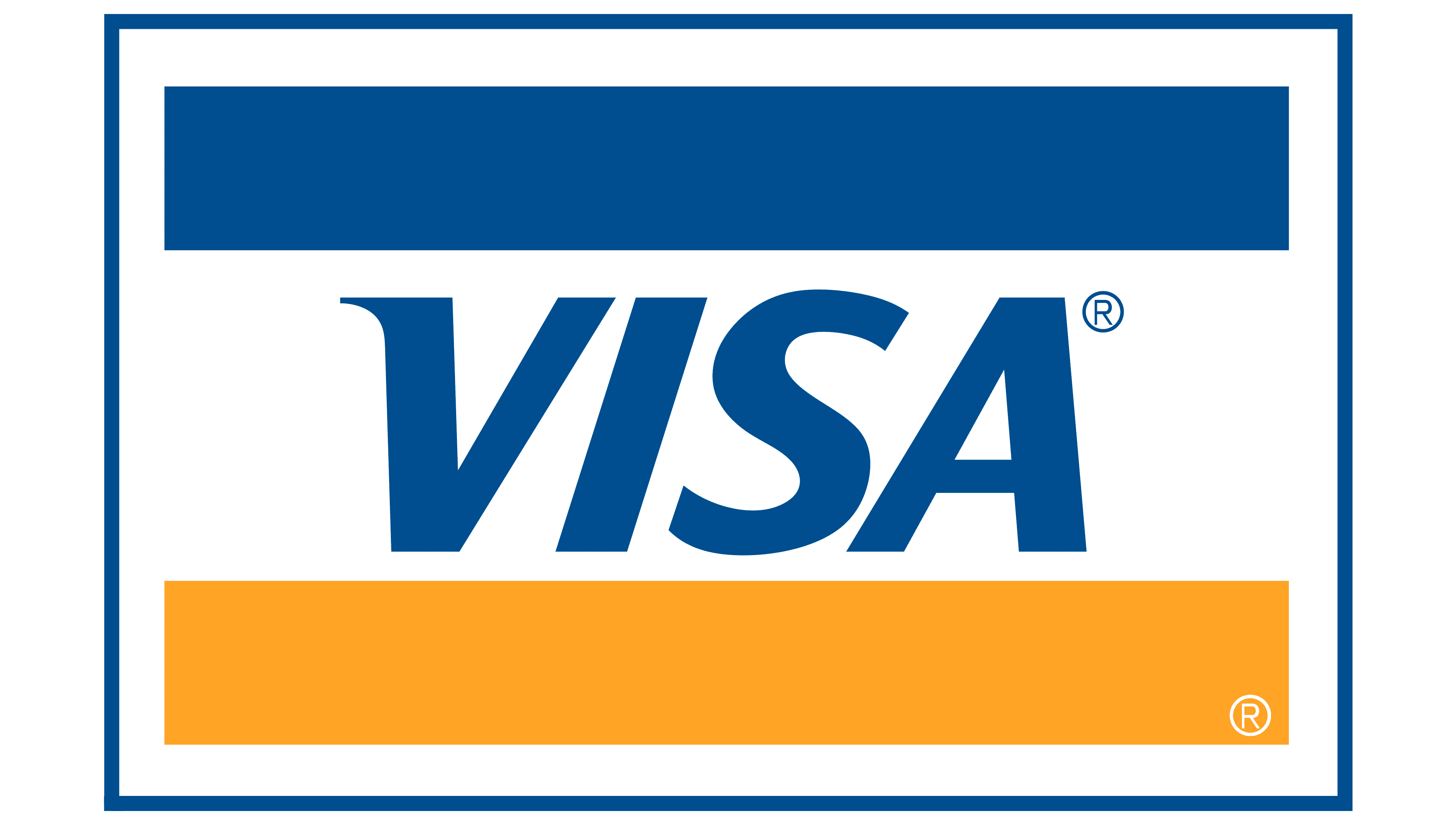 25% of secured credit card users turn into super-prime credit scores
Source: Jorge Esteban, Visa, VP of Community Financial Institutions, AOBA Conference 2023
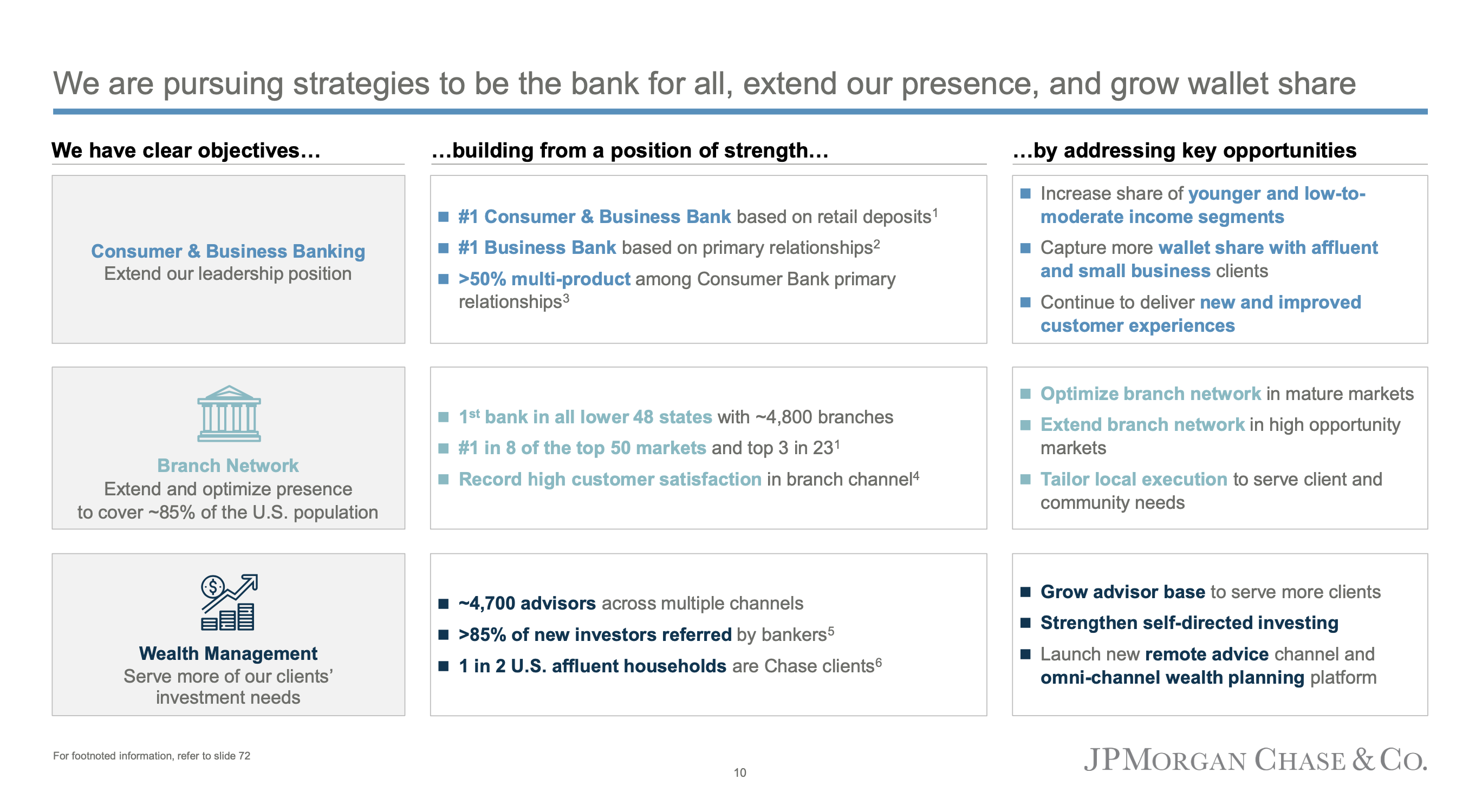 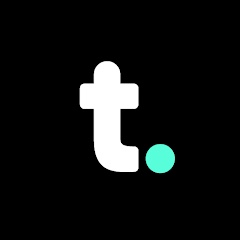 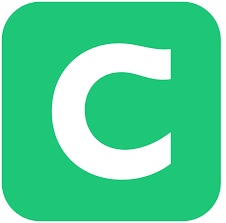 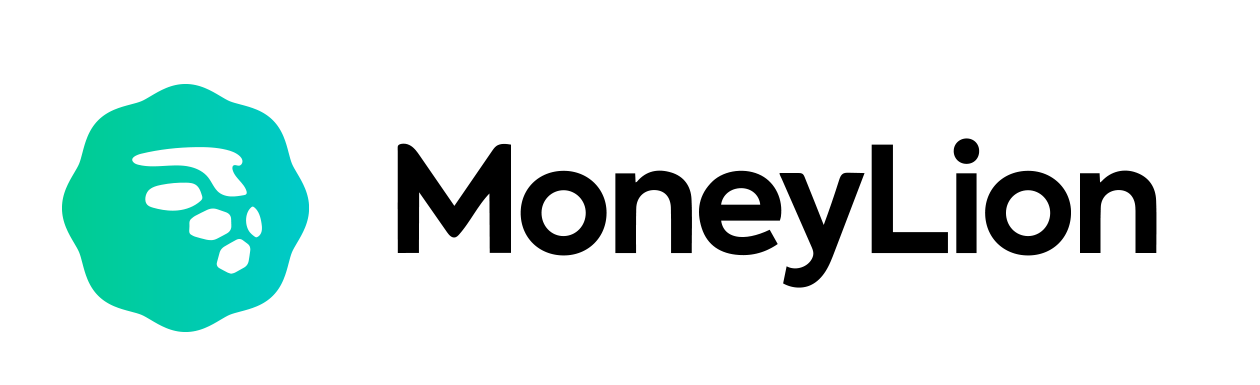 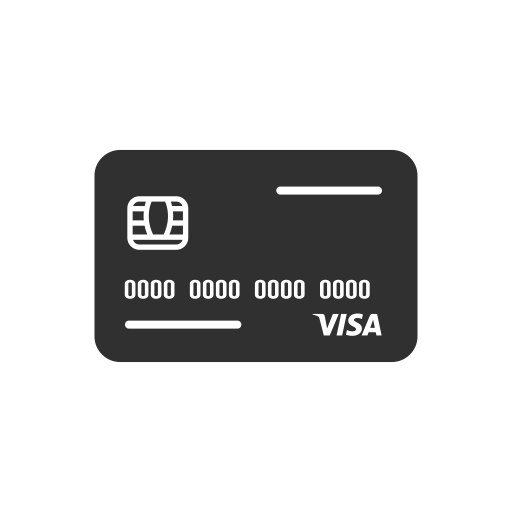 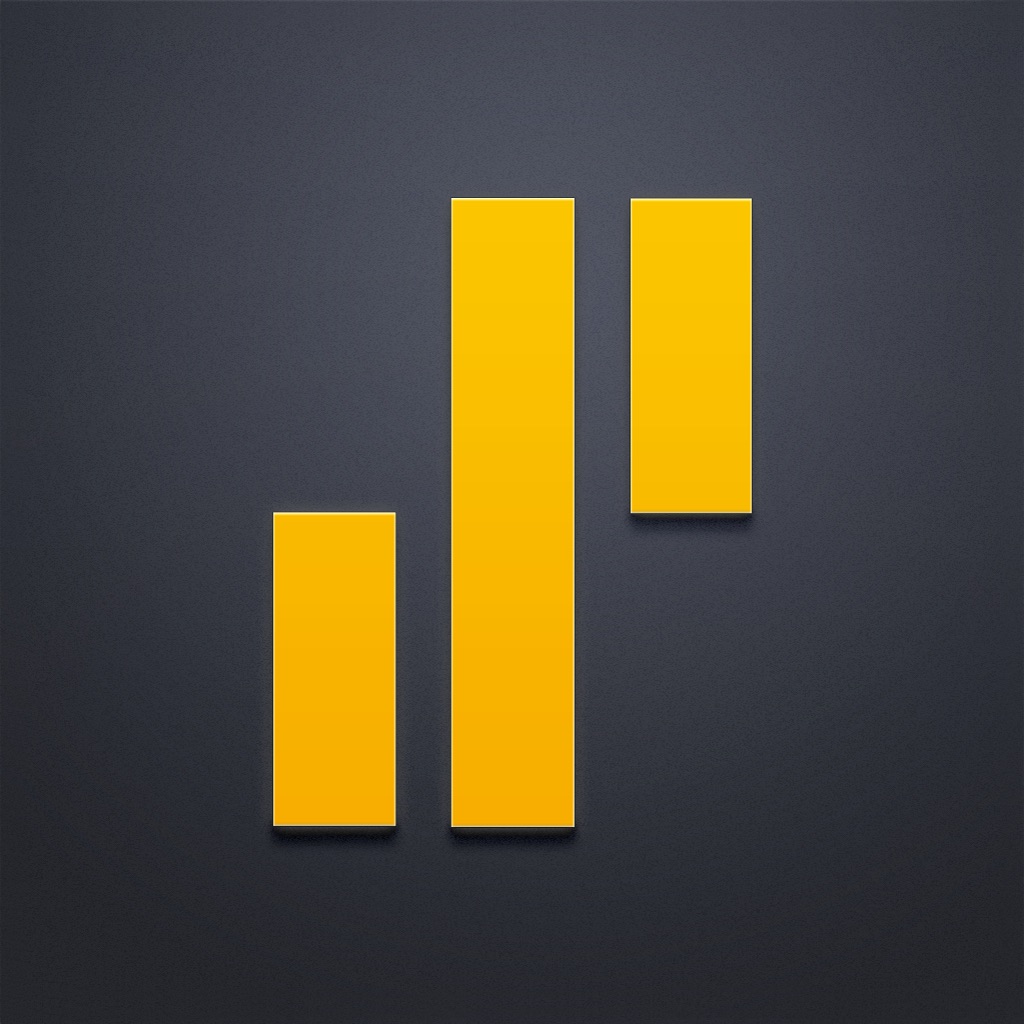 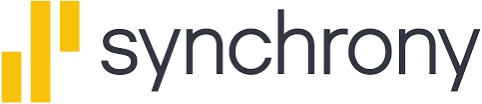 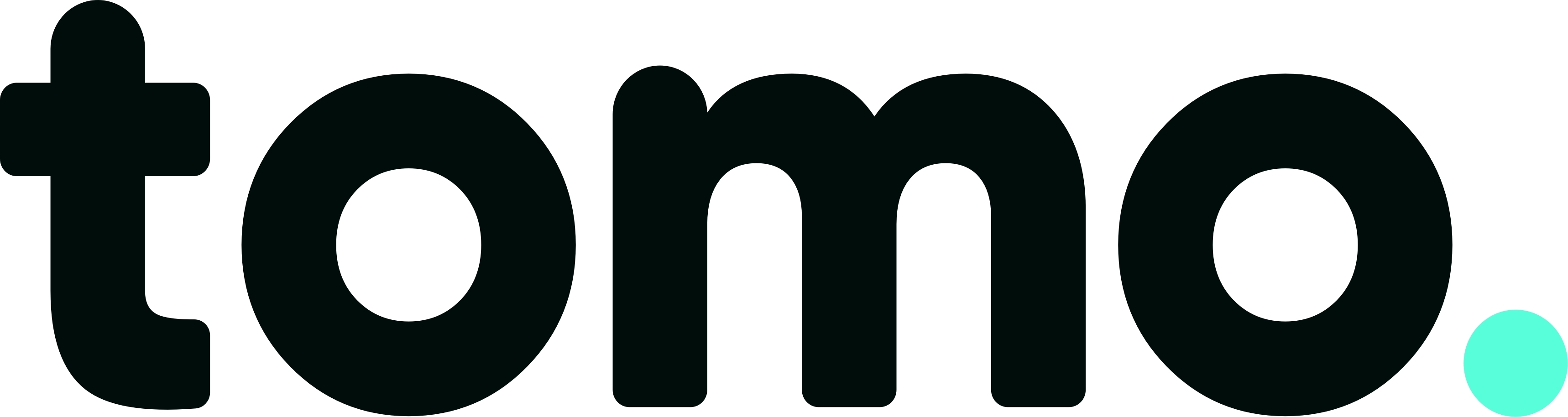 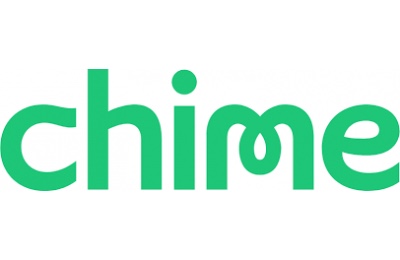 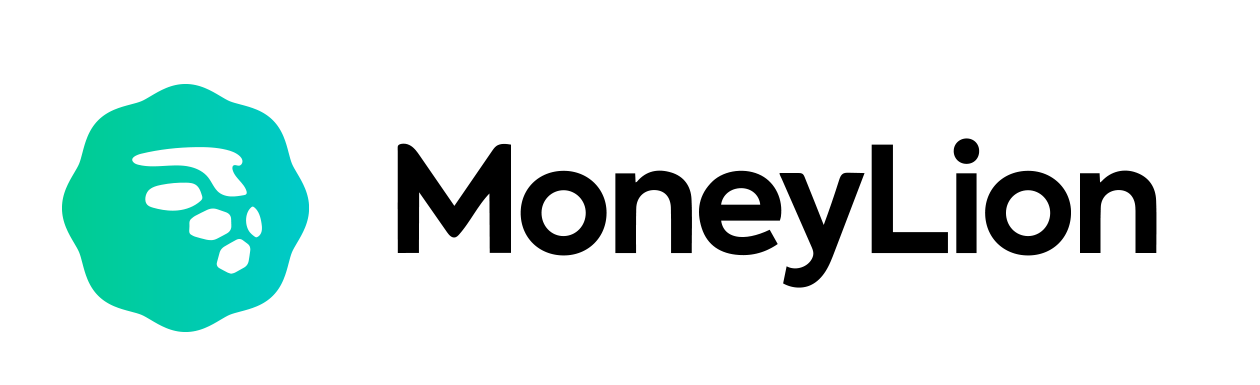 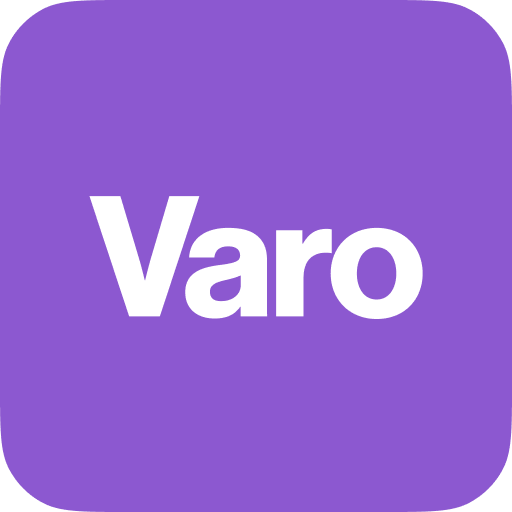 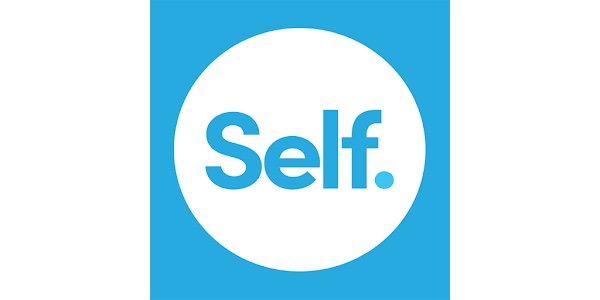 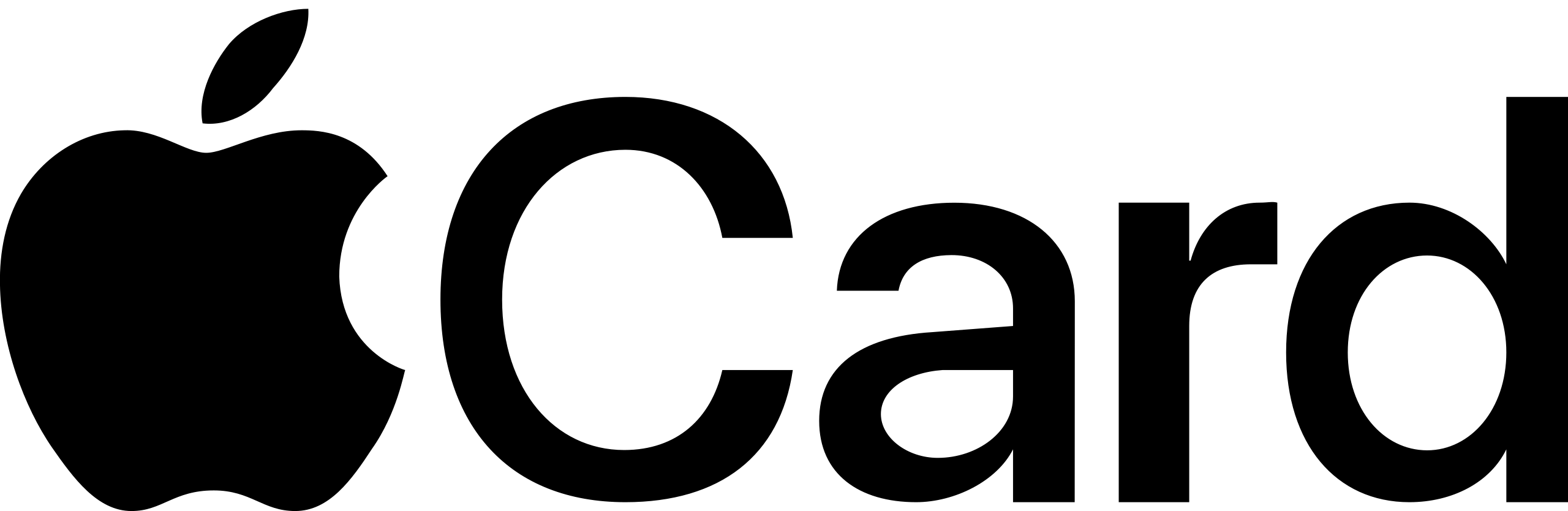 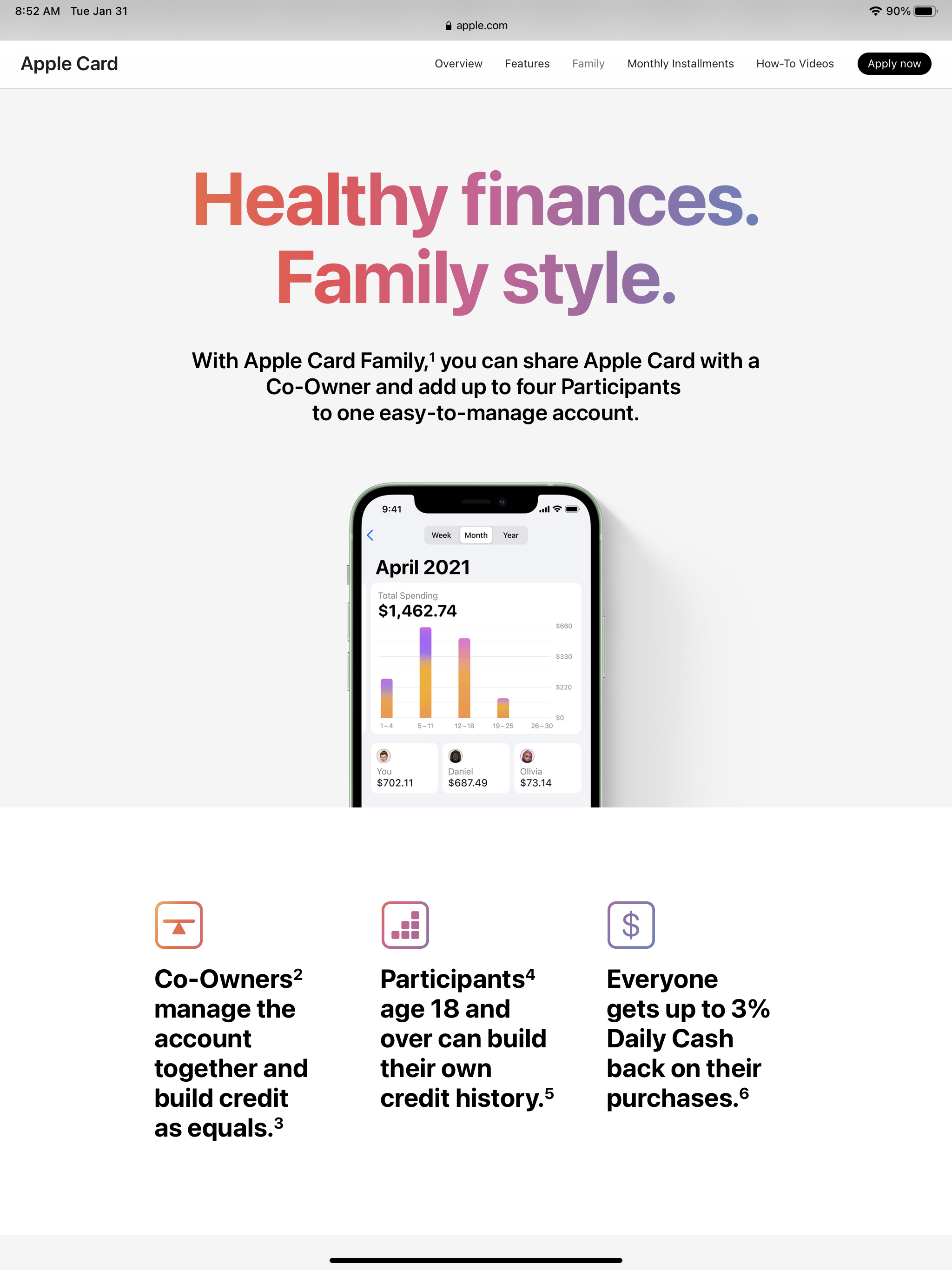 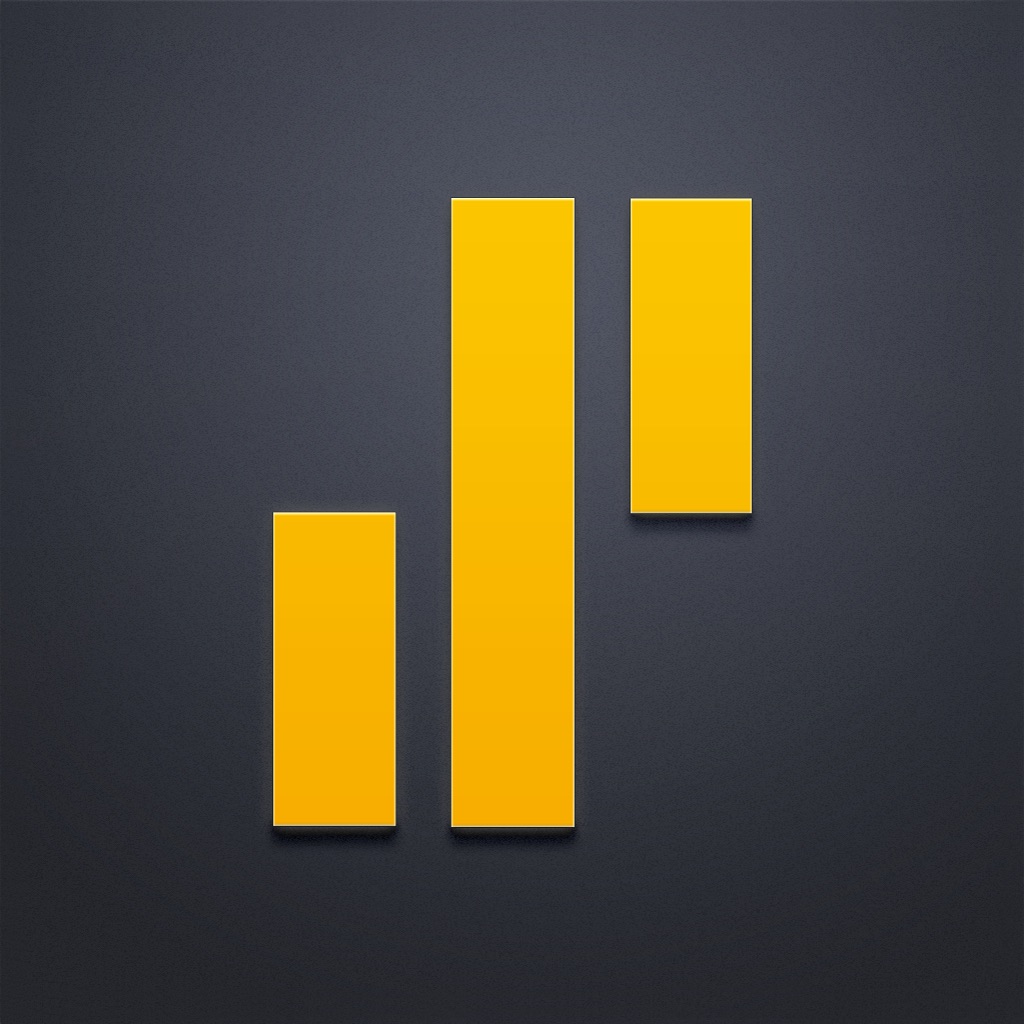 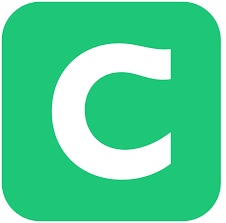 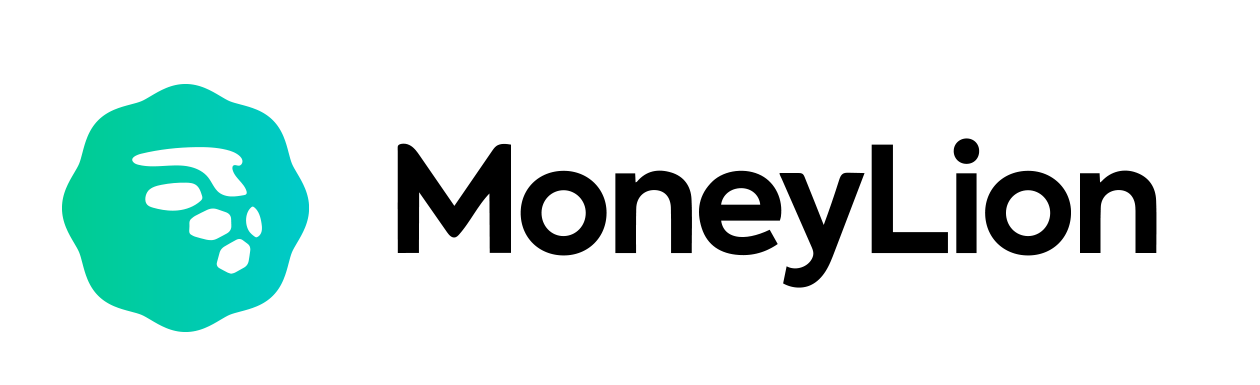 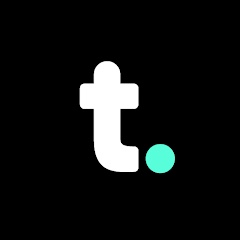 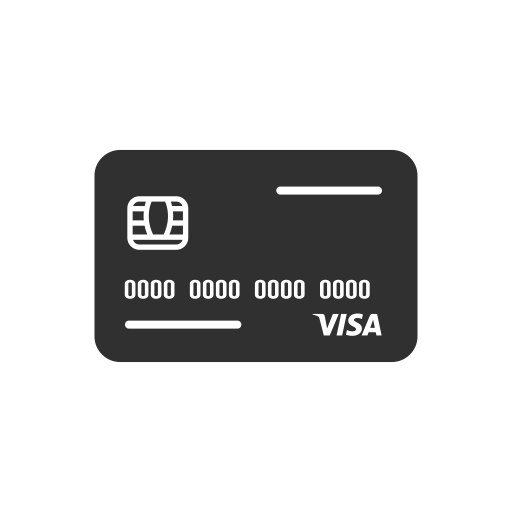 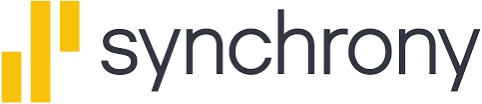 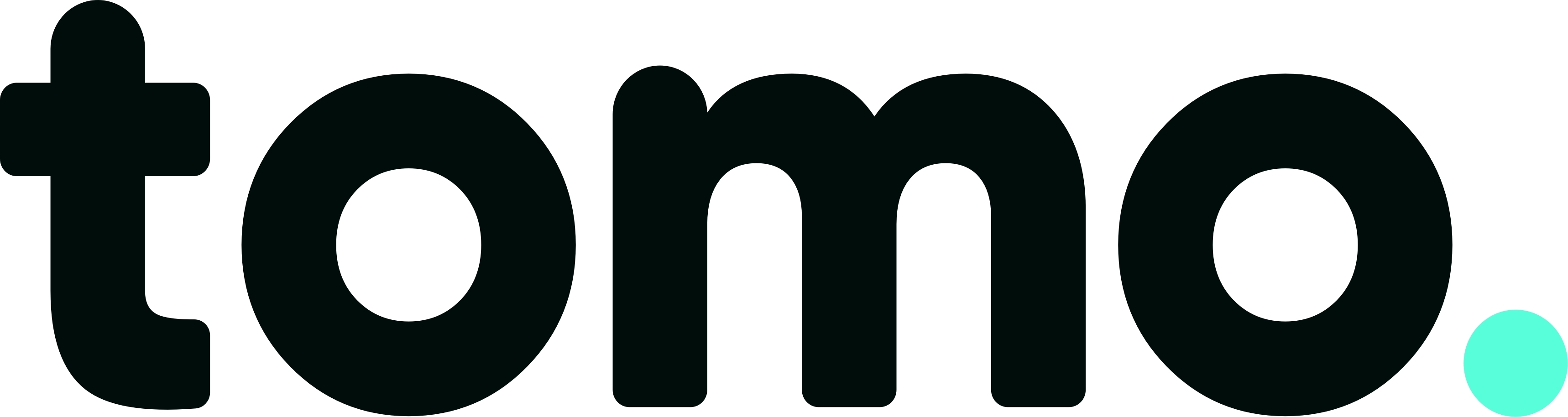 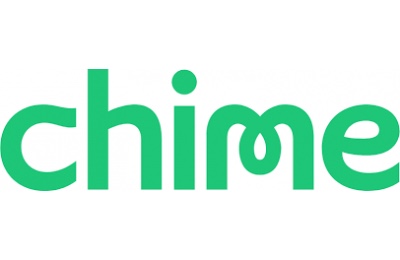 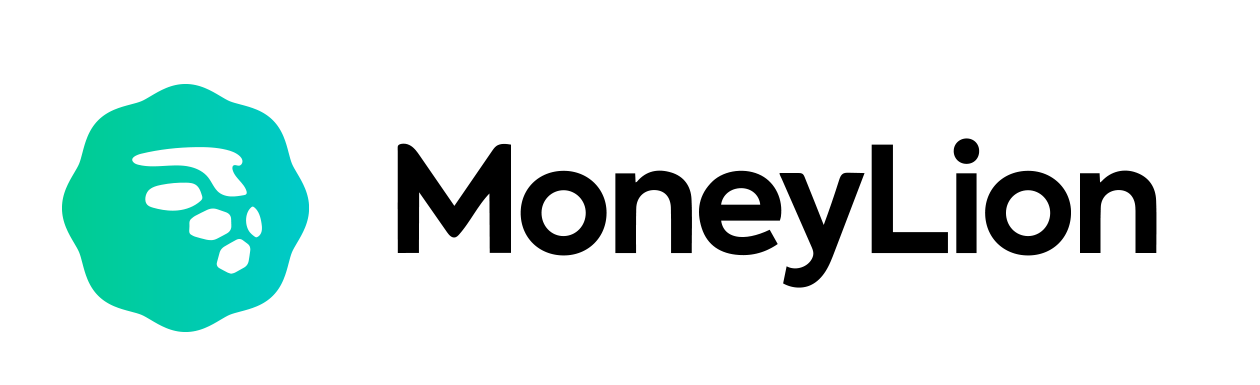 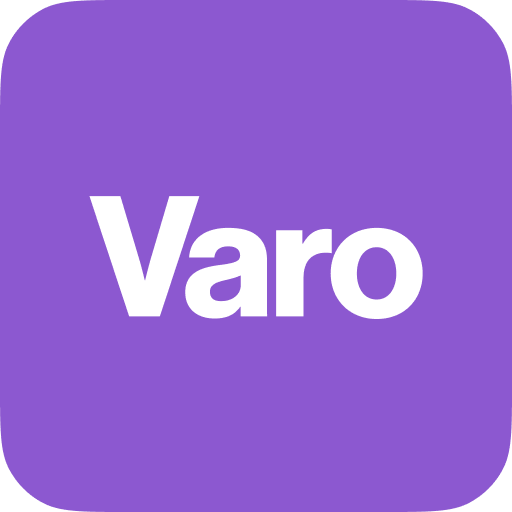 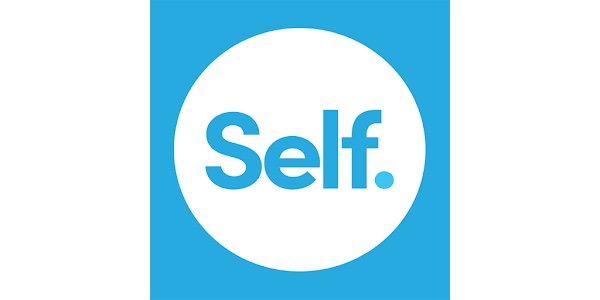 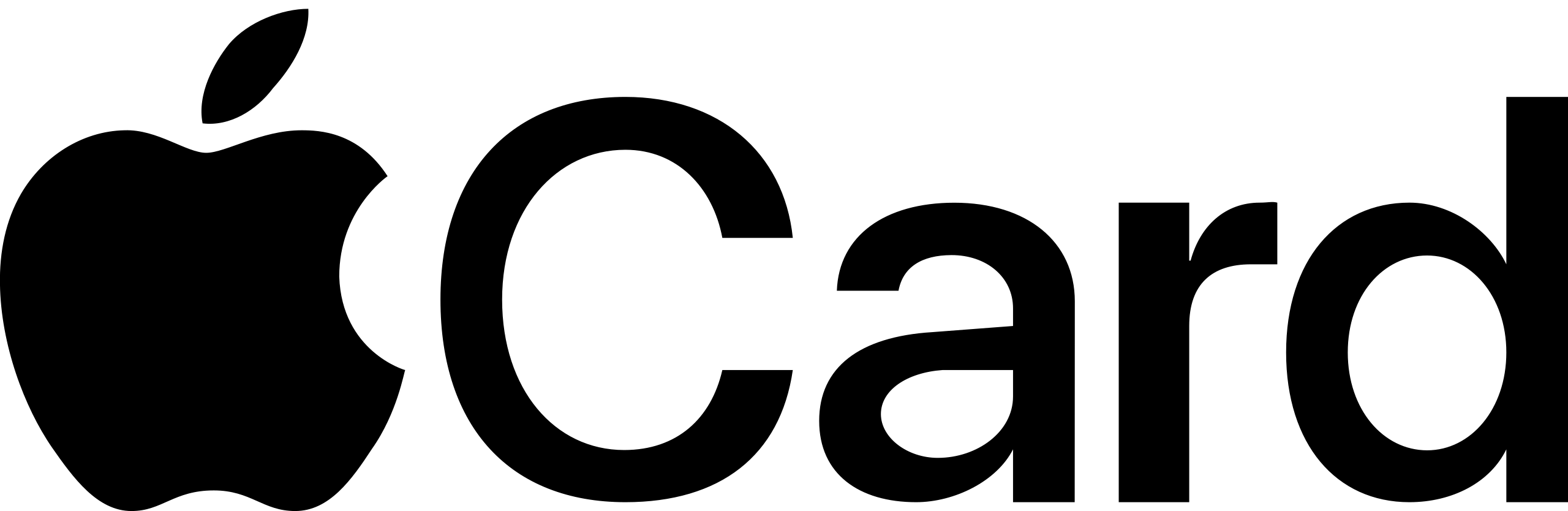 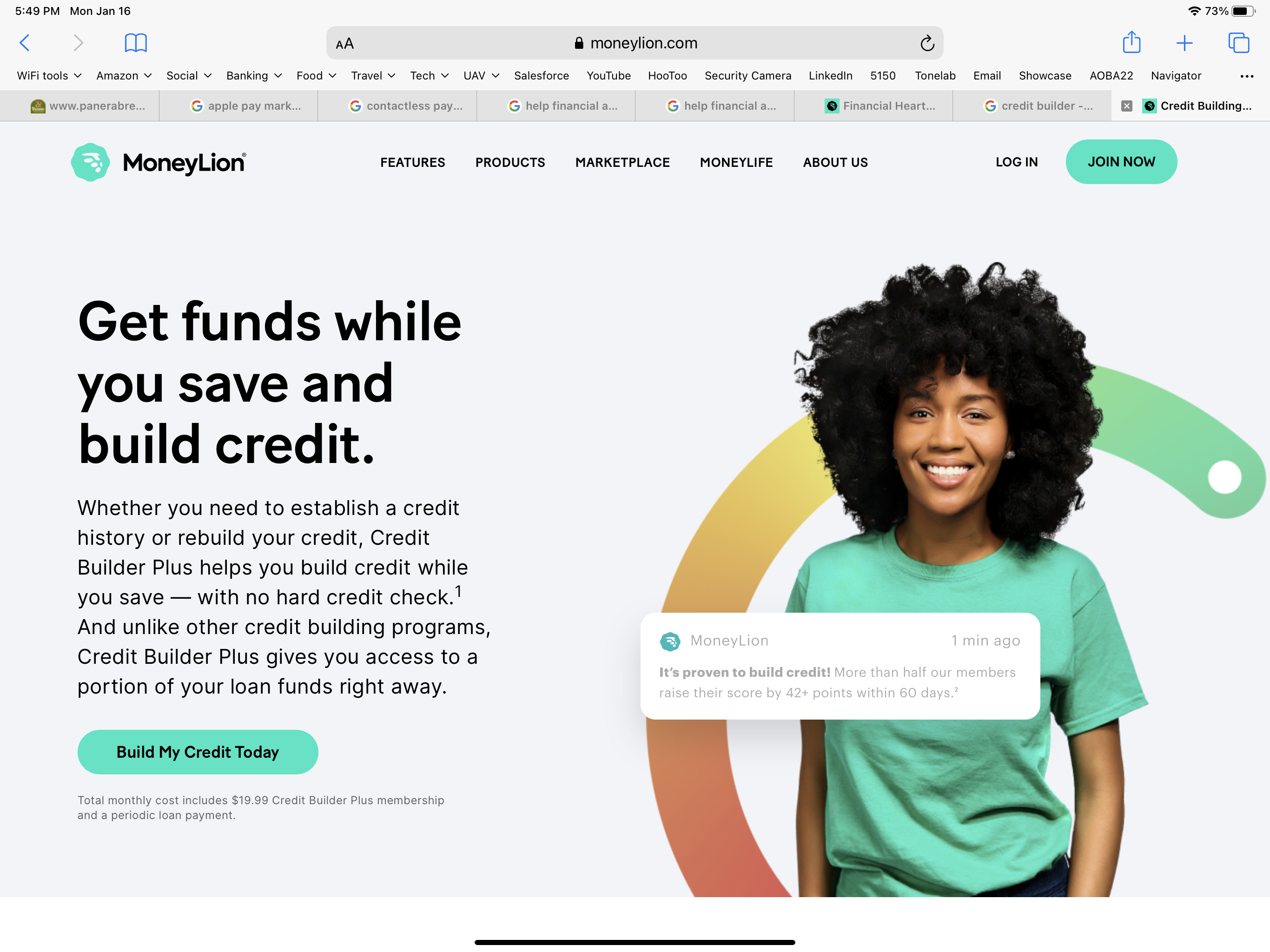 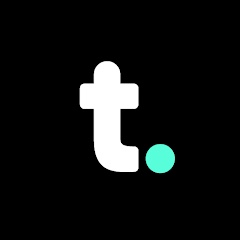 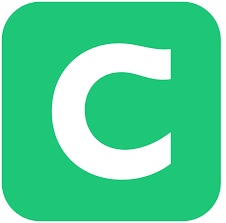 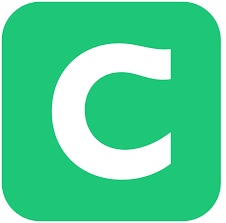 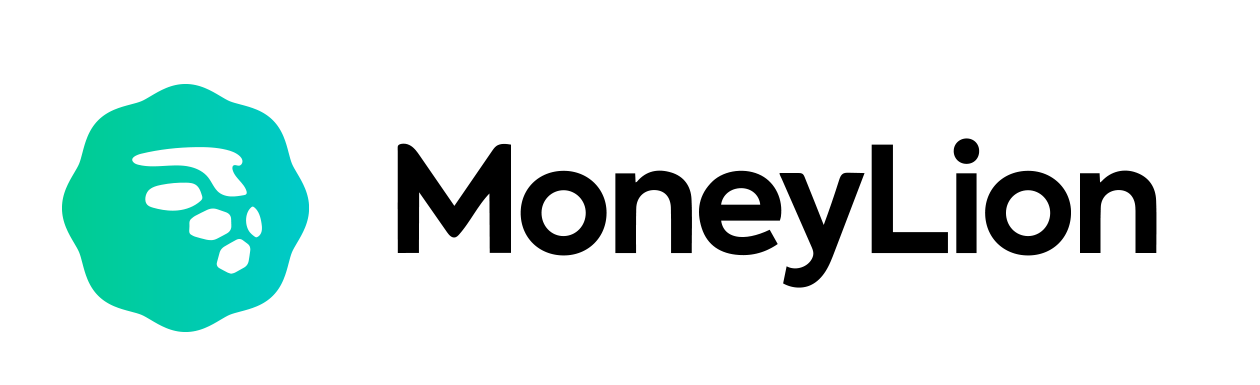 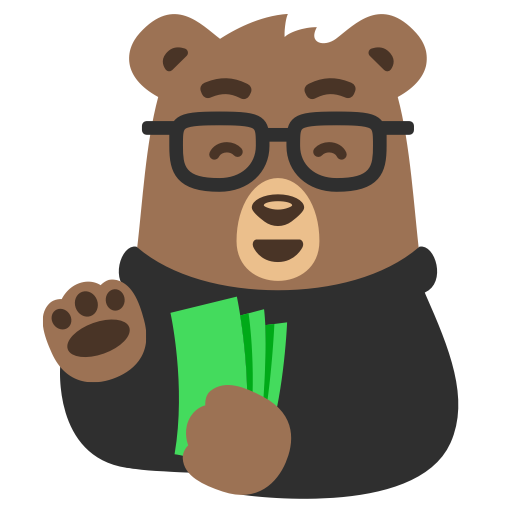 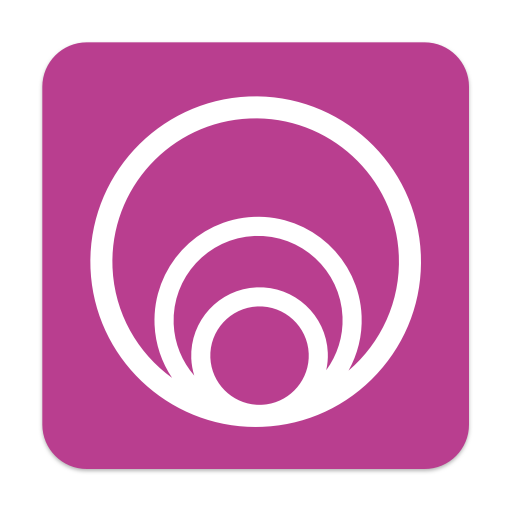 11
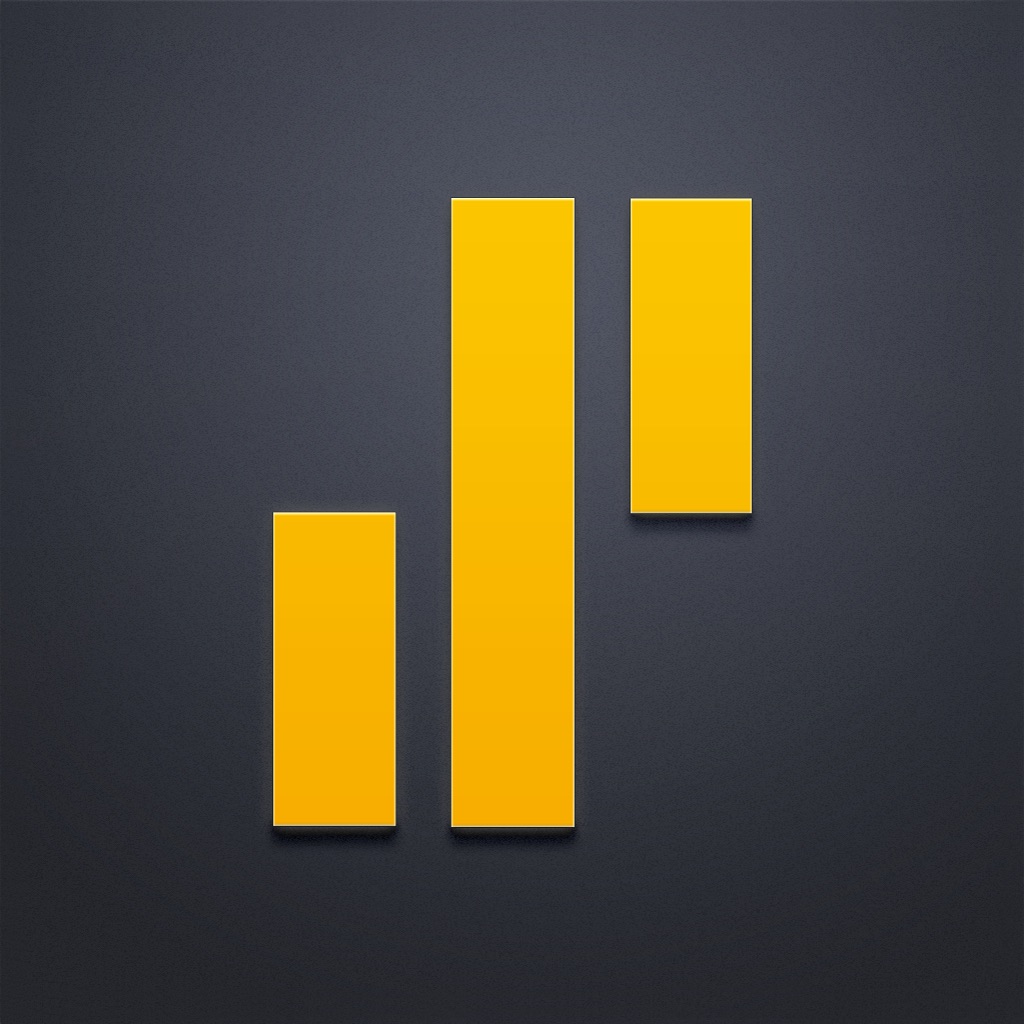 12
1
5
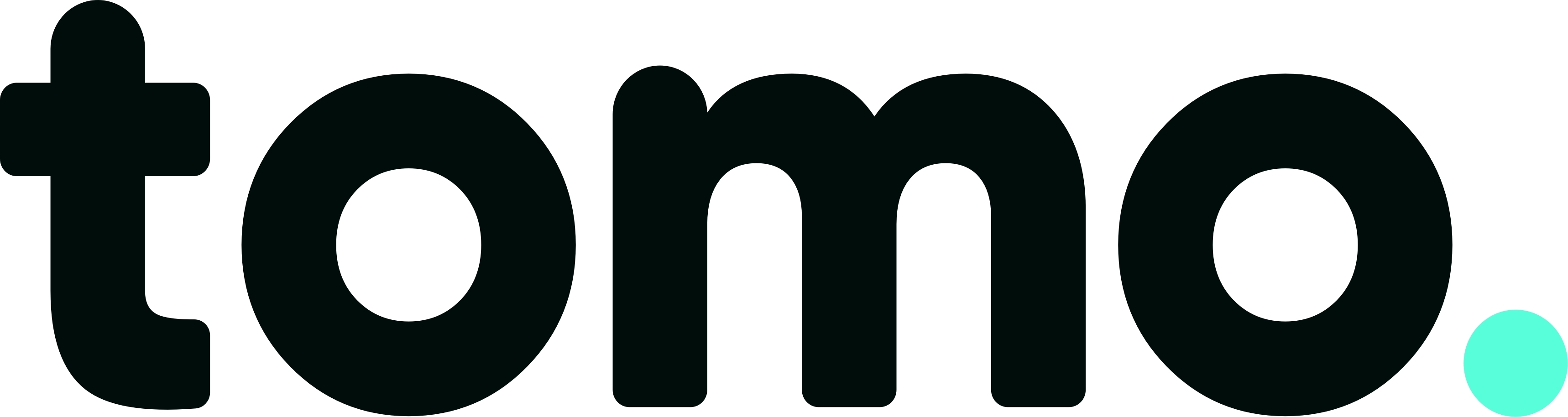 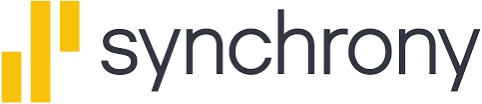 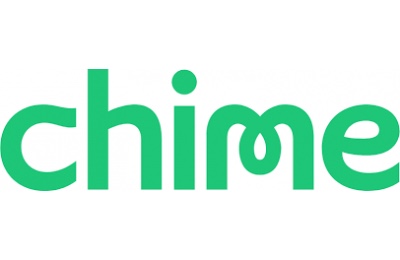 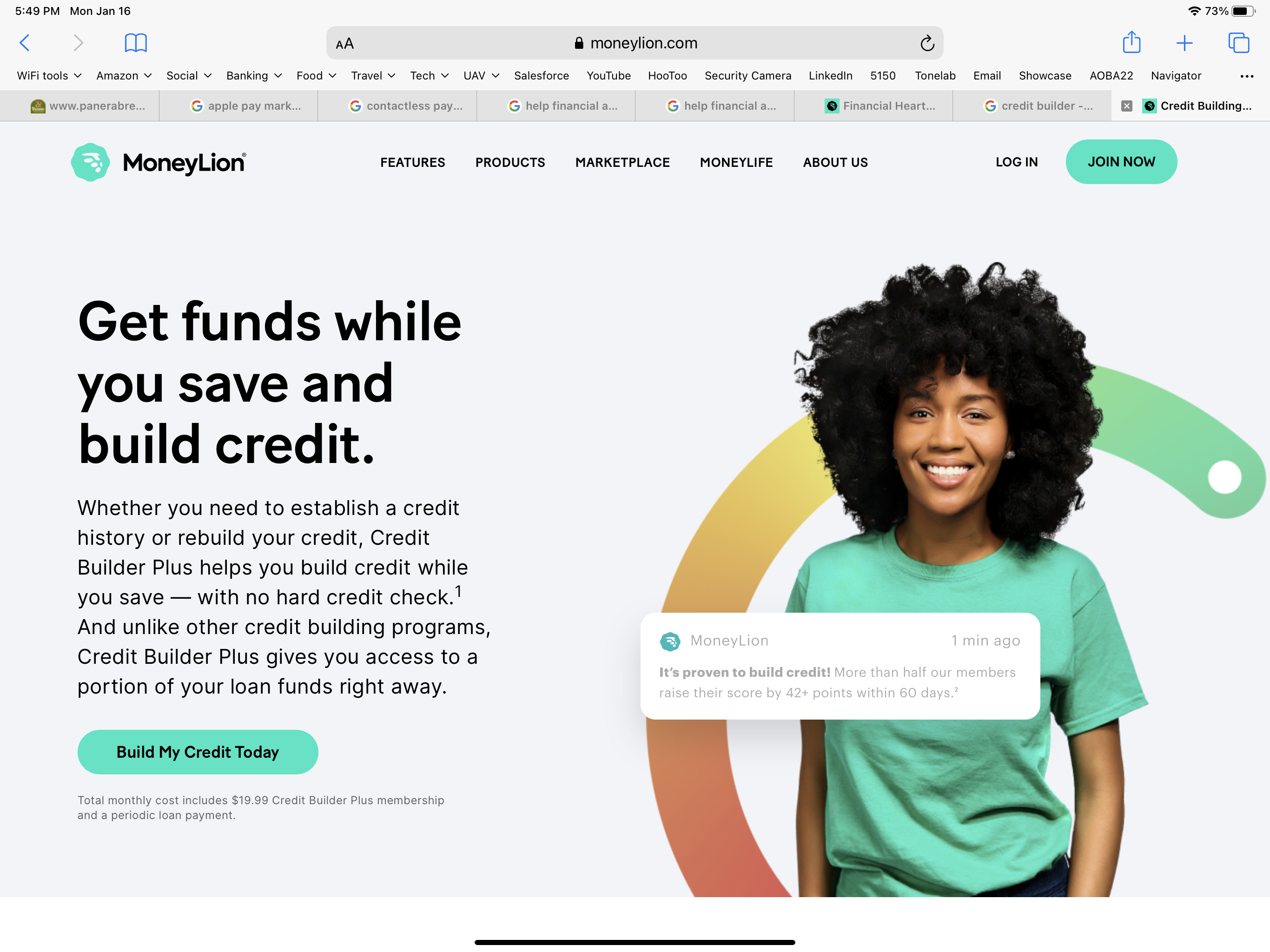 millions of users
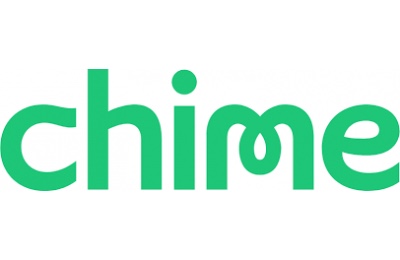 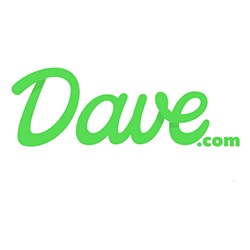 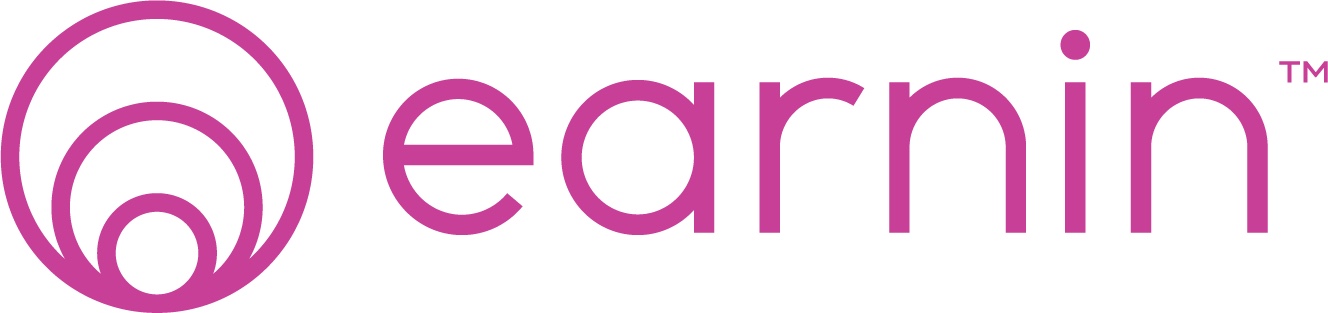 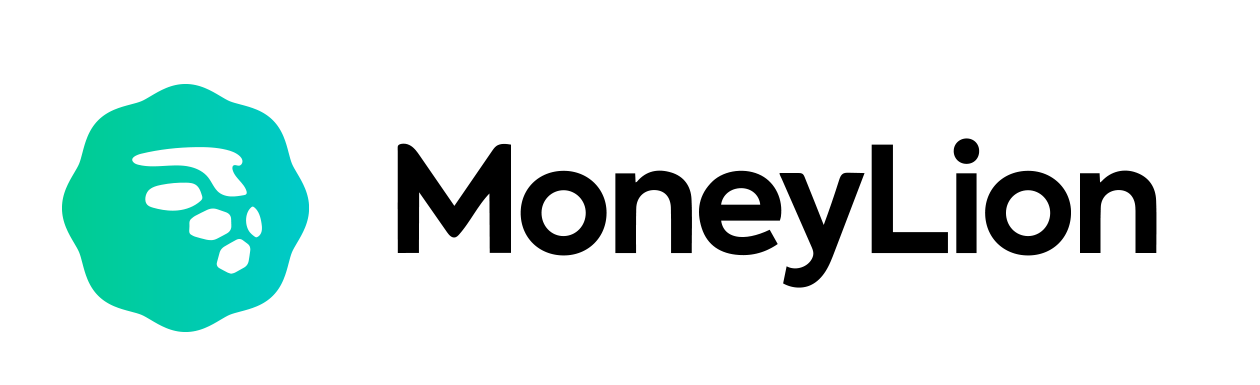 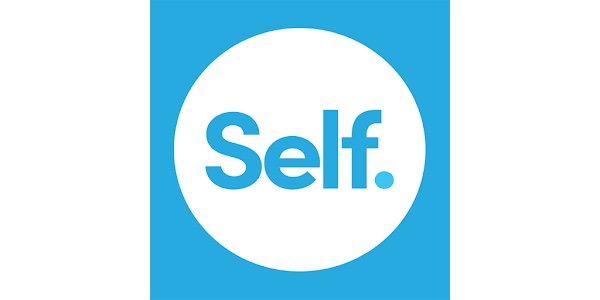 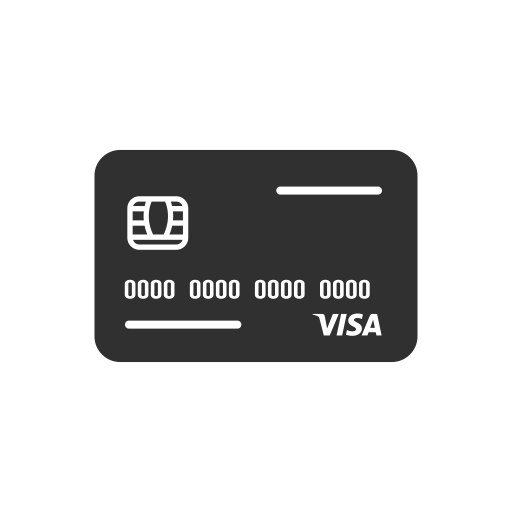 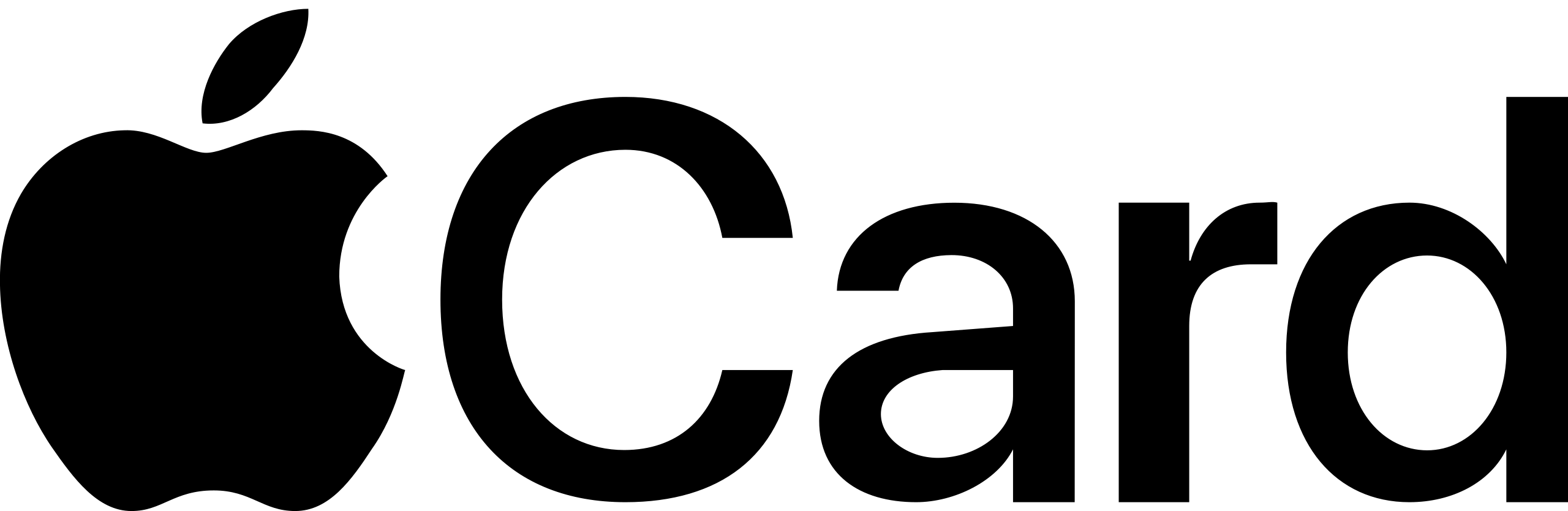 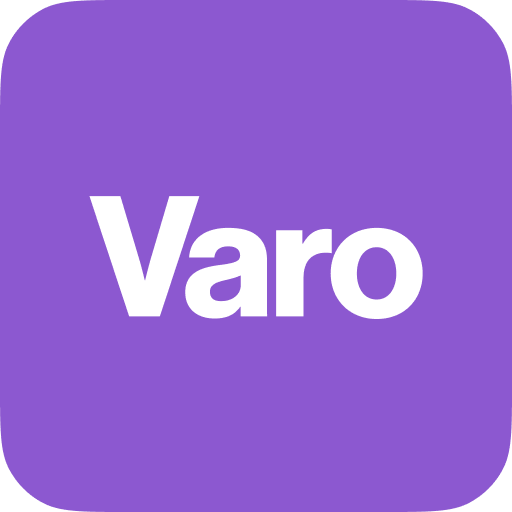 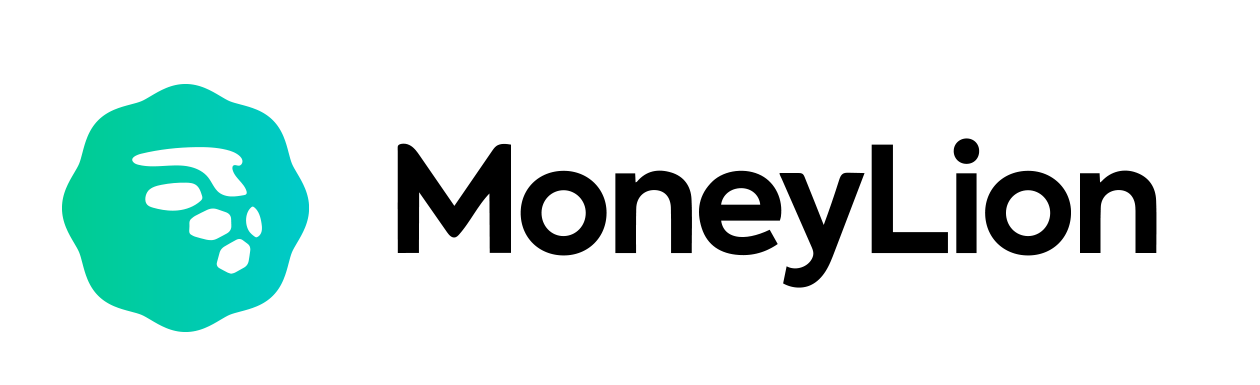 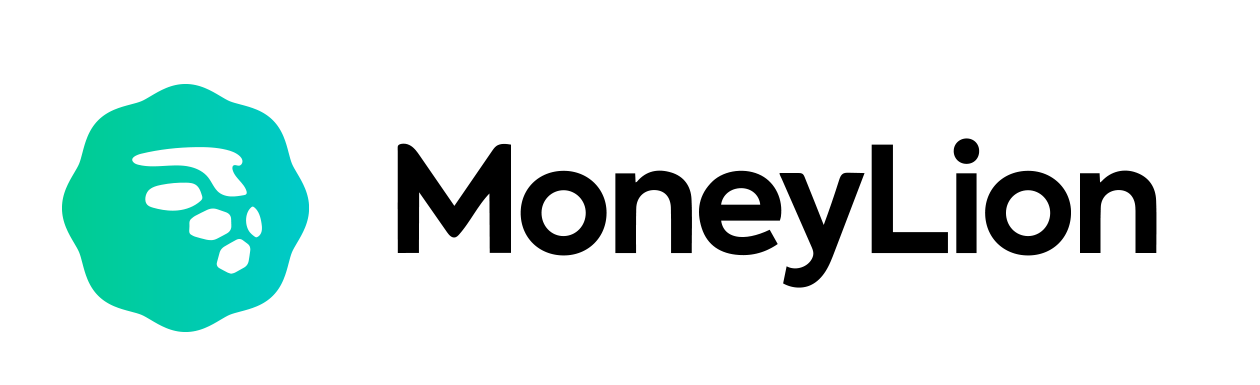 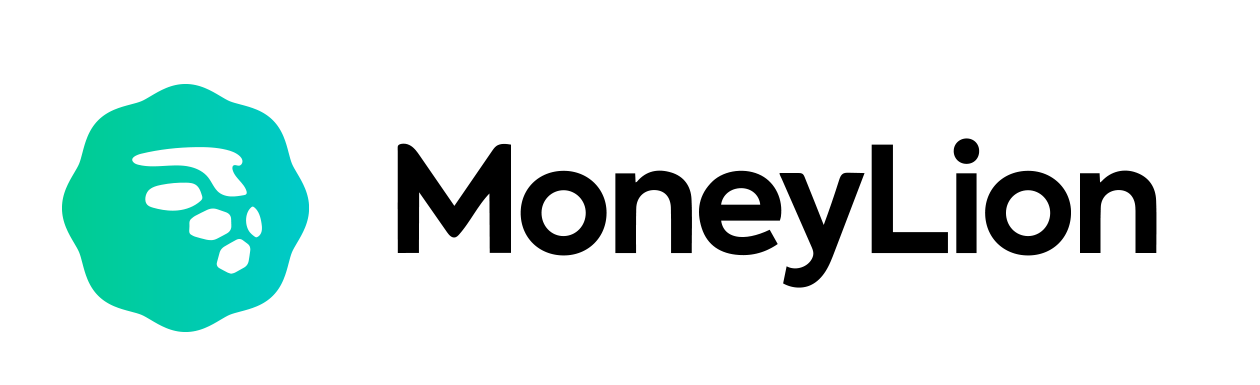 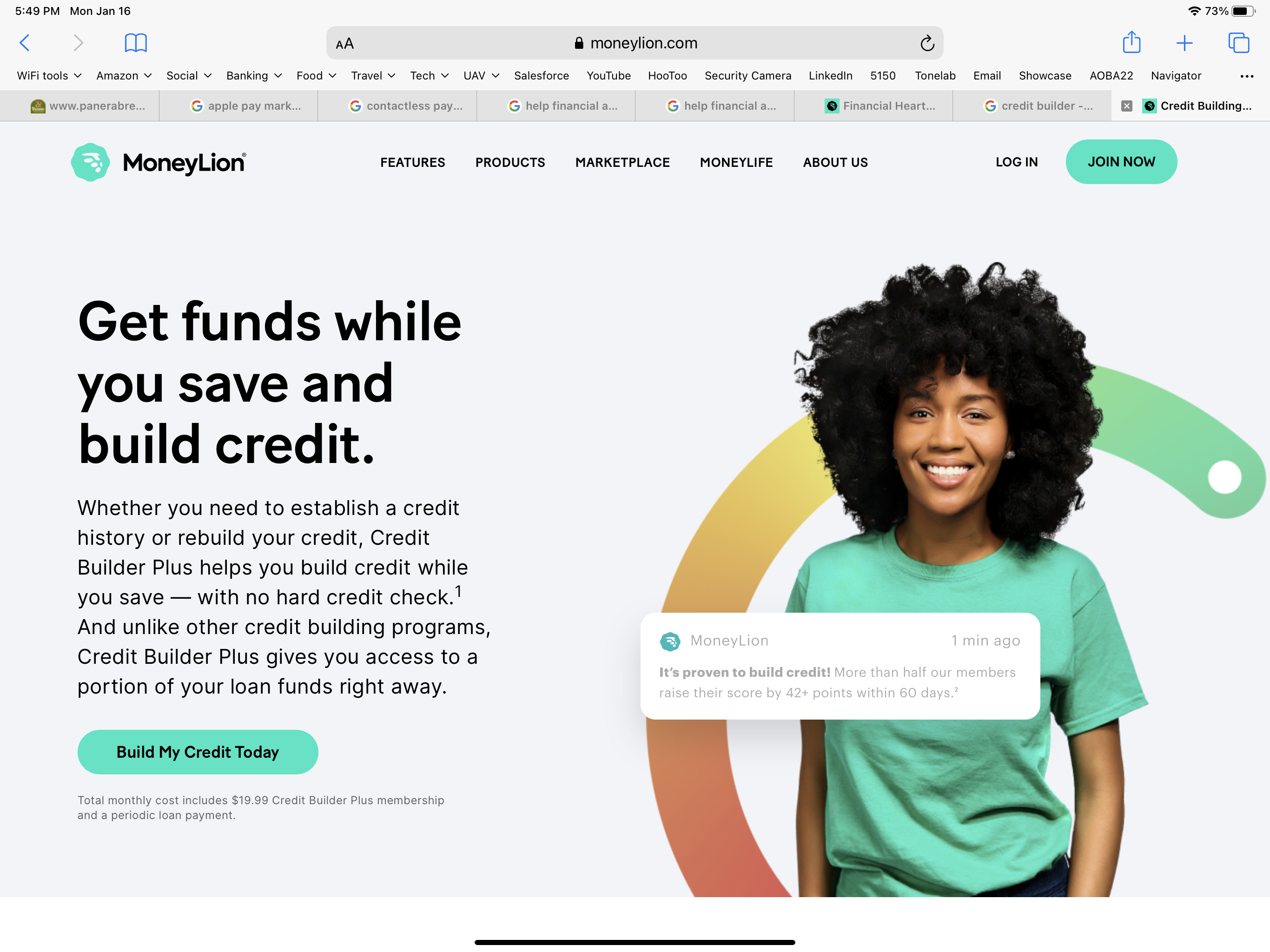 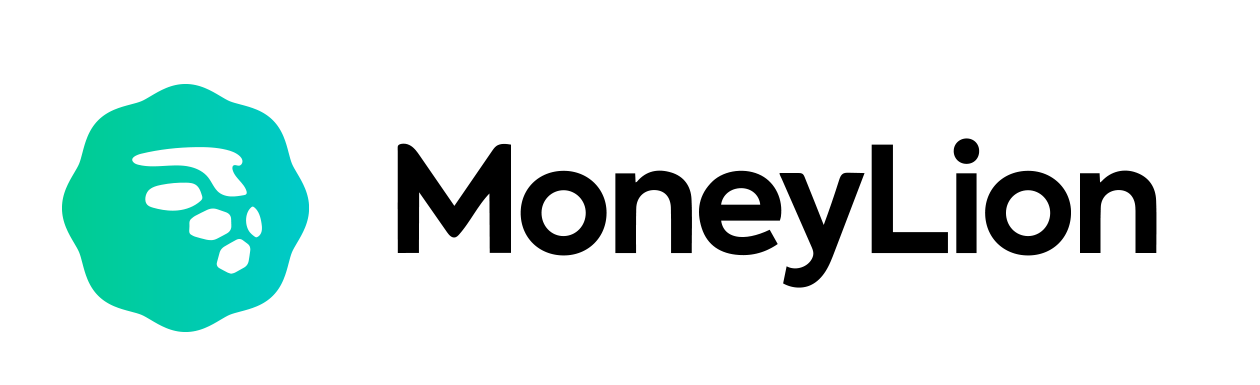 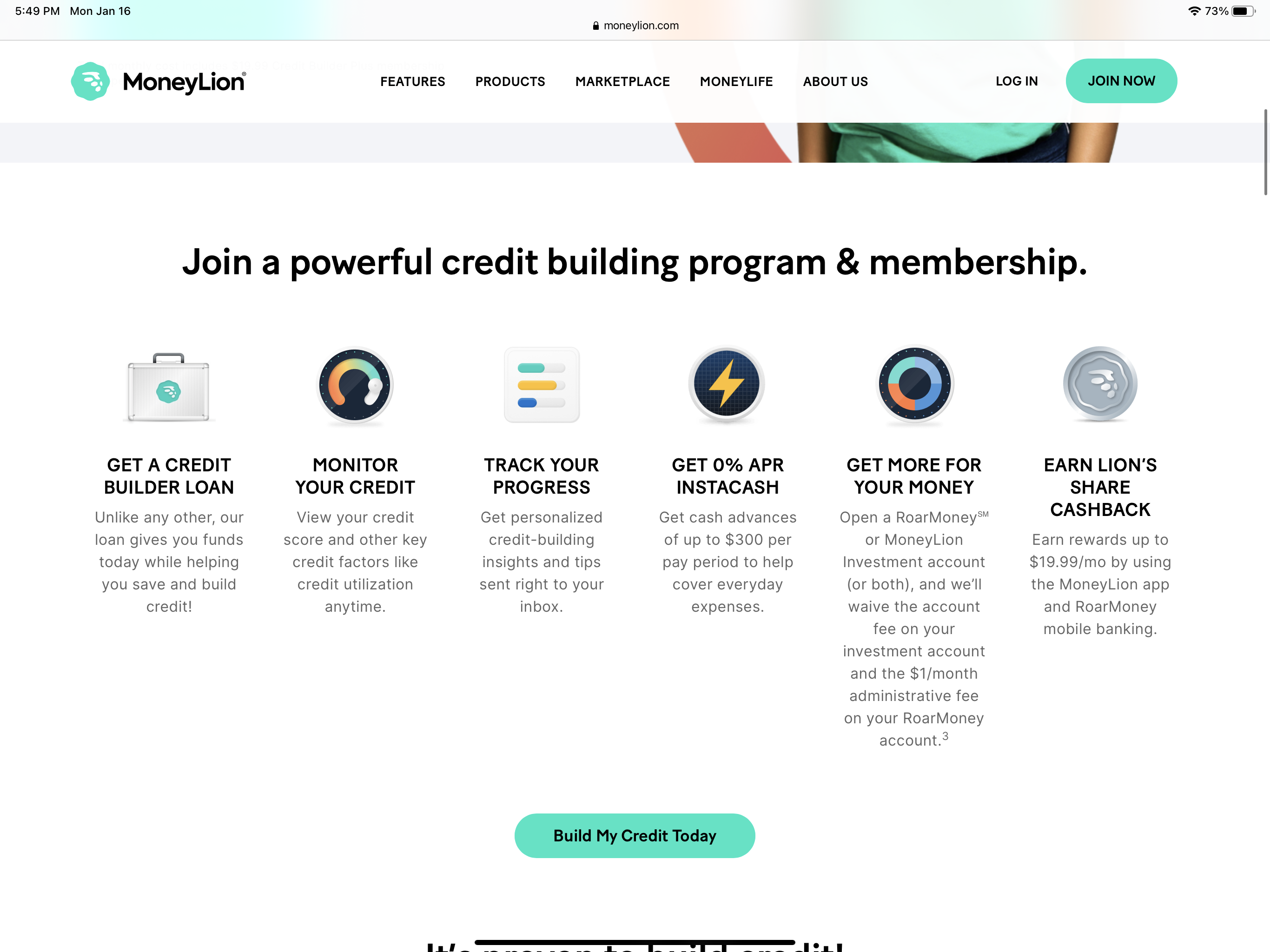 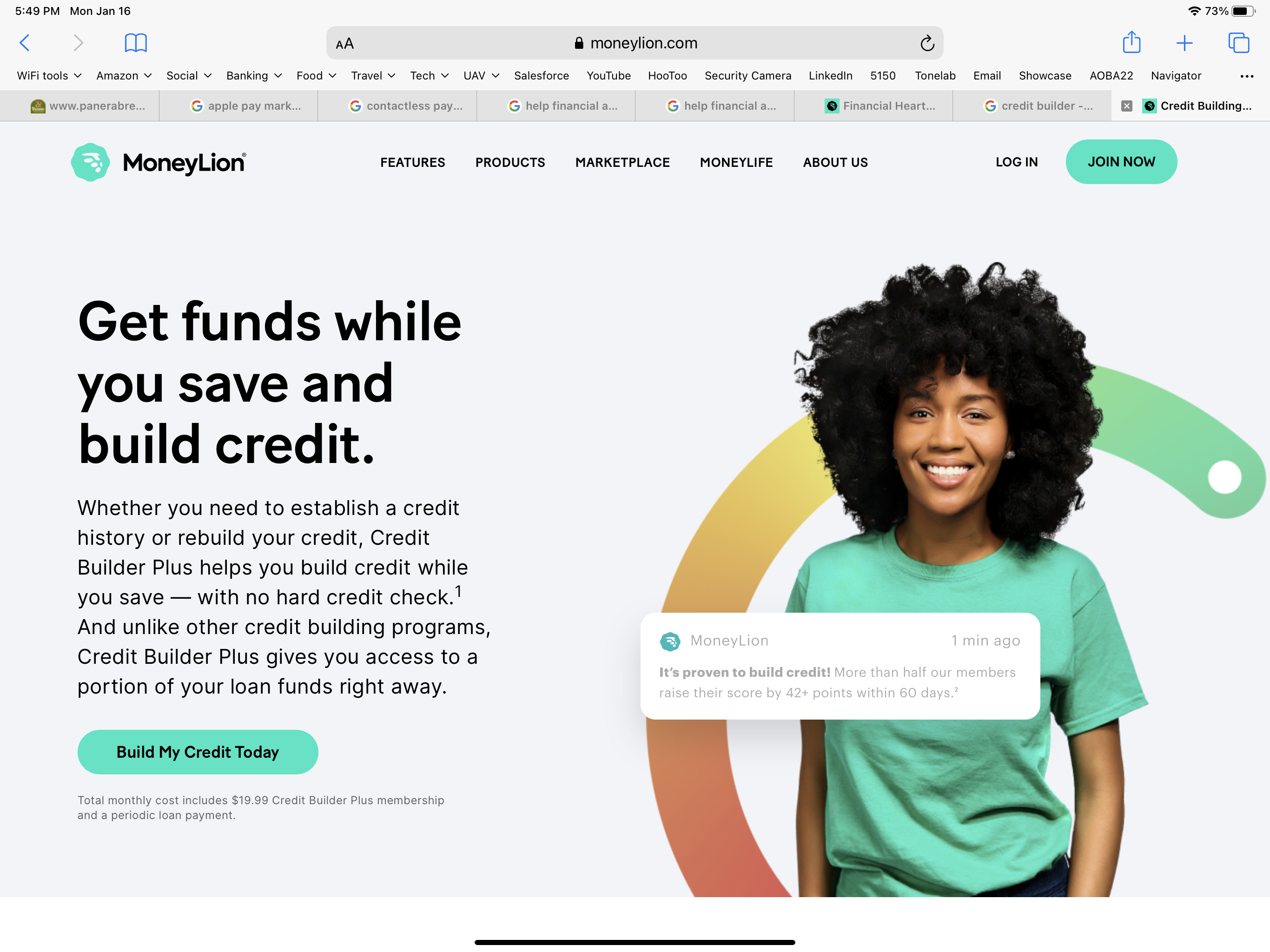 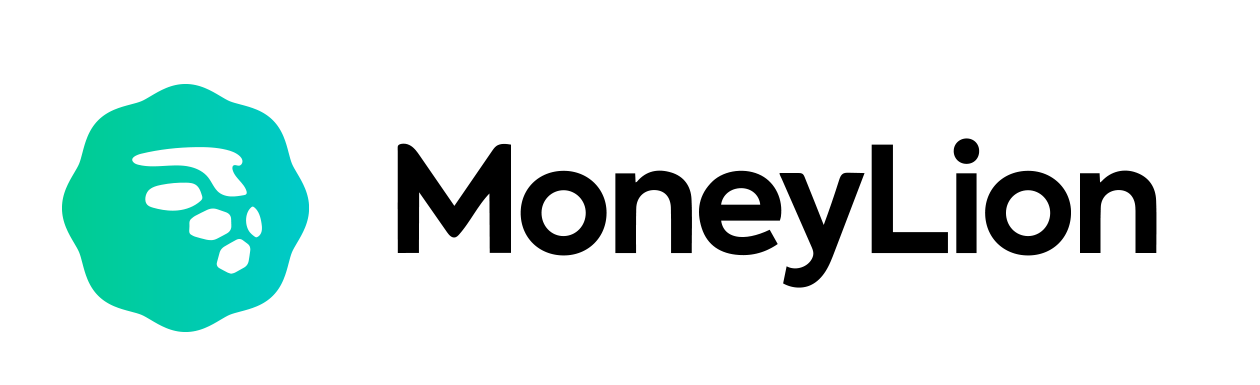 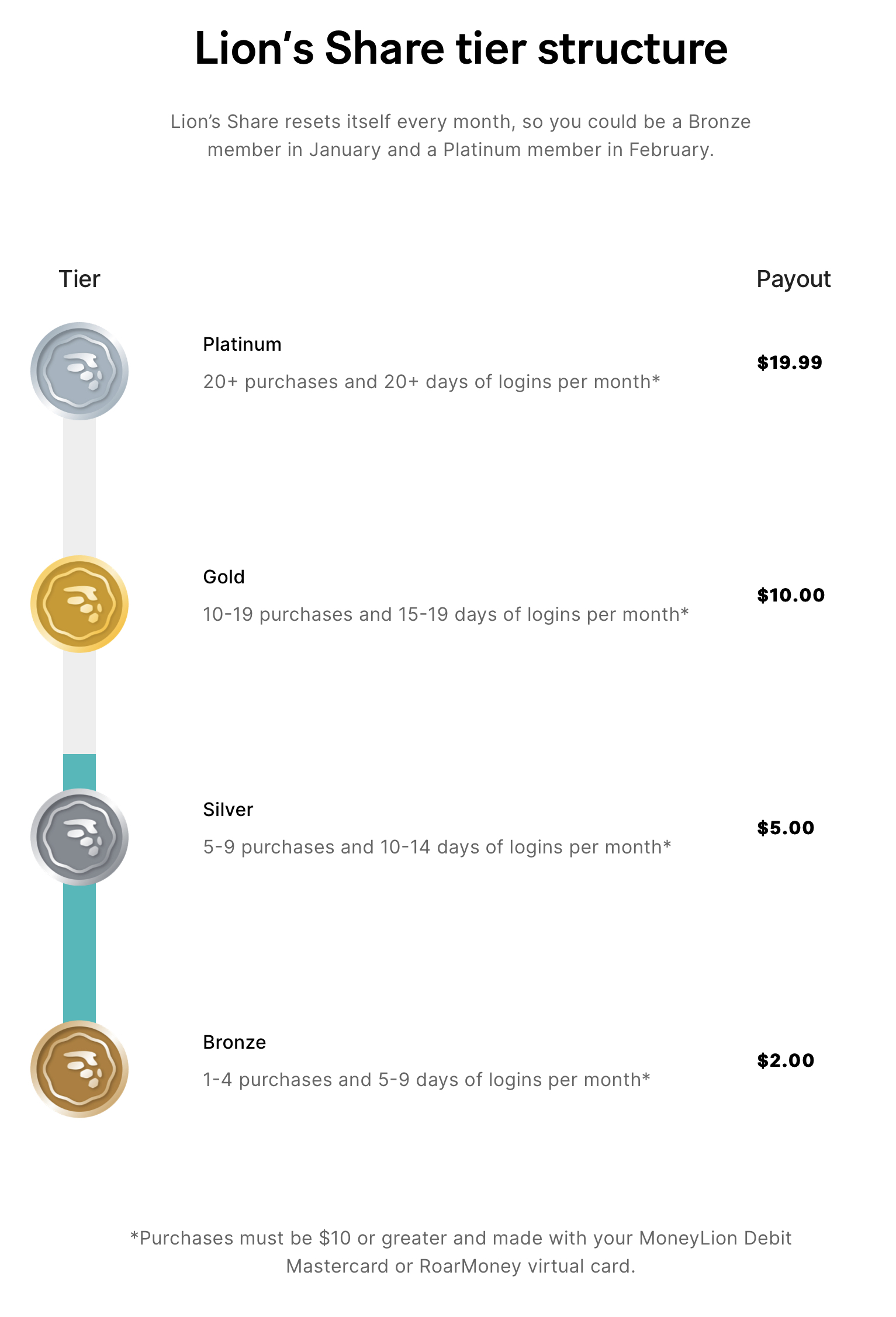 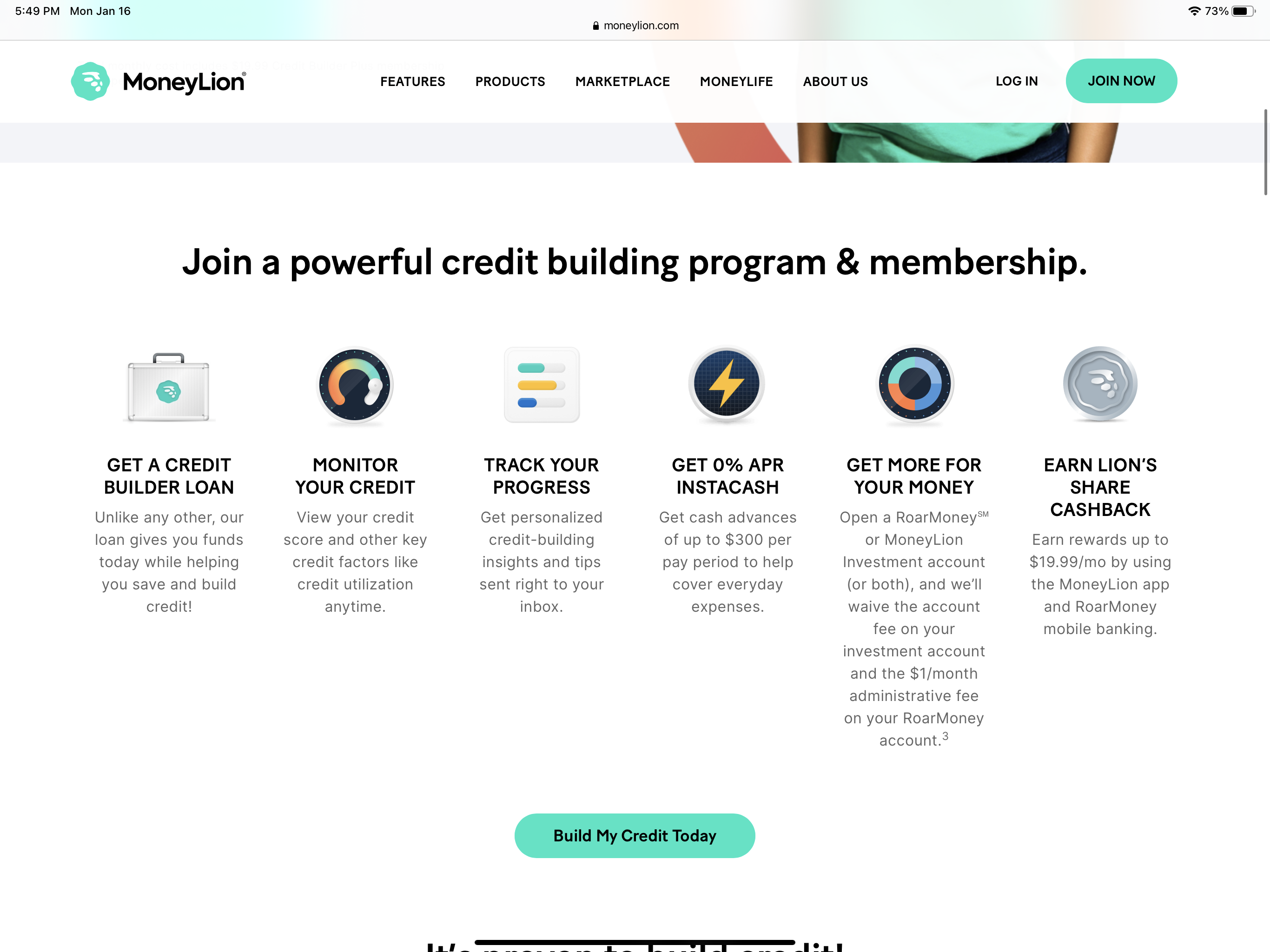 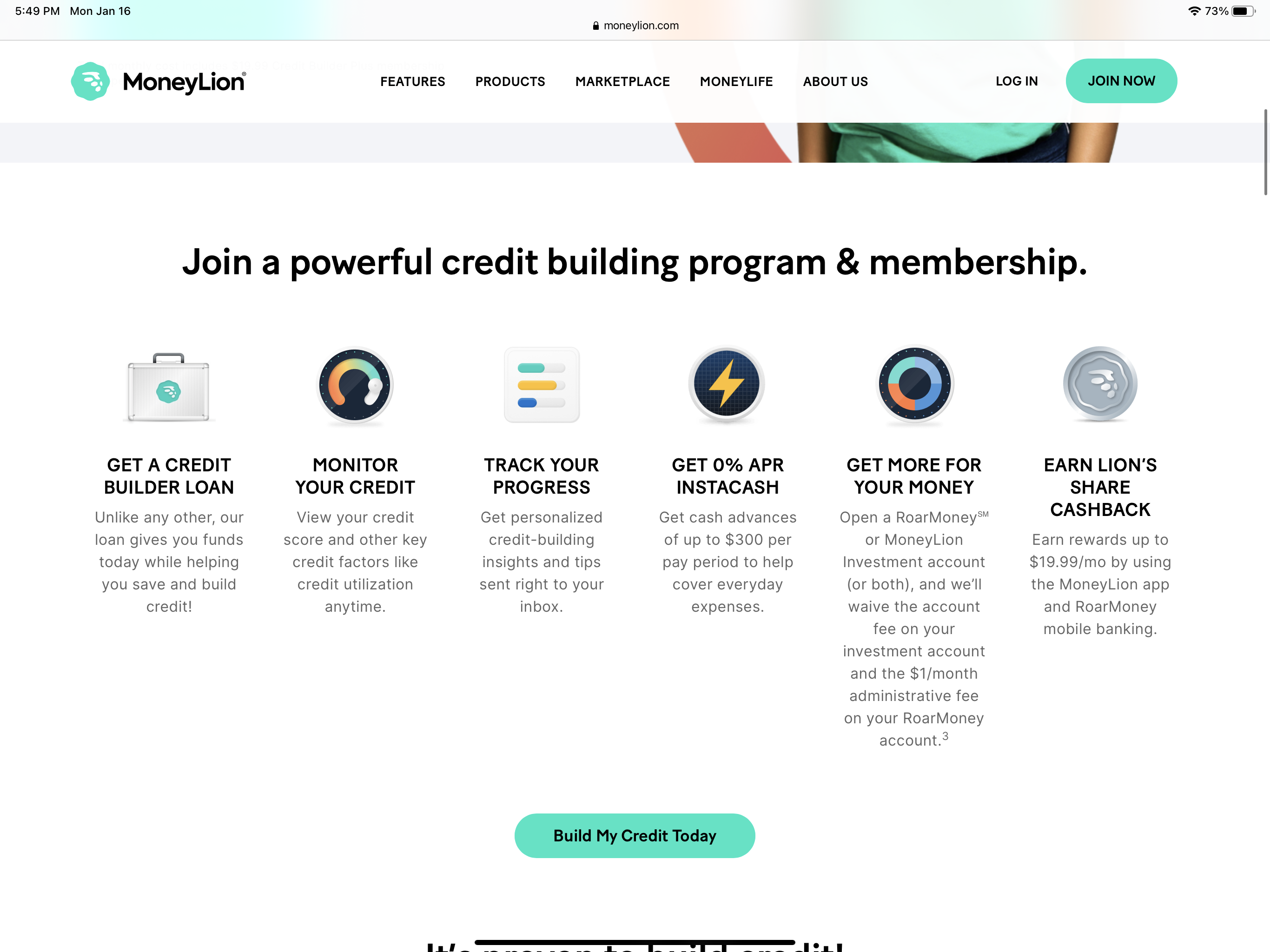 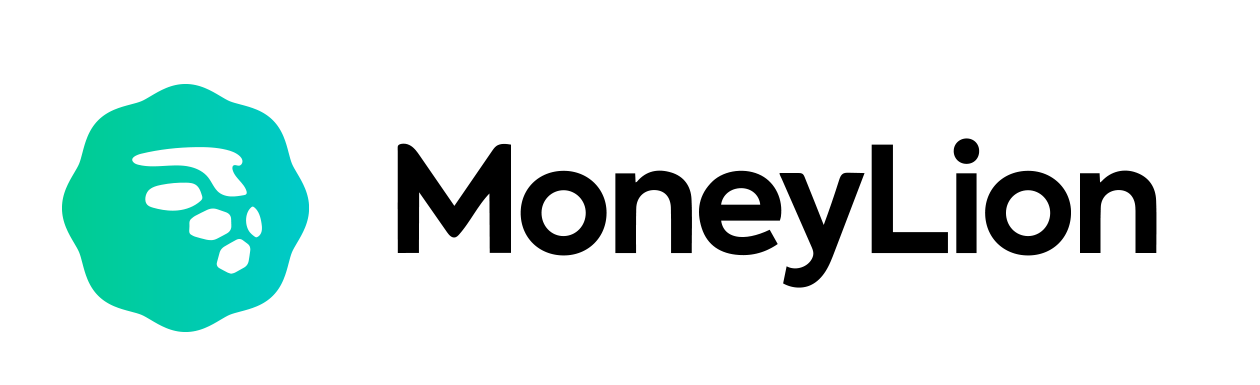 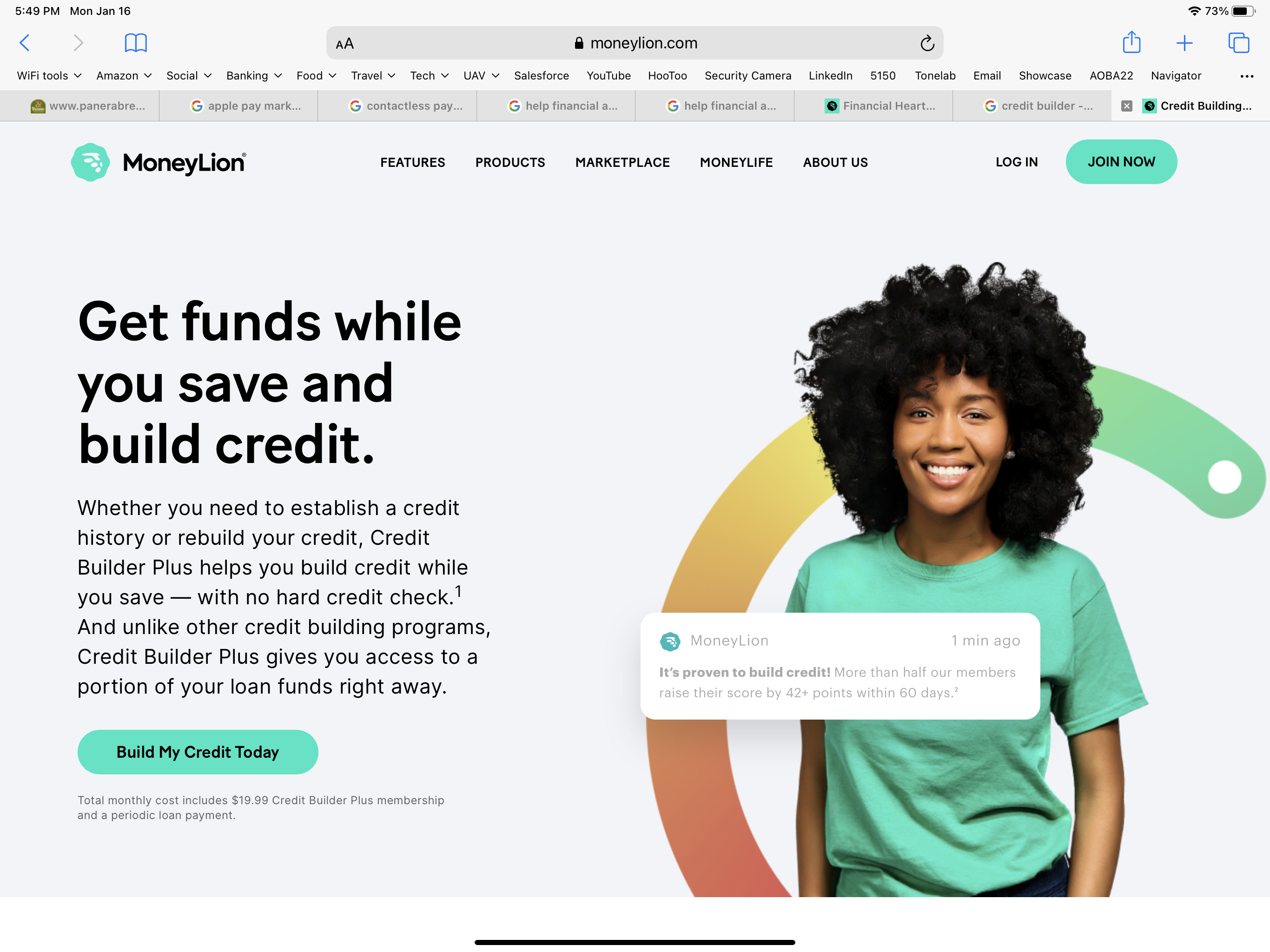 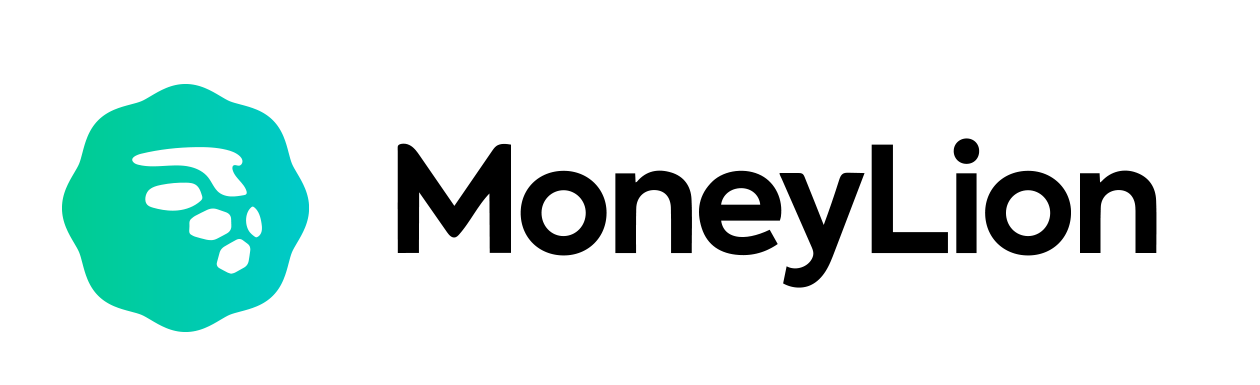 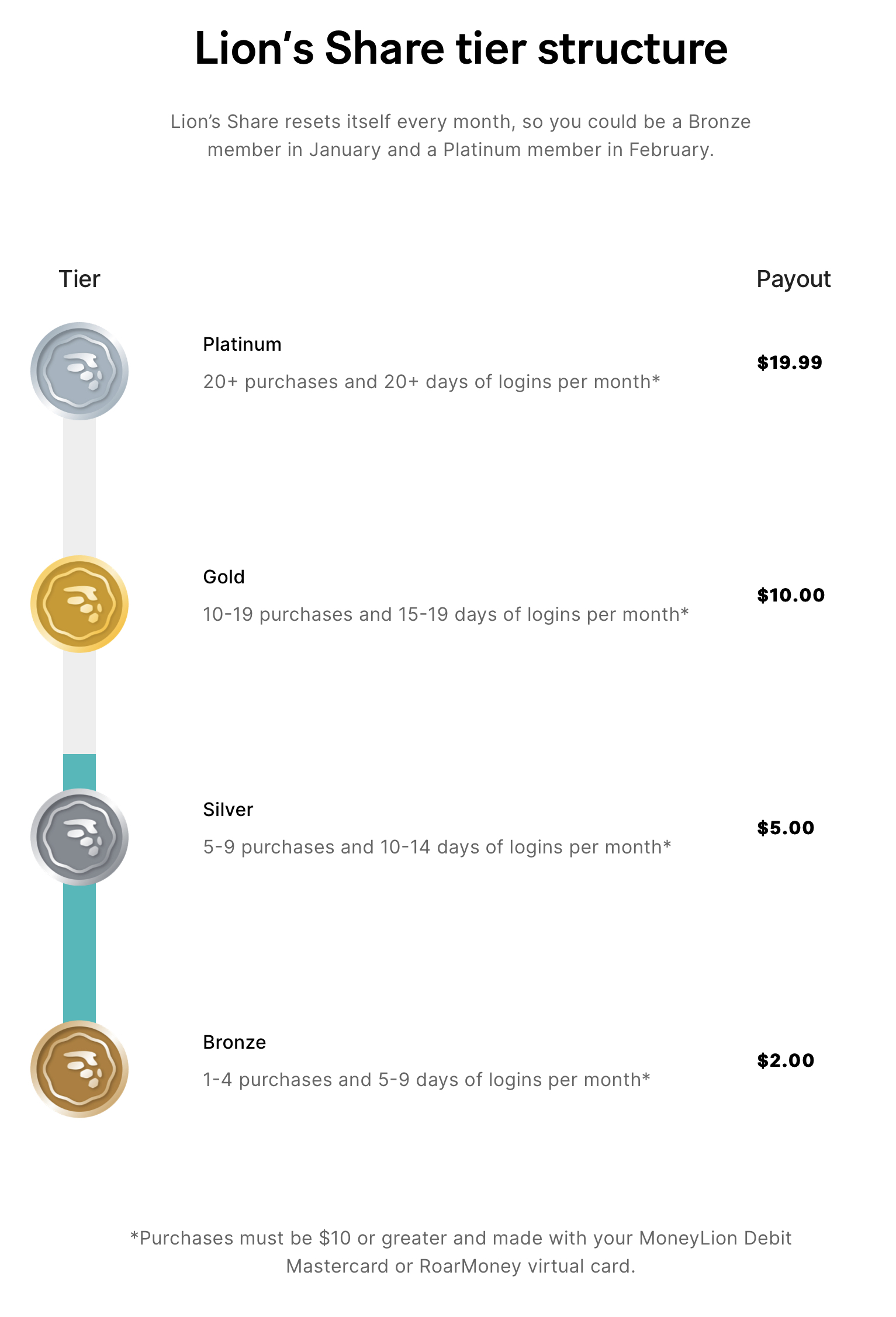 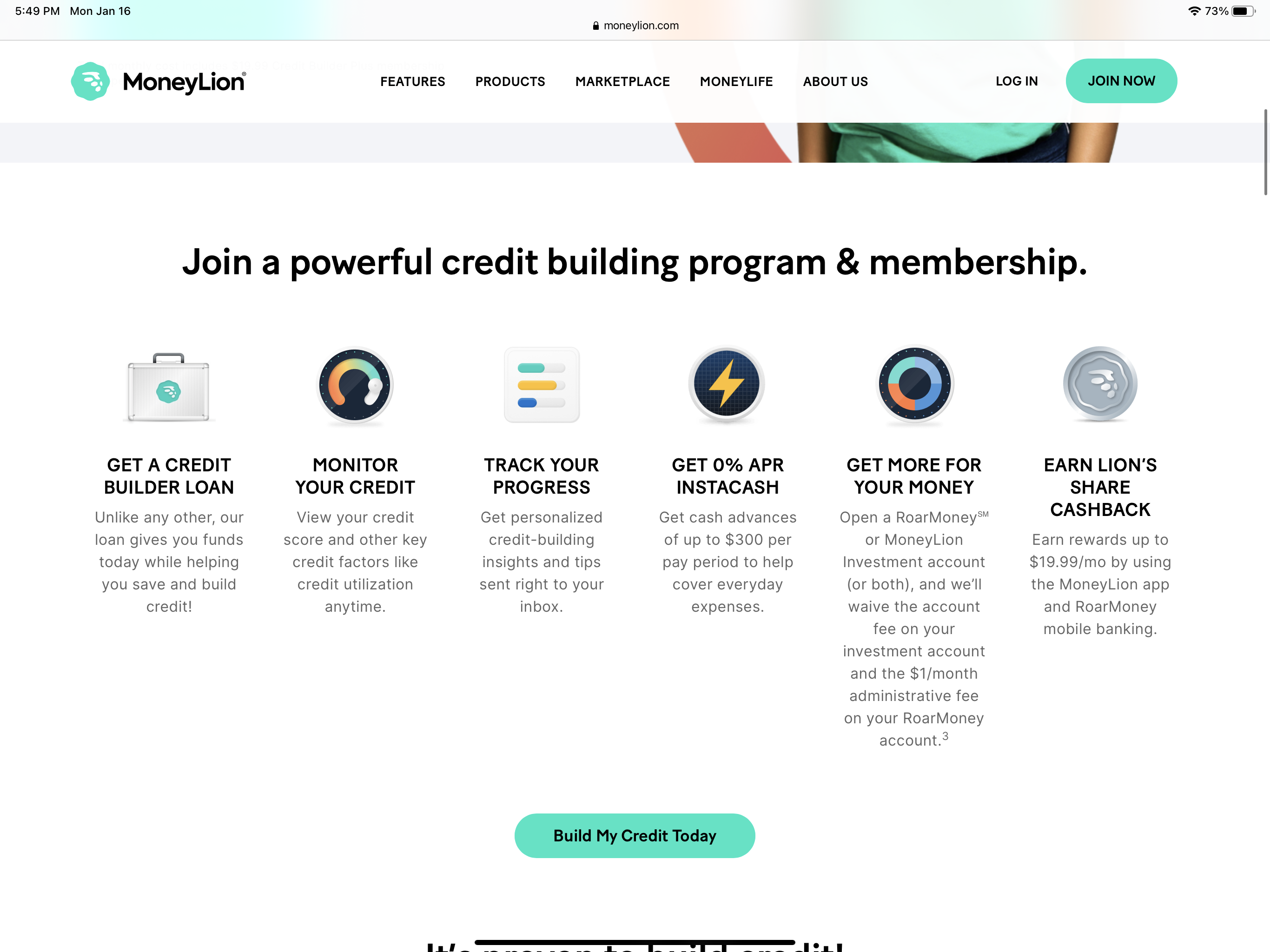 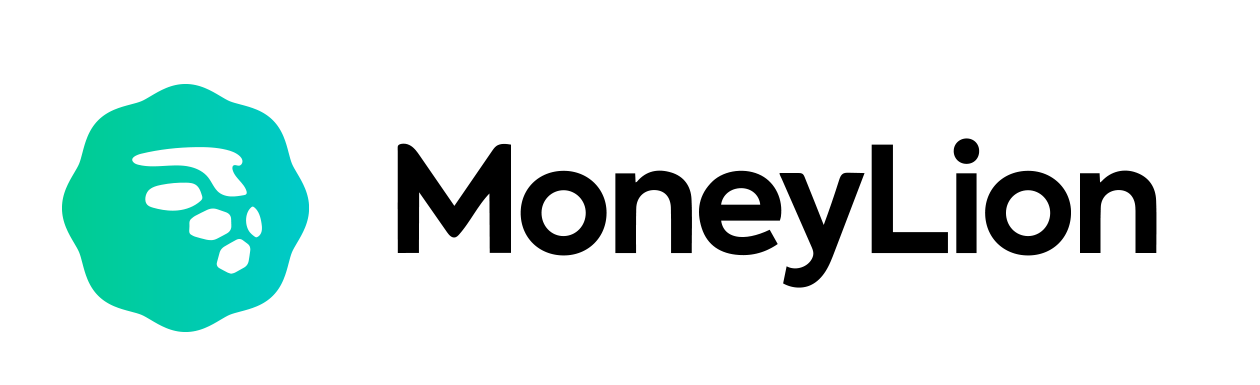 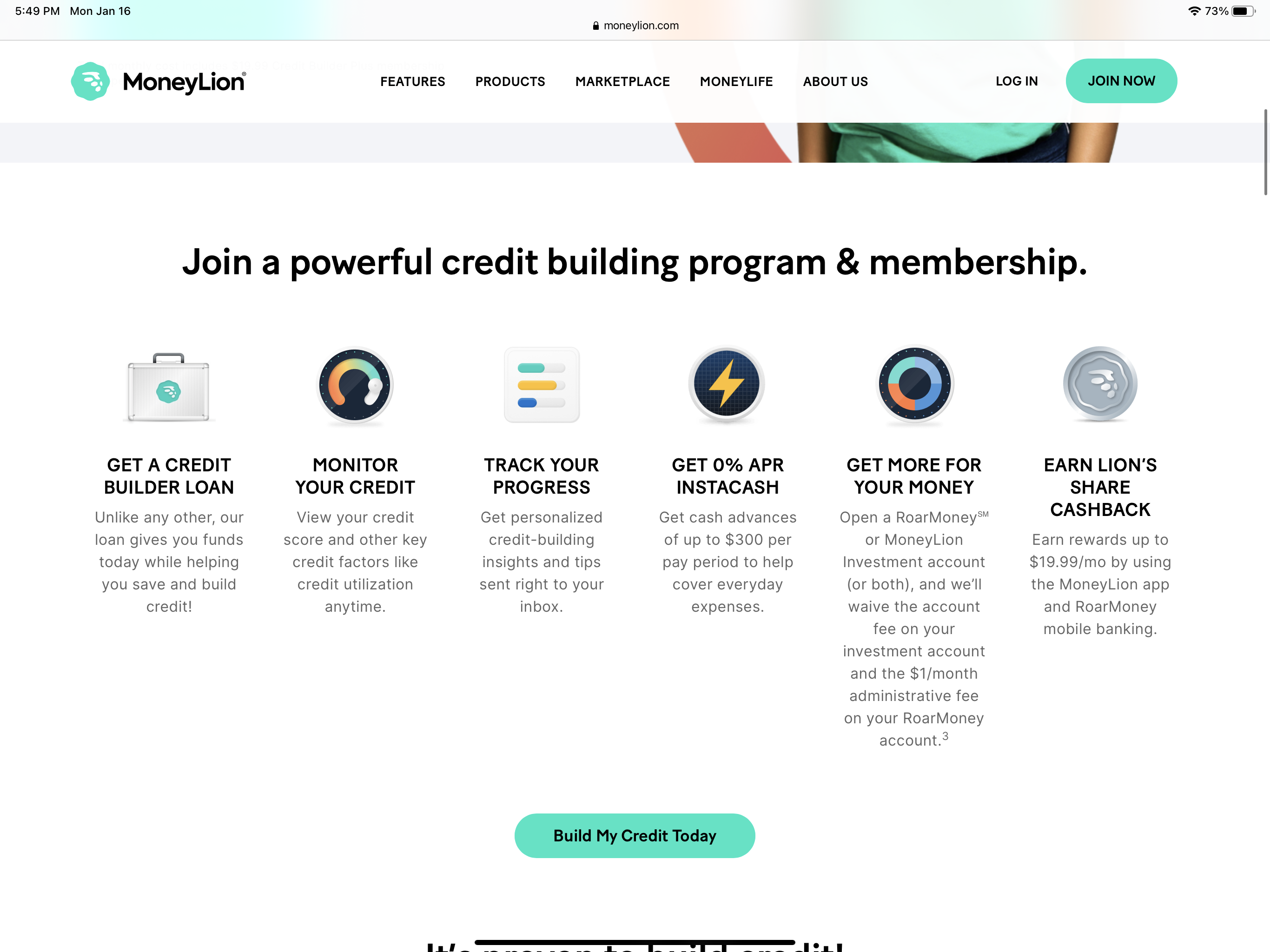 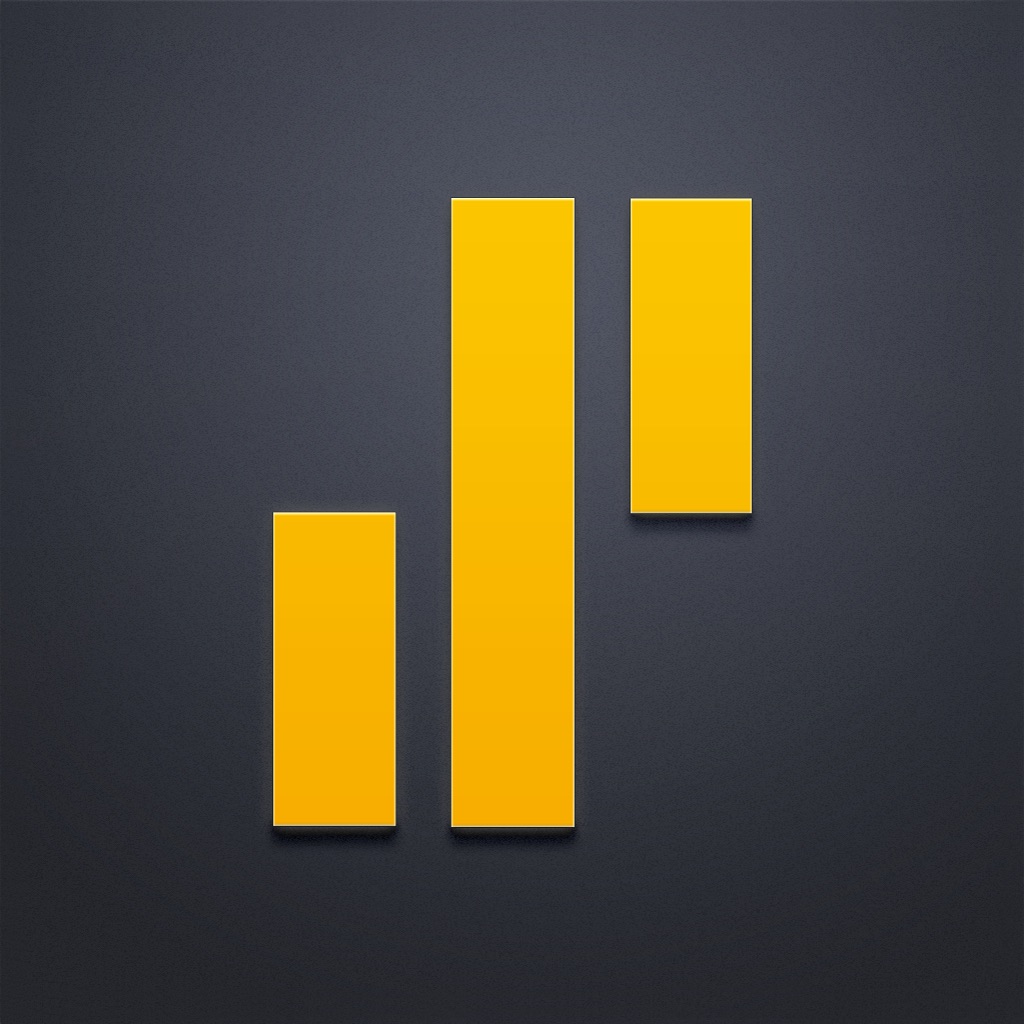 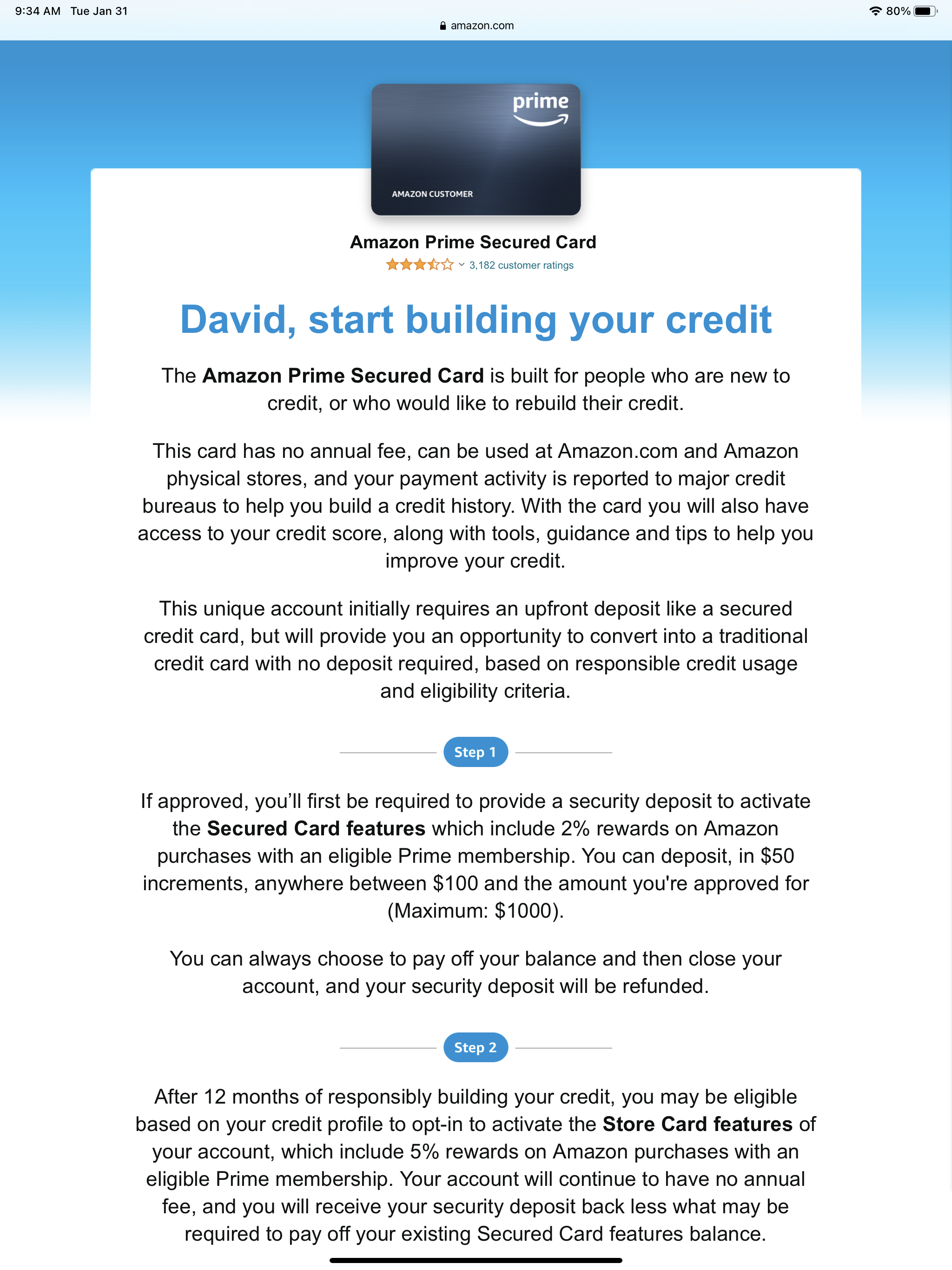 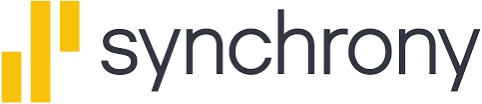 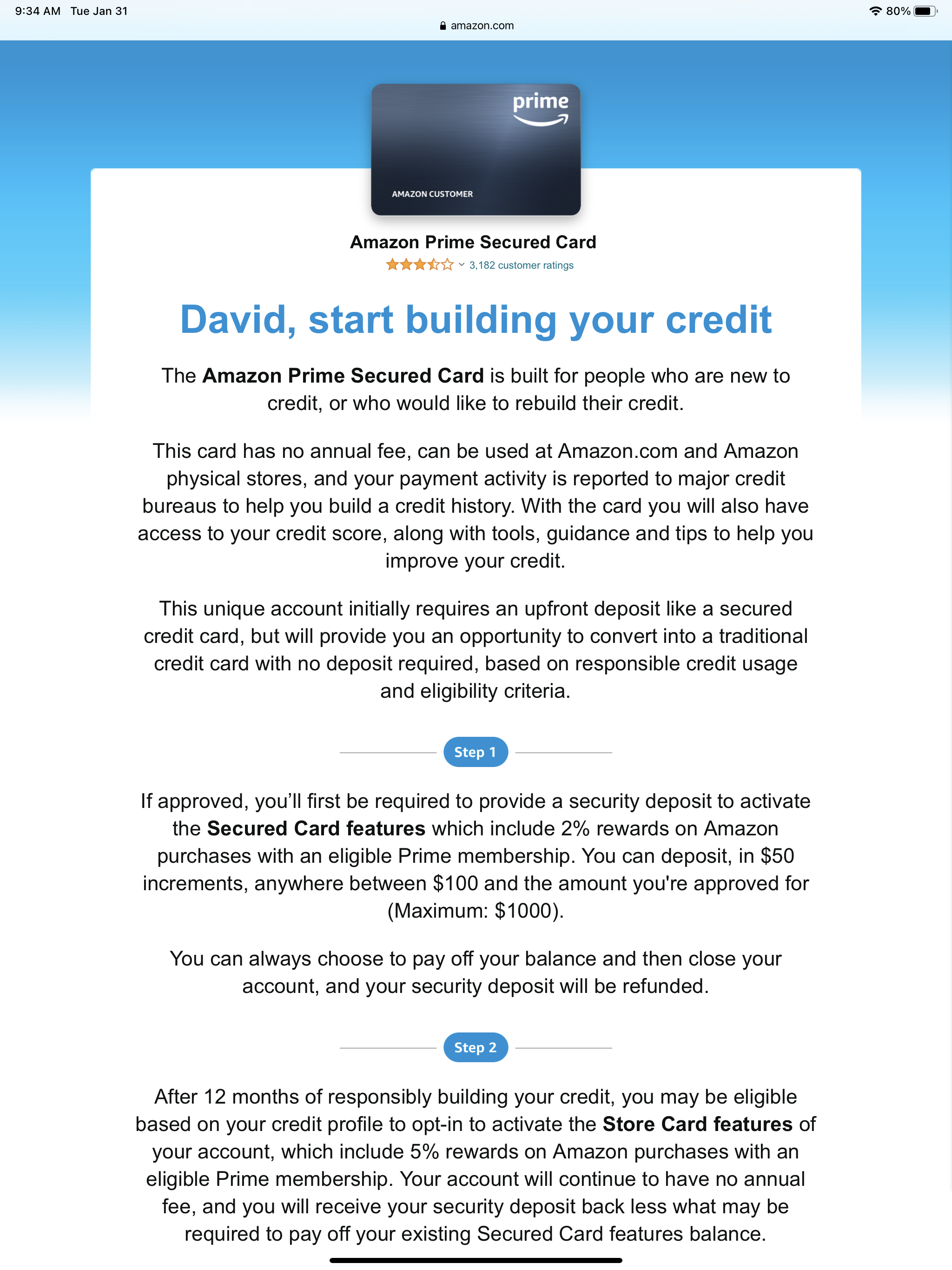 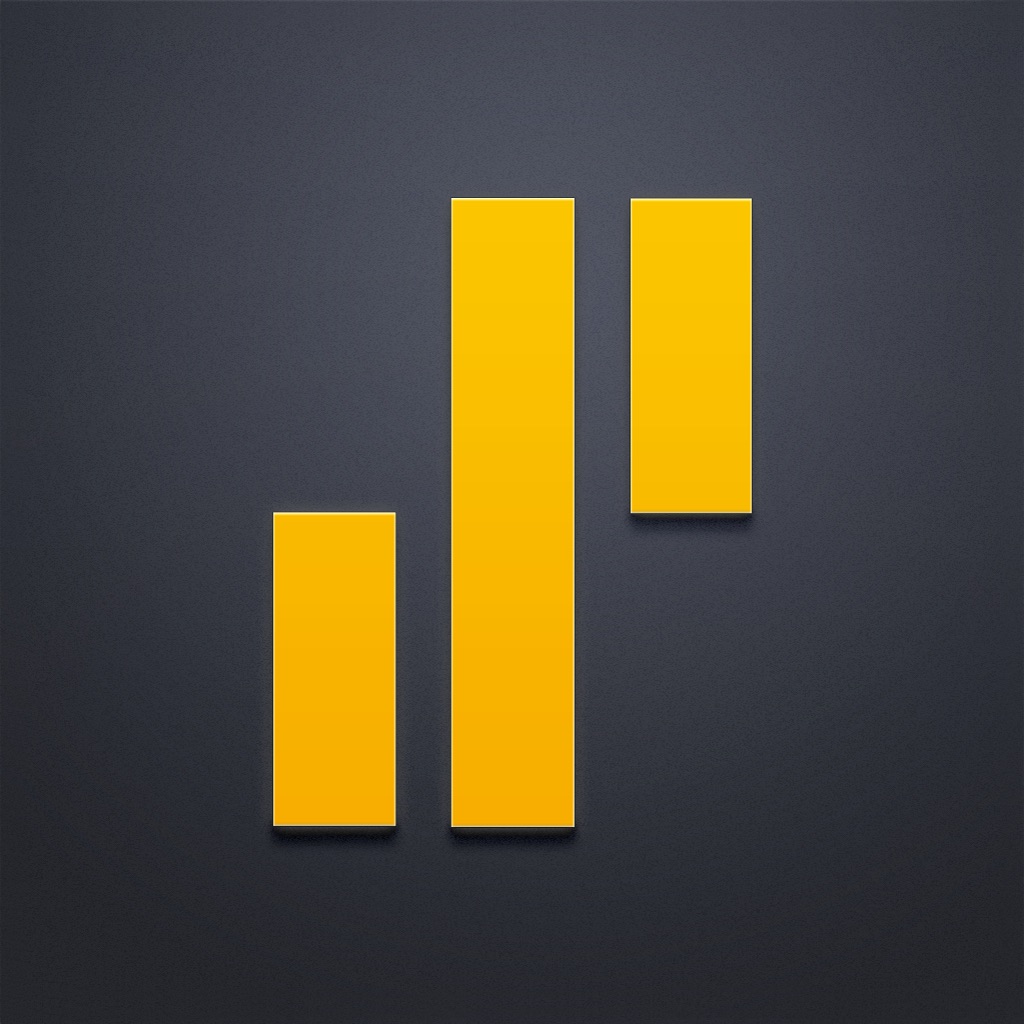 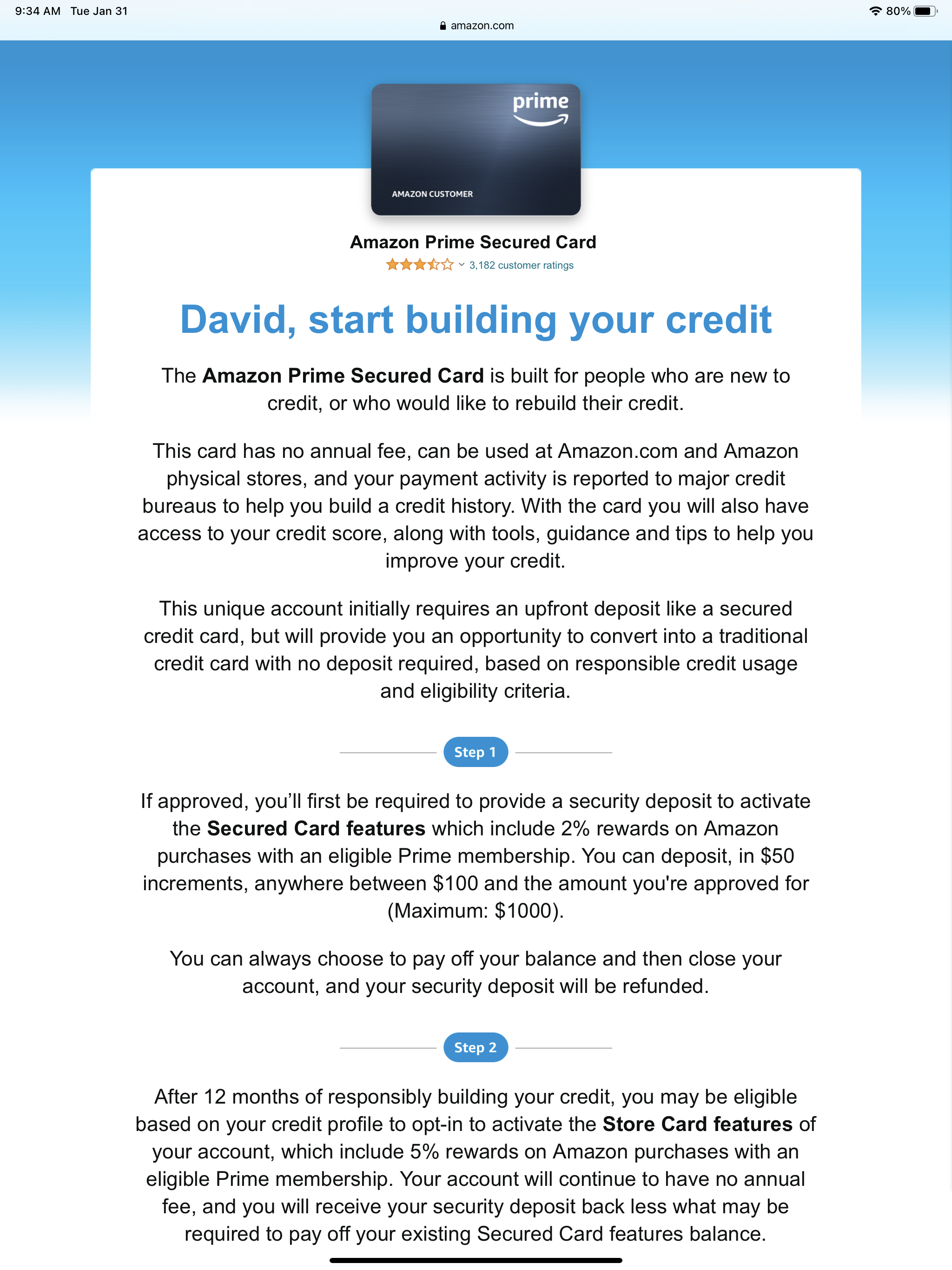 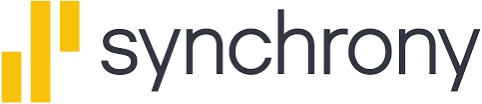 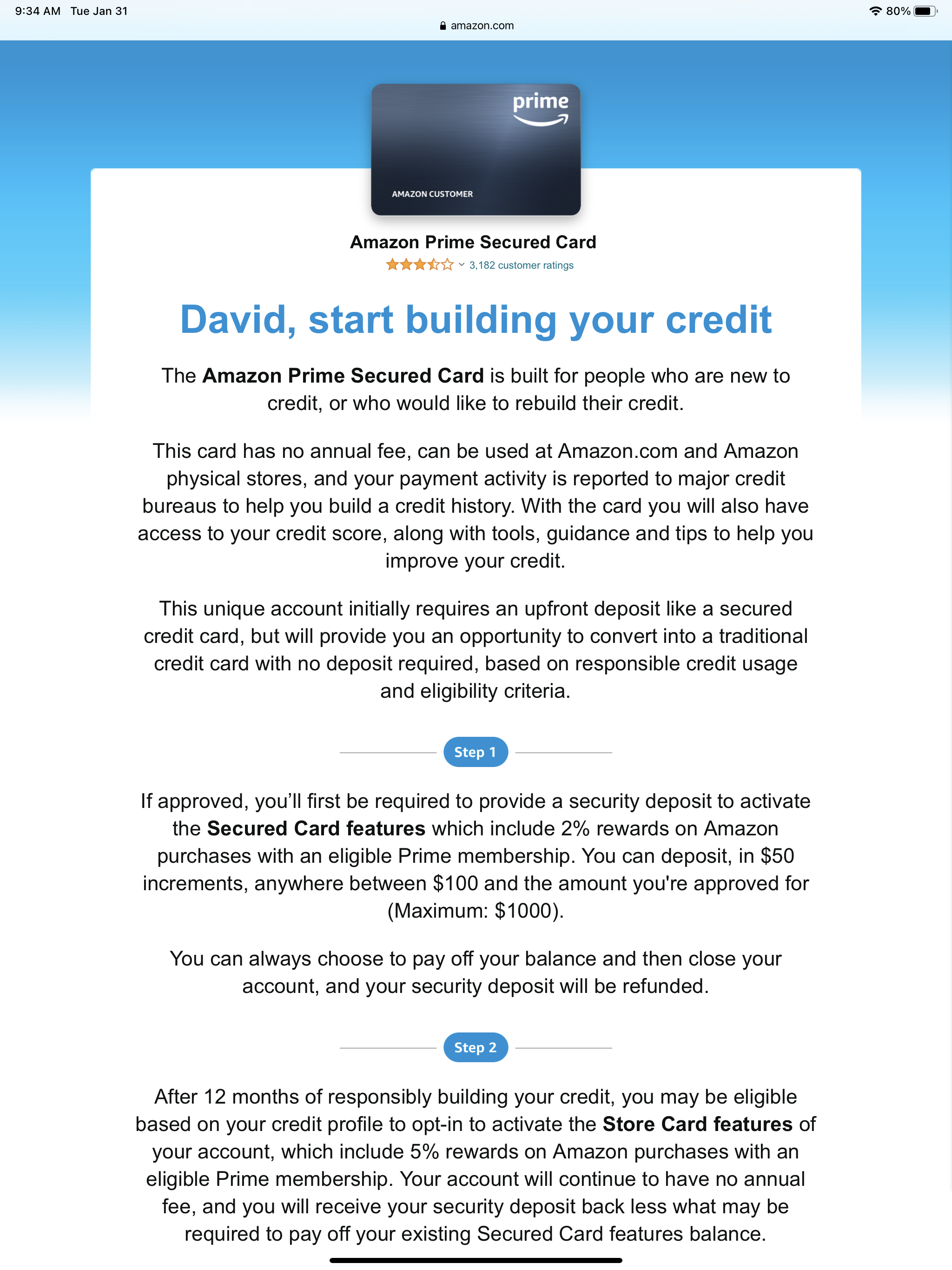 Graduation Plan
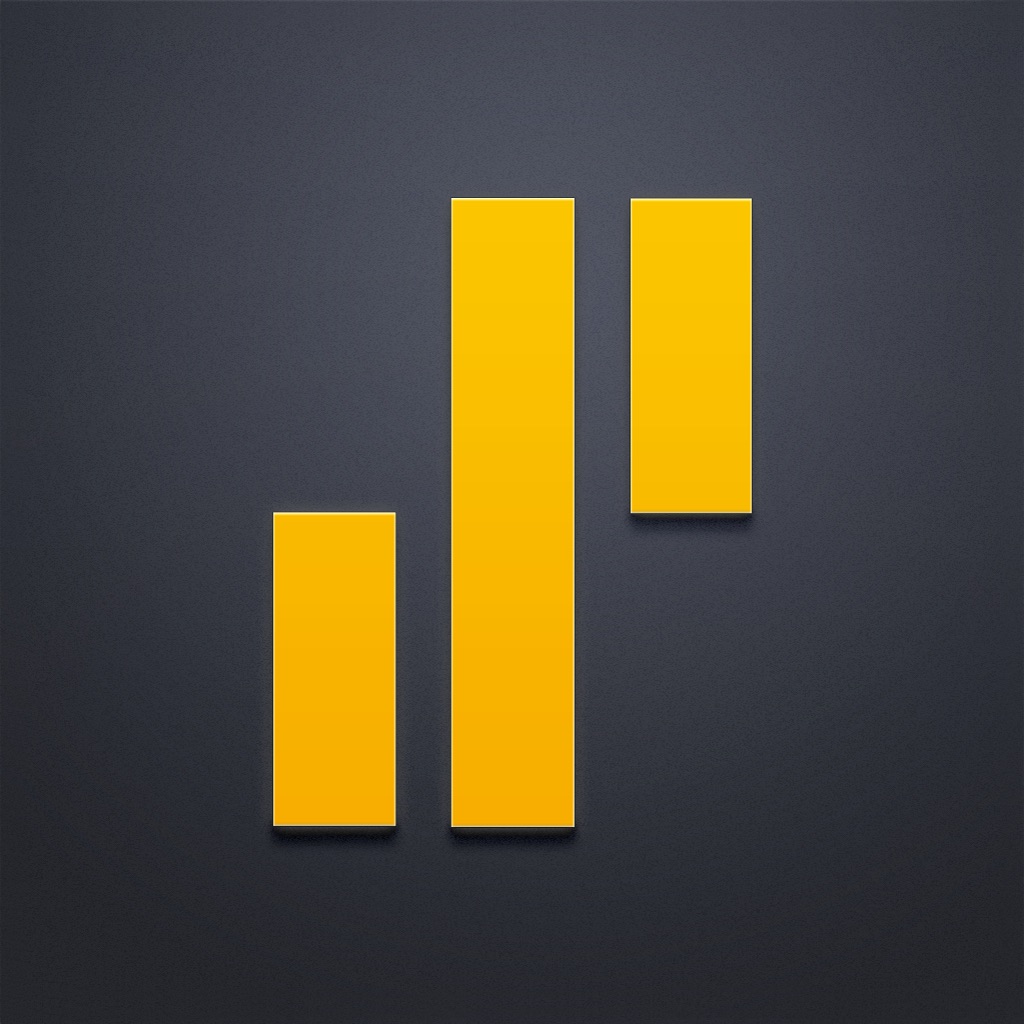 Graduation Plan
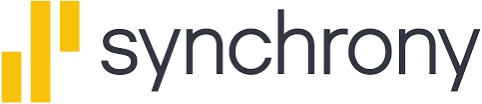 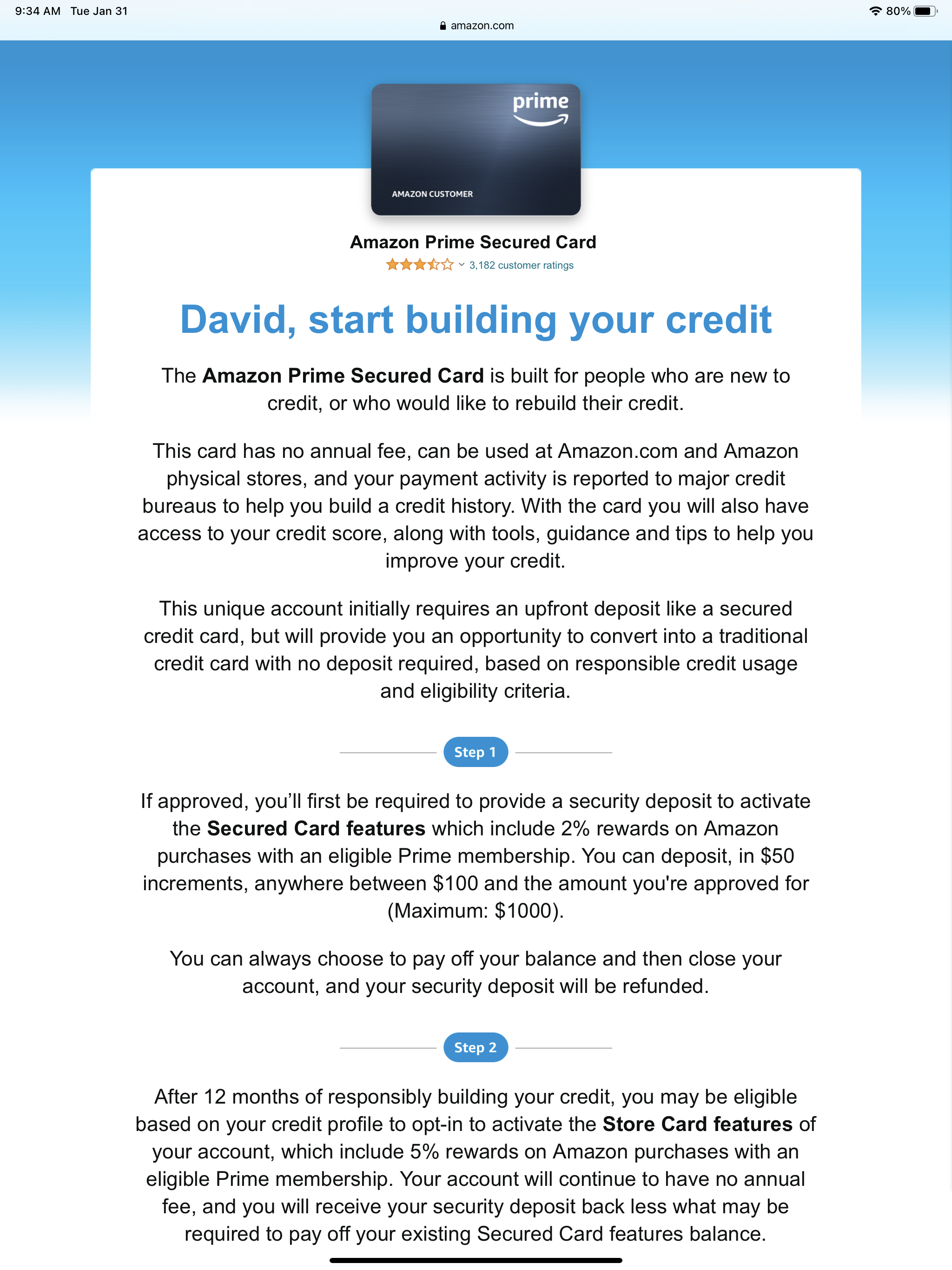 The very minute secured credit card consumers turn super-prime…
they get a mailer from Chase
they get a mailer from Chase
Source: Jorge Esteban, Visa, VP of Community Financial Institutions, AOBA Conference 2023
The very minute secured credit card consumers turn super-prime…
they get a mailer from Chase
Source: Jorge Esteban, Visa, VP of Community Financial Institutions, AOBA Conference 2023
Be the card above all cards…
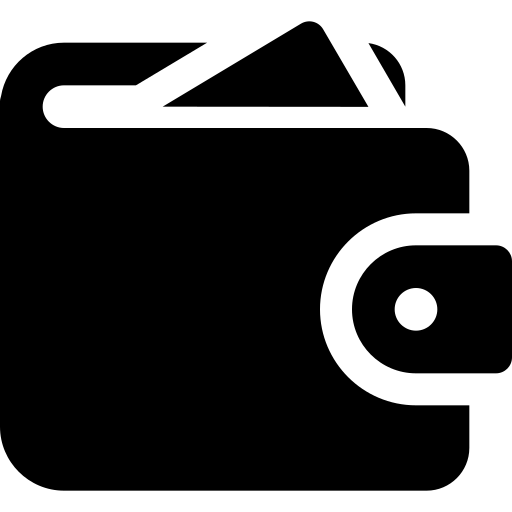 90% of Americans now use digital payments
https://www.mckinsey.com/industries/financial-services/our-insights/banking-matters/consumer-trends-in-digital-payments
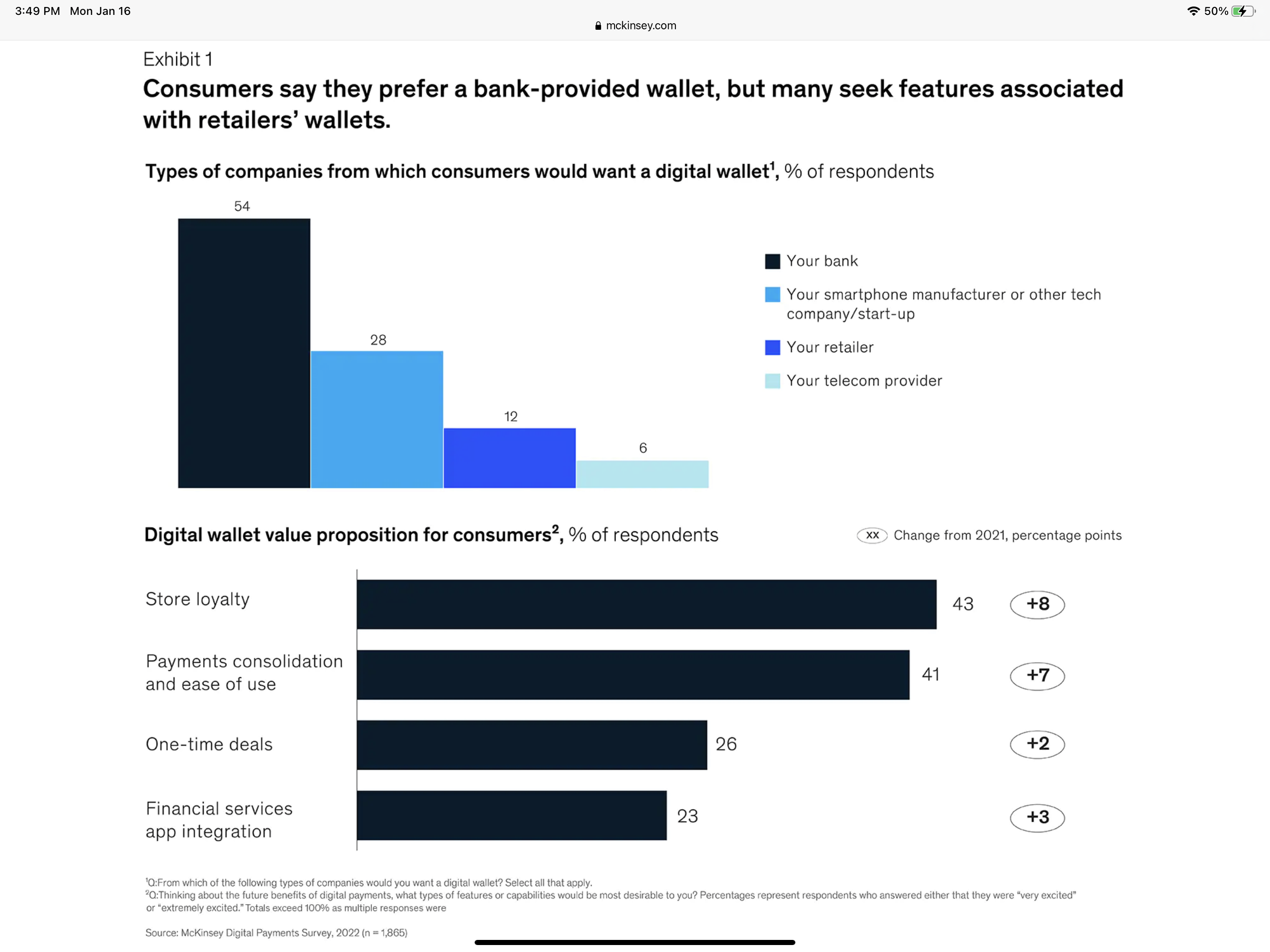 https://www.mckinsey.com/industries/financial-services/our-insights/banking-matters/consumer-trends-in-digital-payments
30% intend to use 3 or more digital wallets
https://www.mckinsey.com/industries/financial-services/our-insights/banking-matters/consumer-trends-in-digital-payments
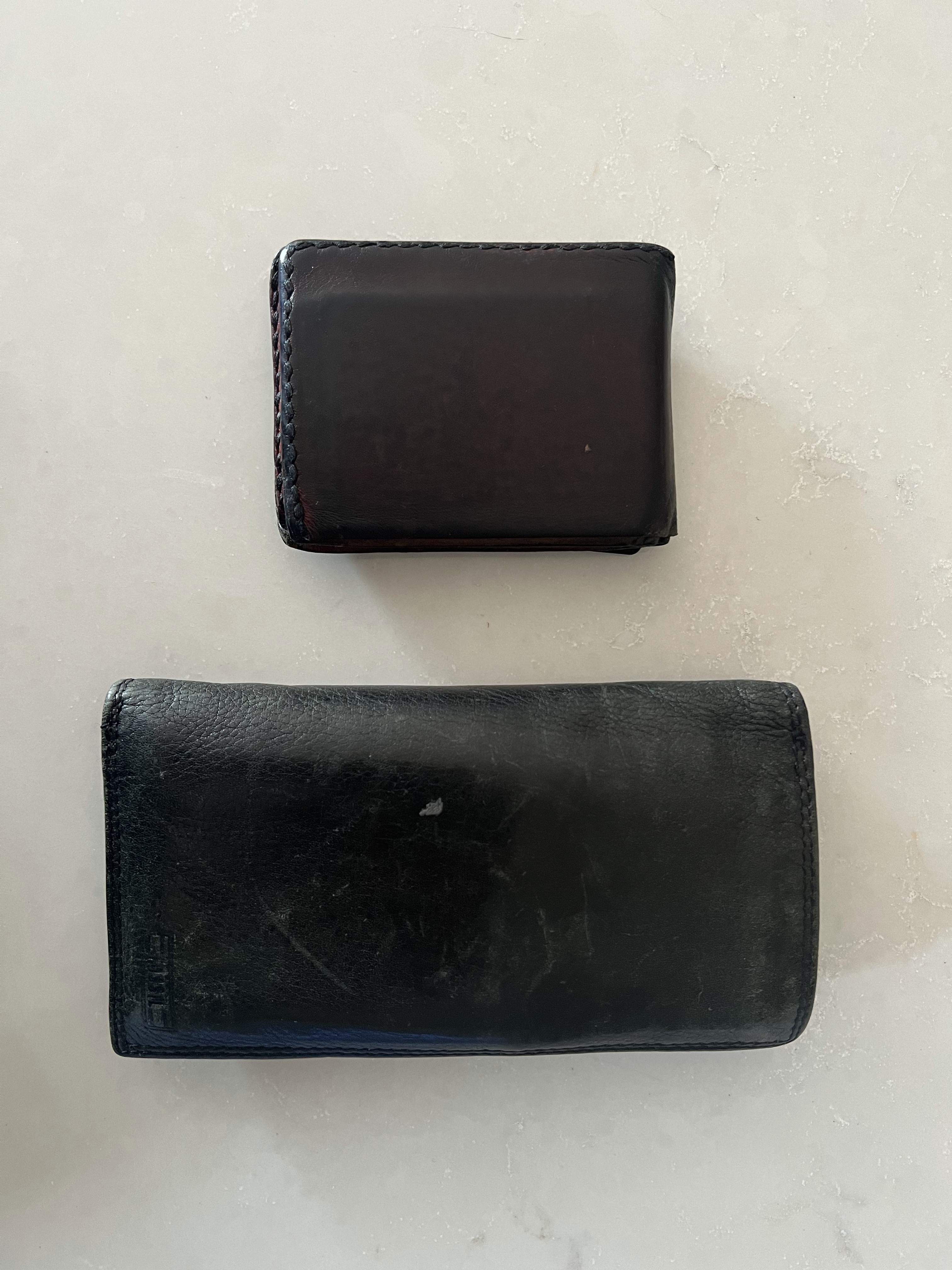 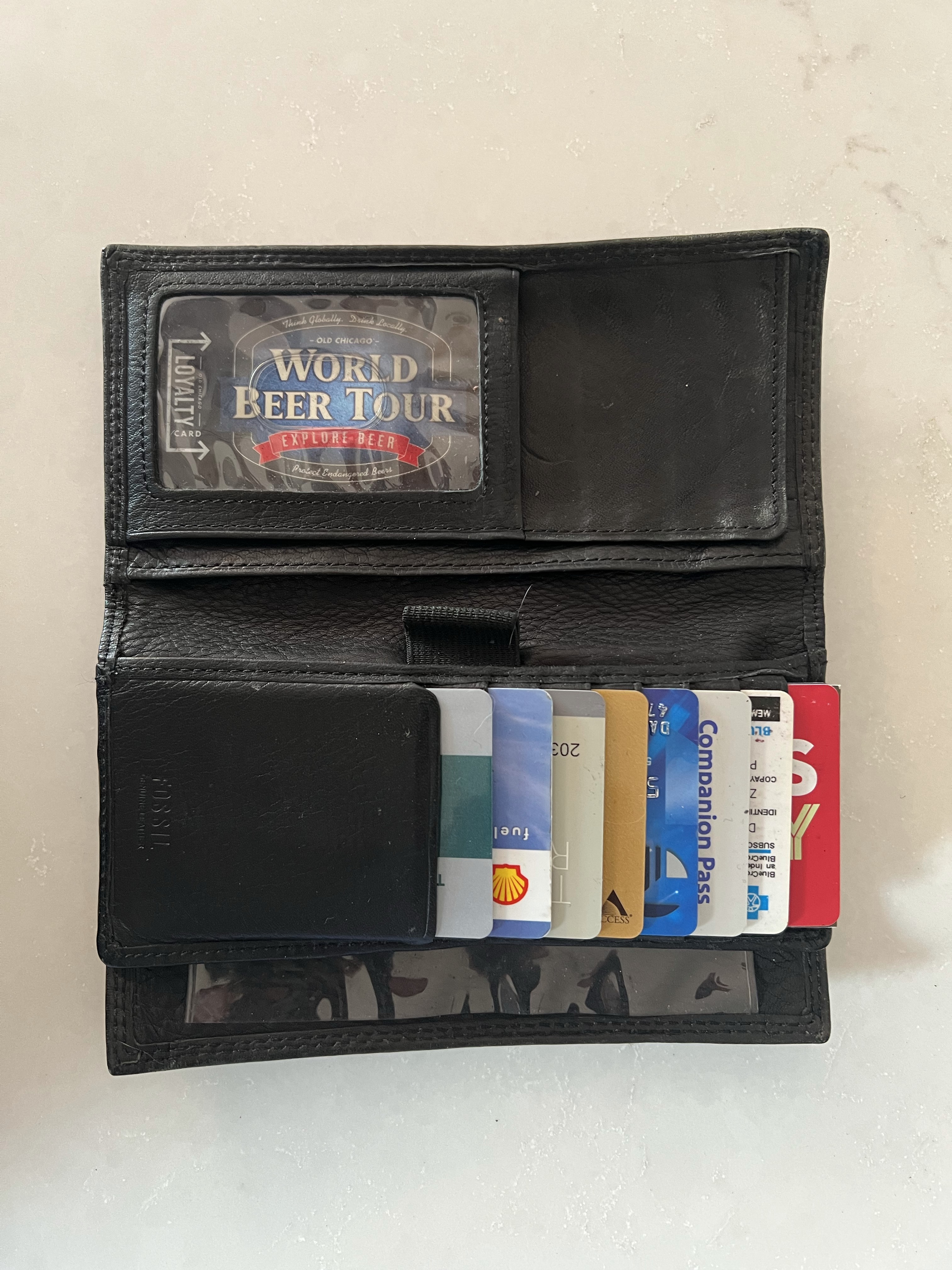 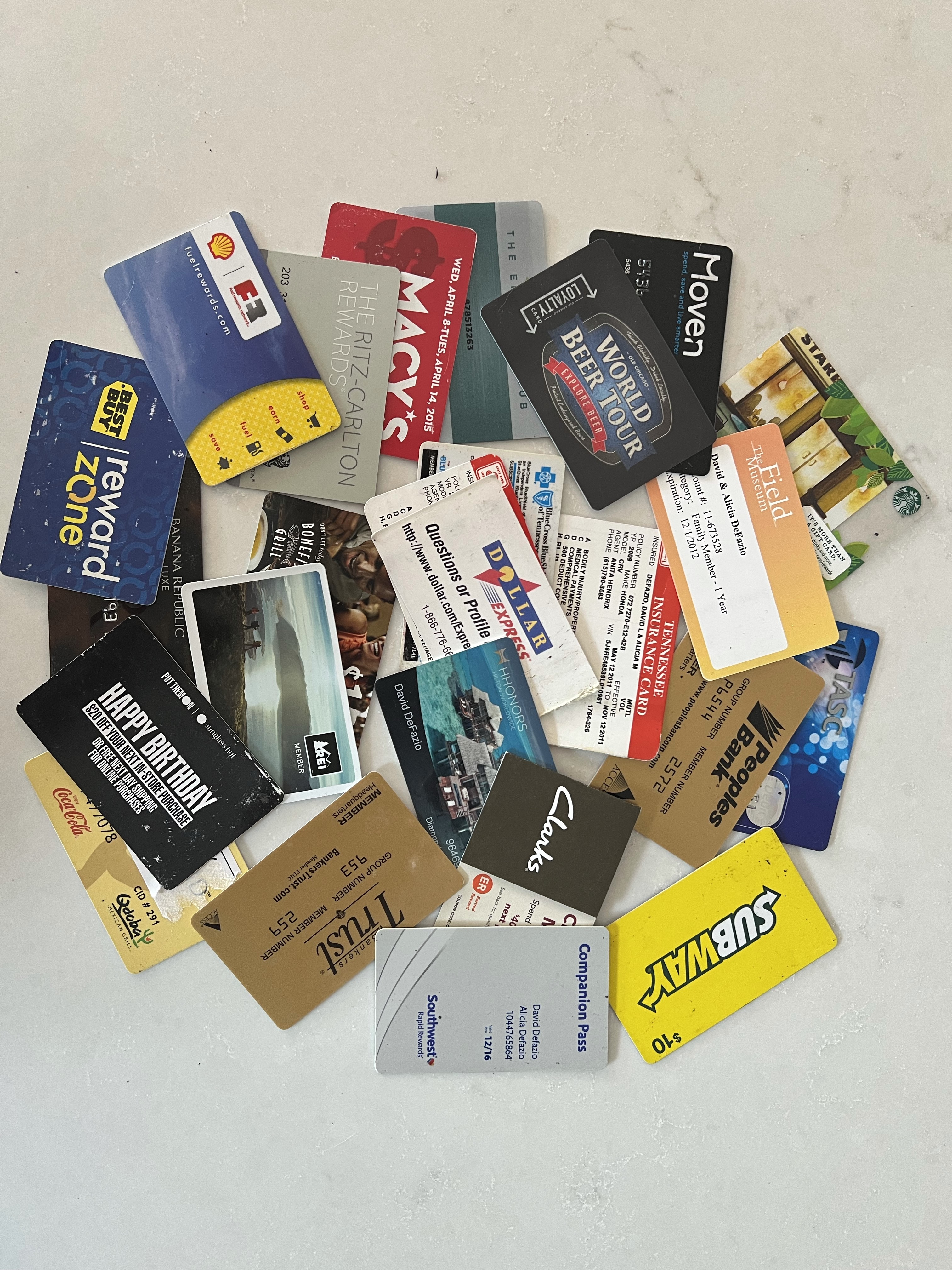 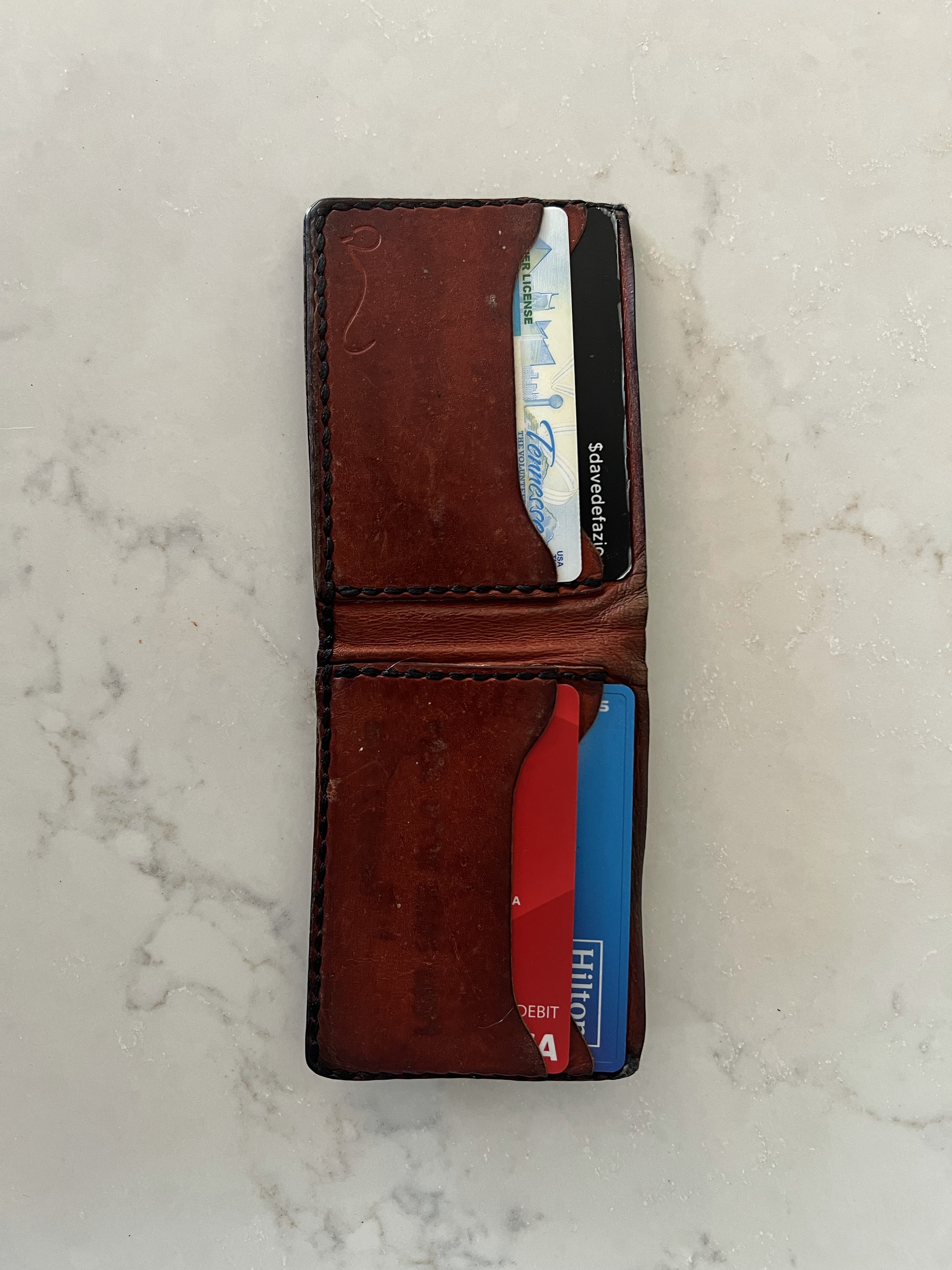 Every app can’t be a wallet
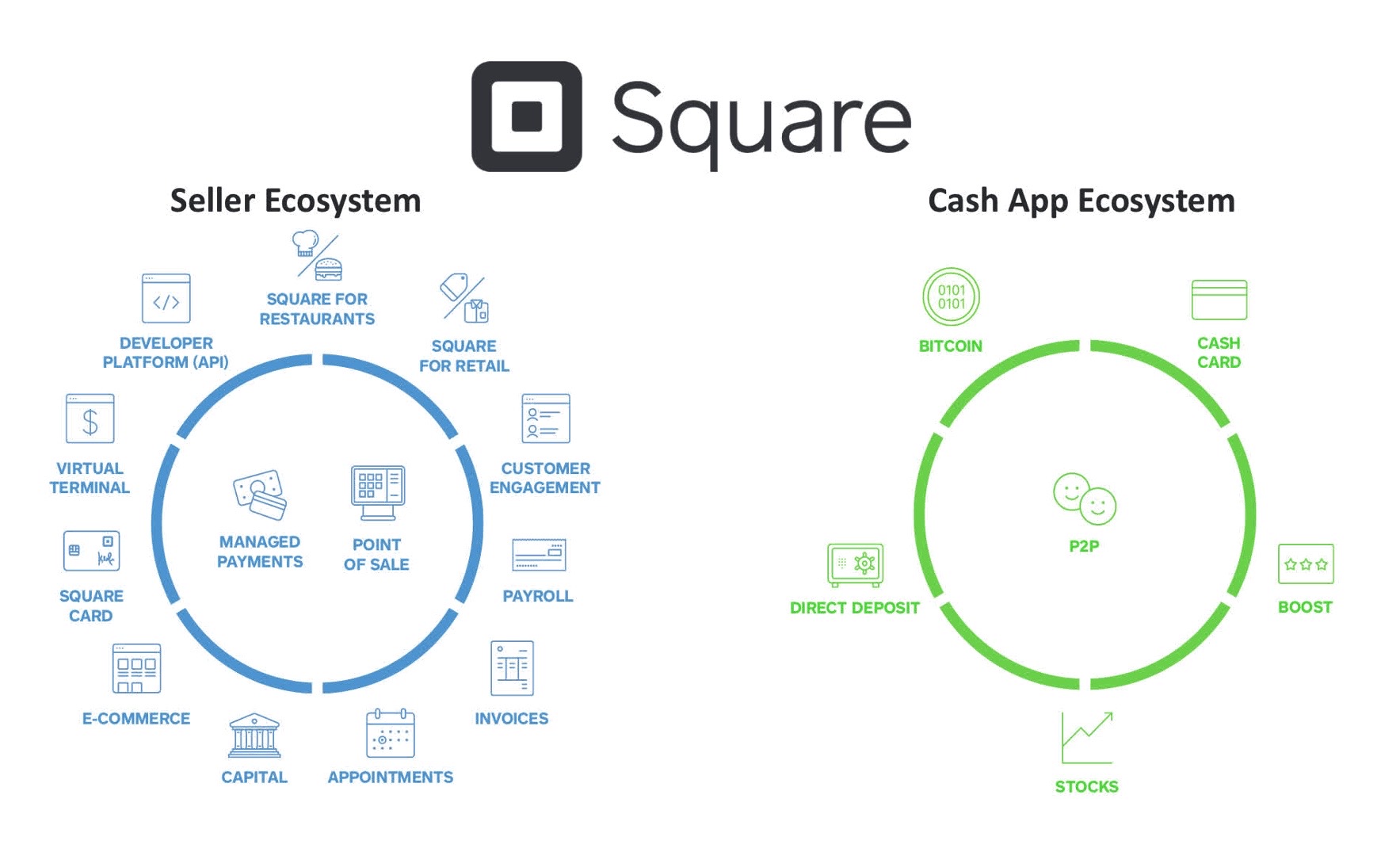 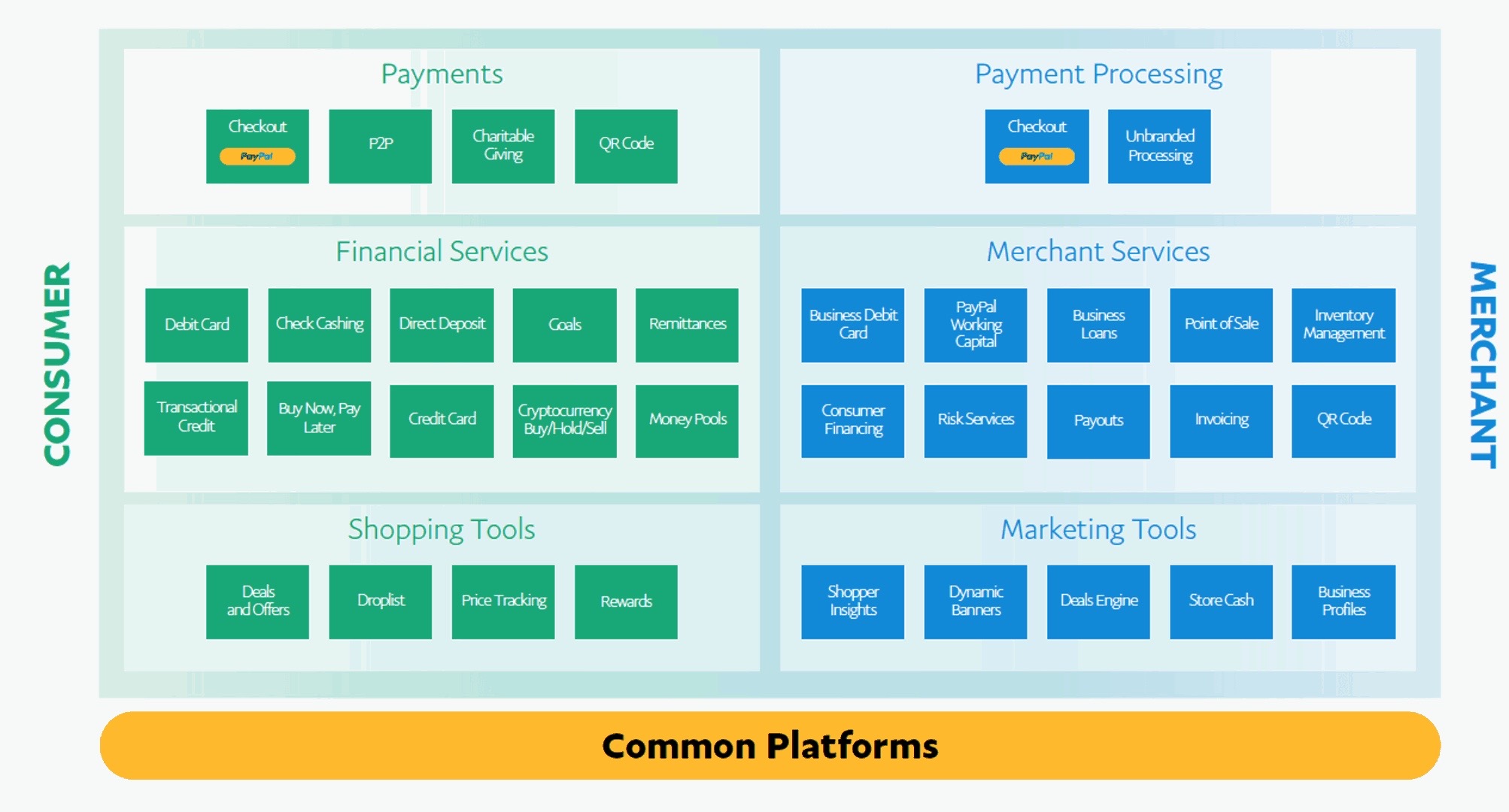 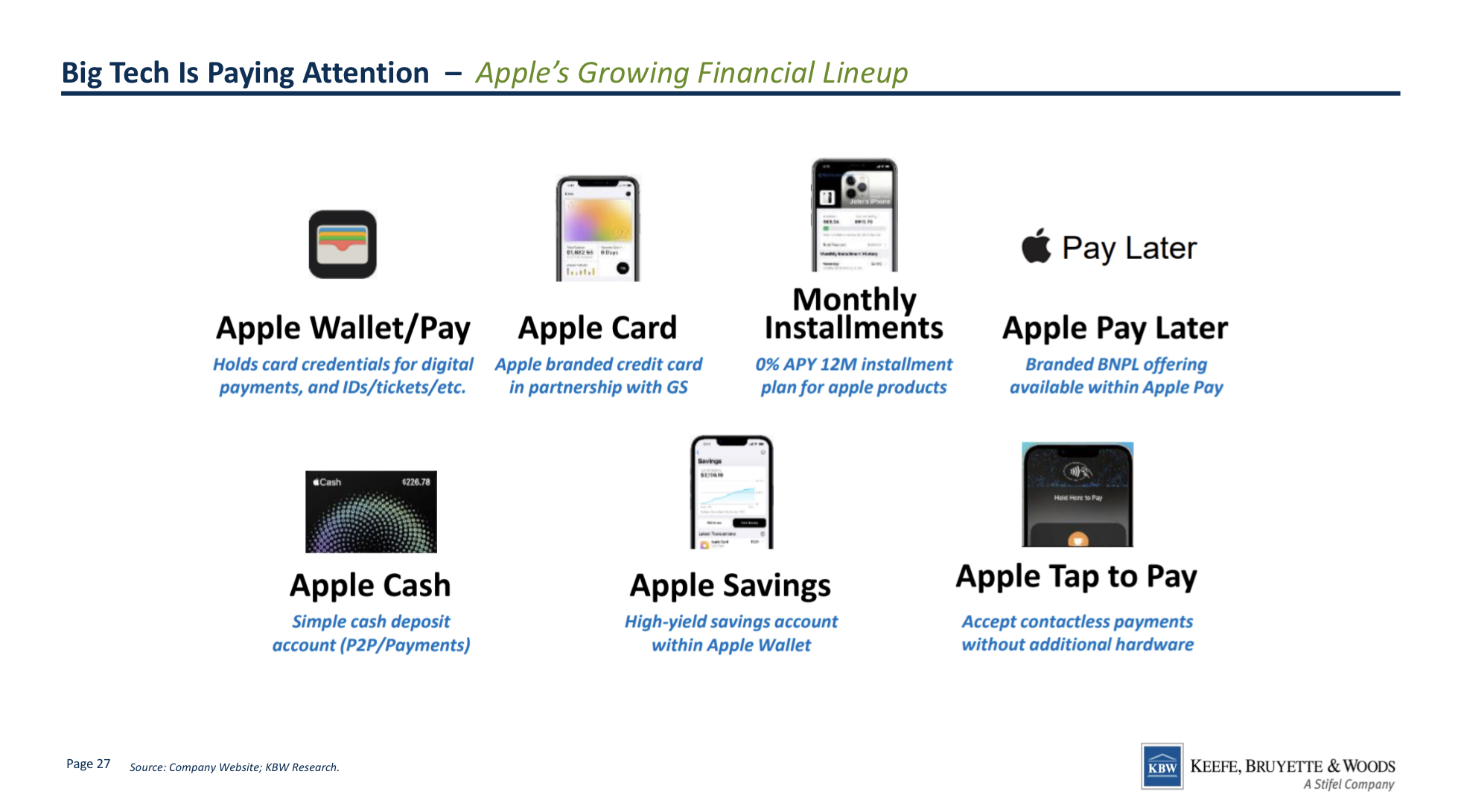 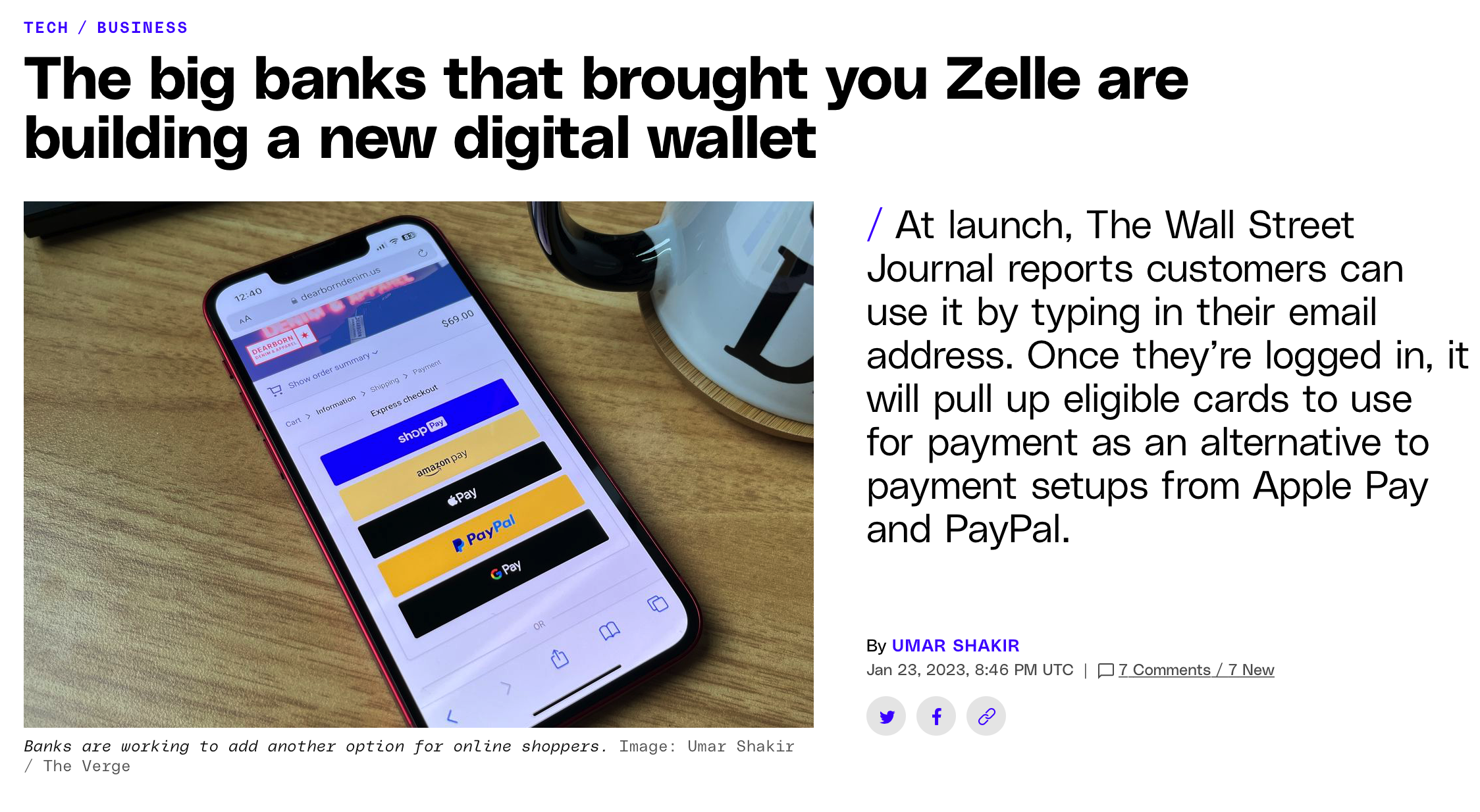 Product
Price
Place
Promotion
Payments
“Payments should be considered the 5th P of marketing”

- Ron Shevlin
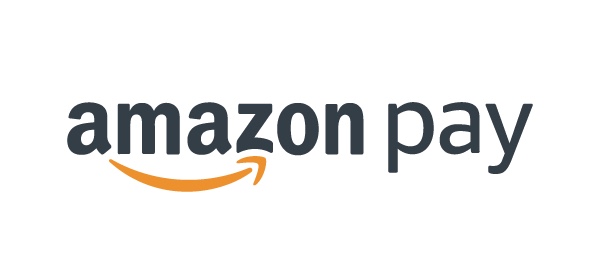 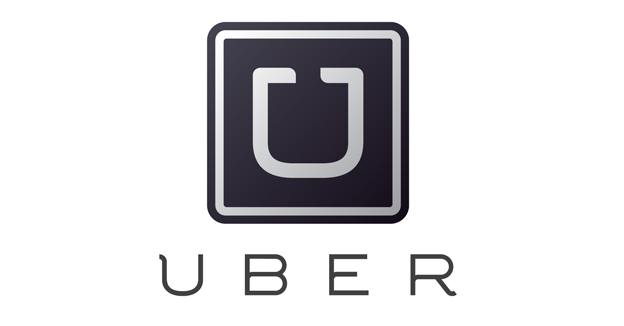 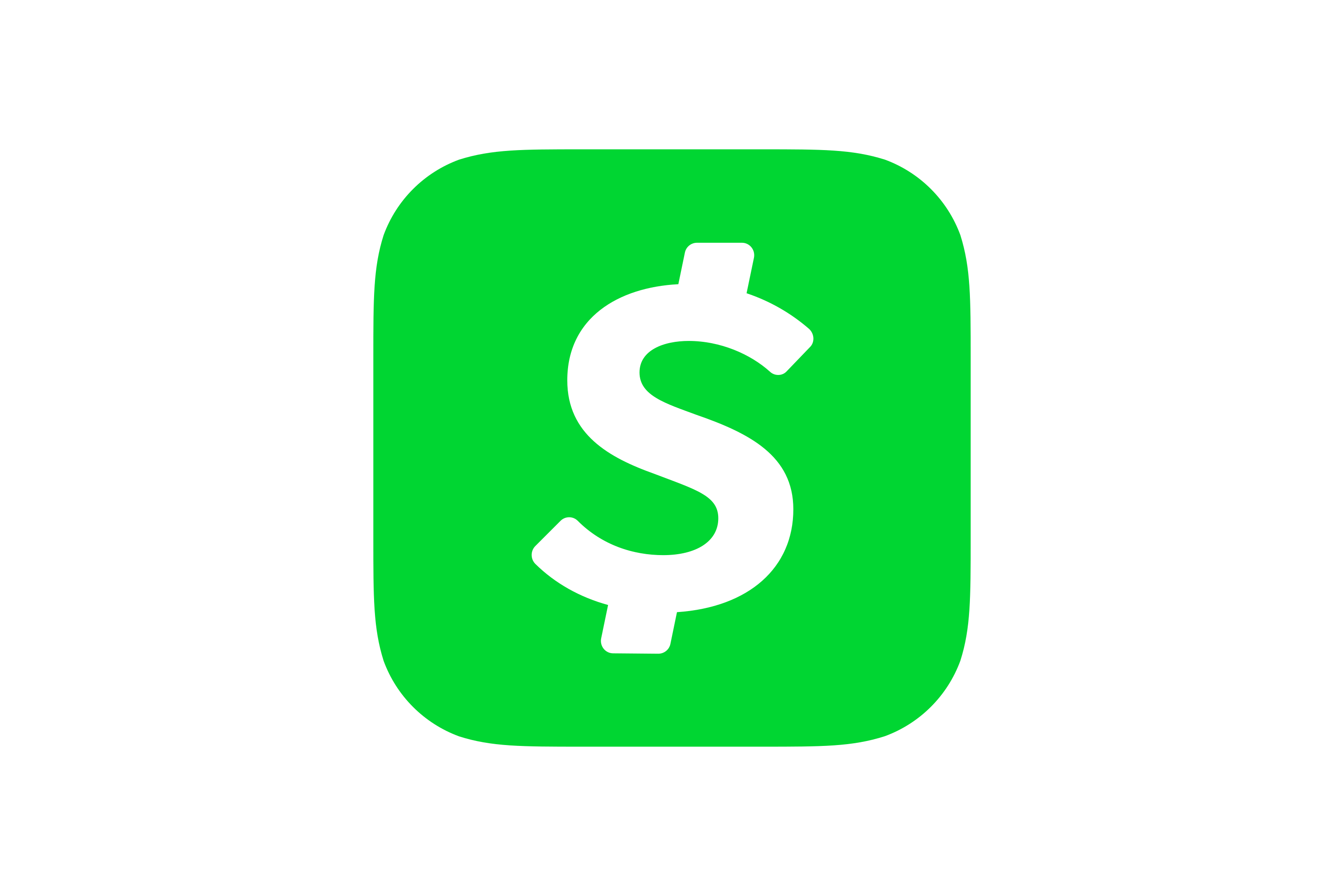 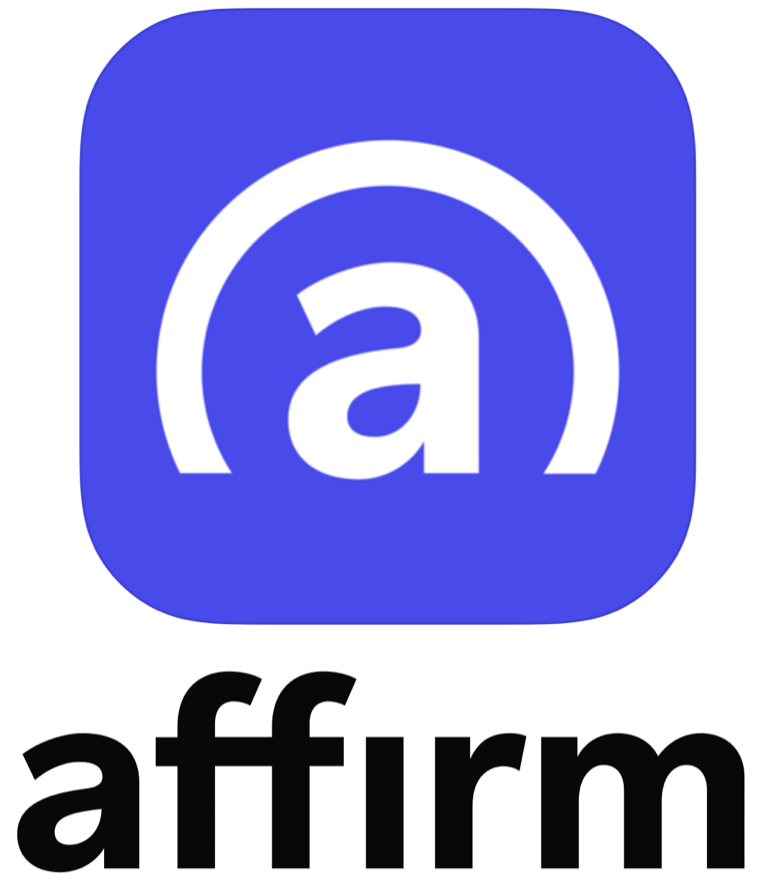 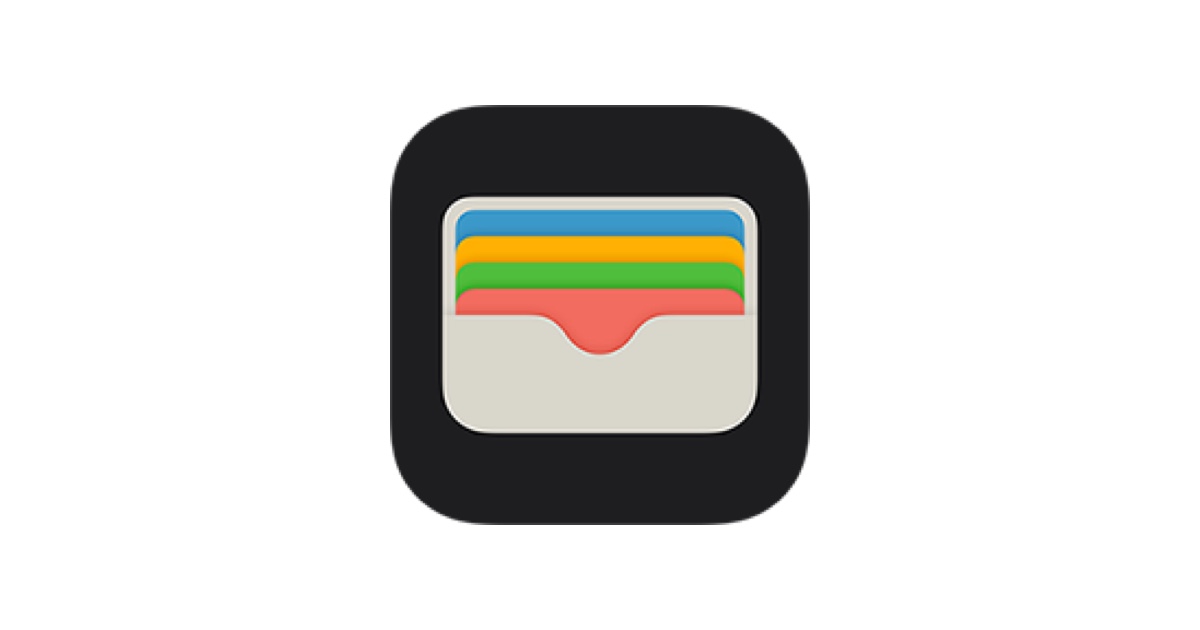 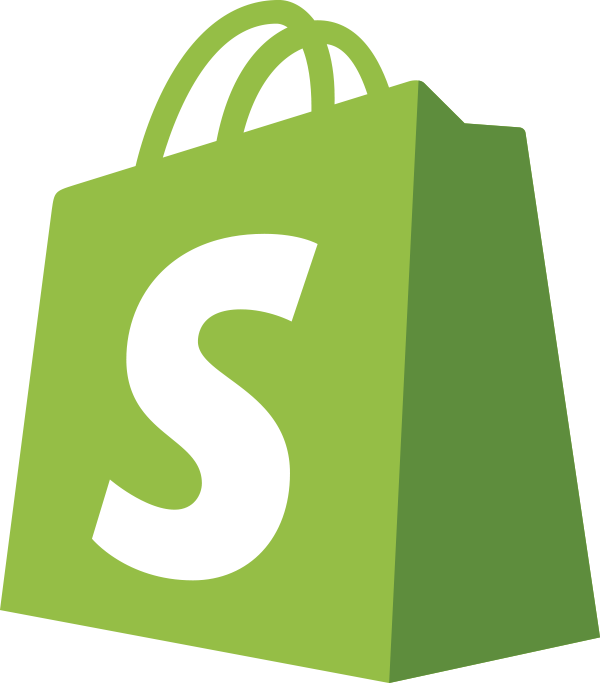 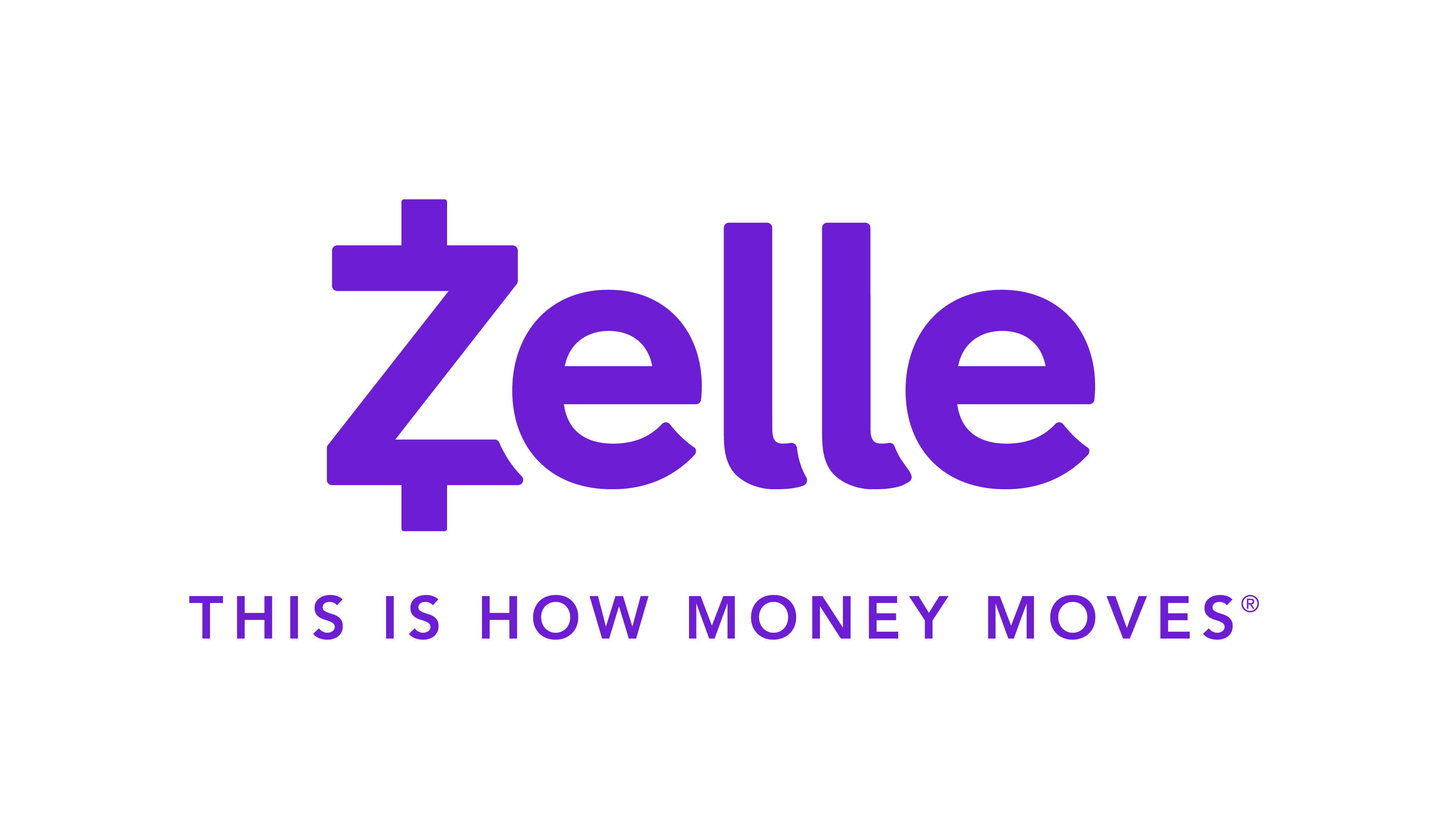 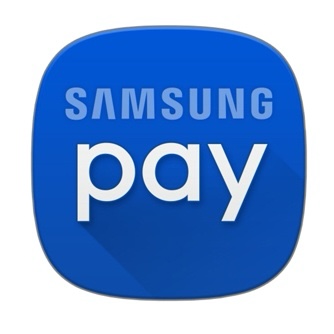 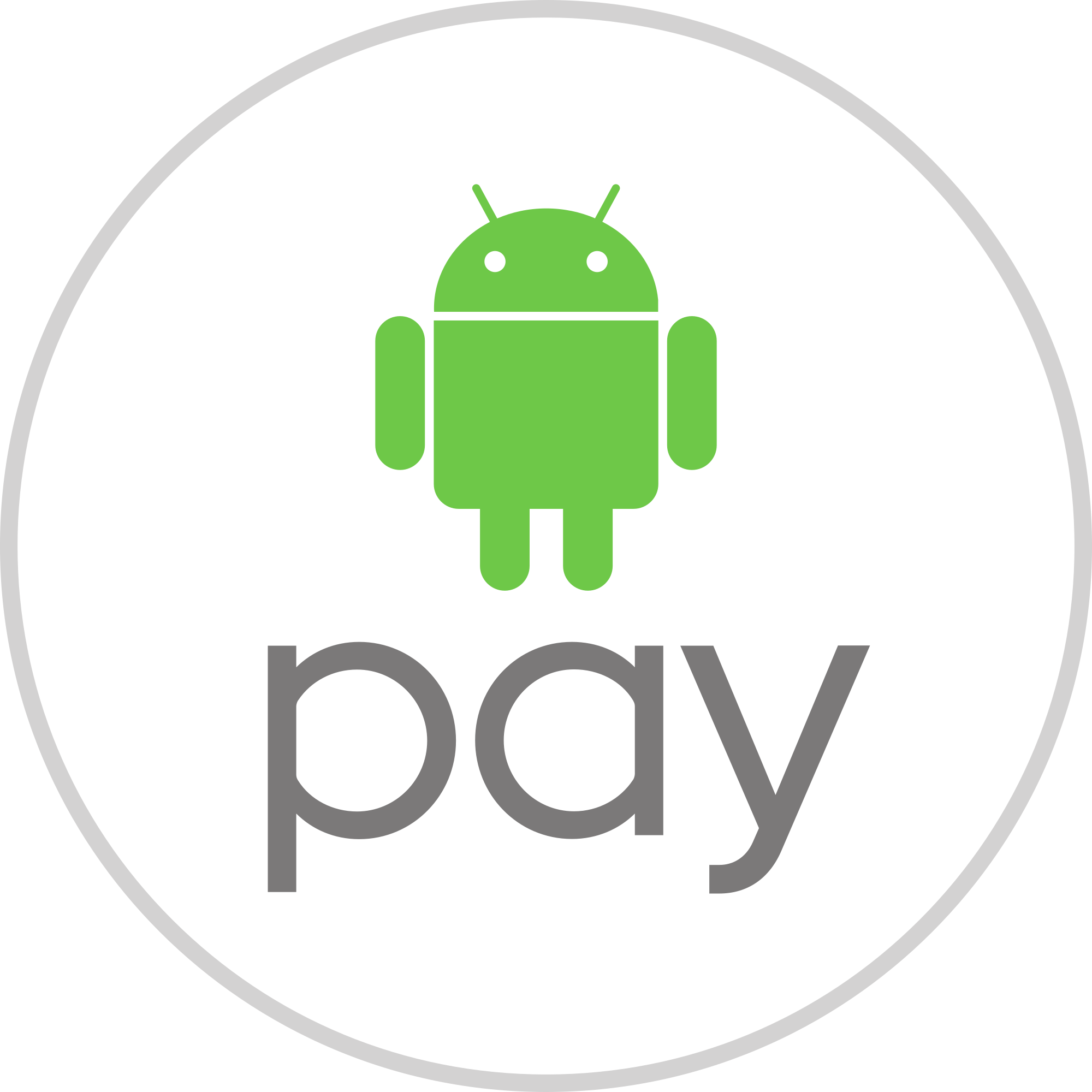 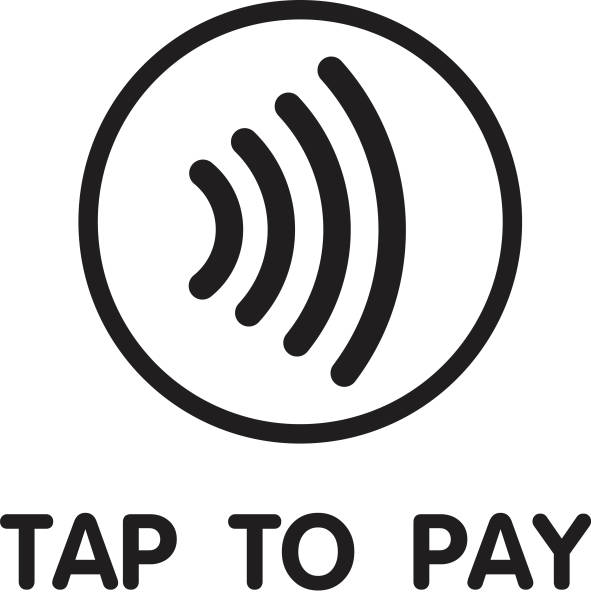 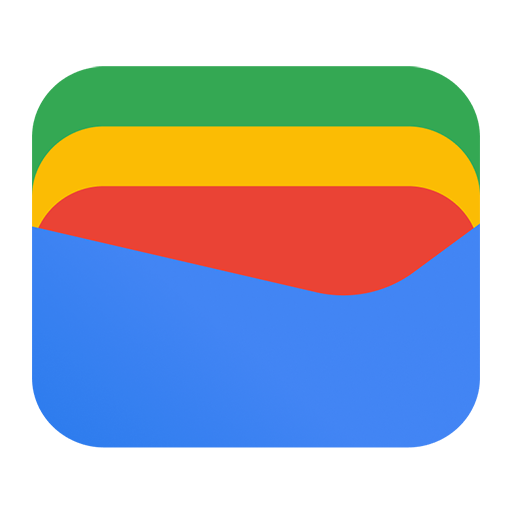 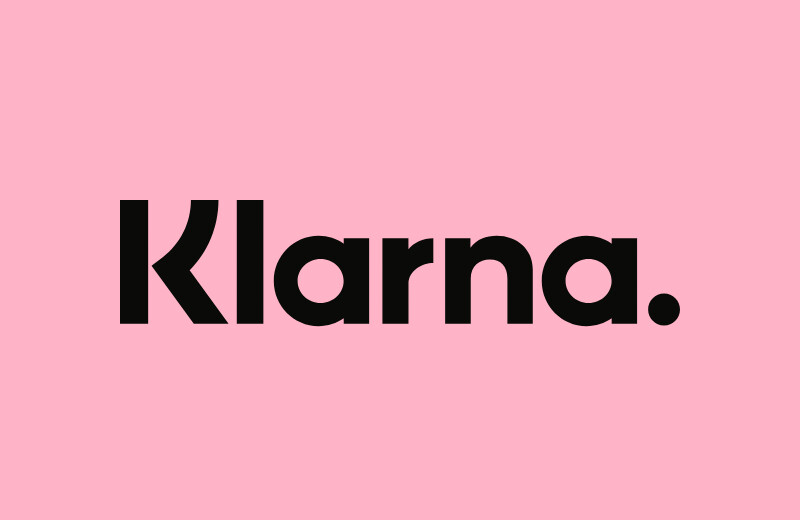 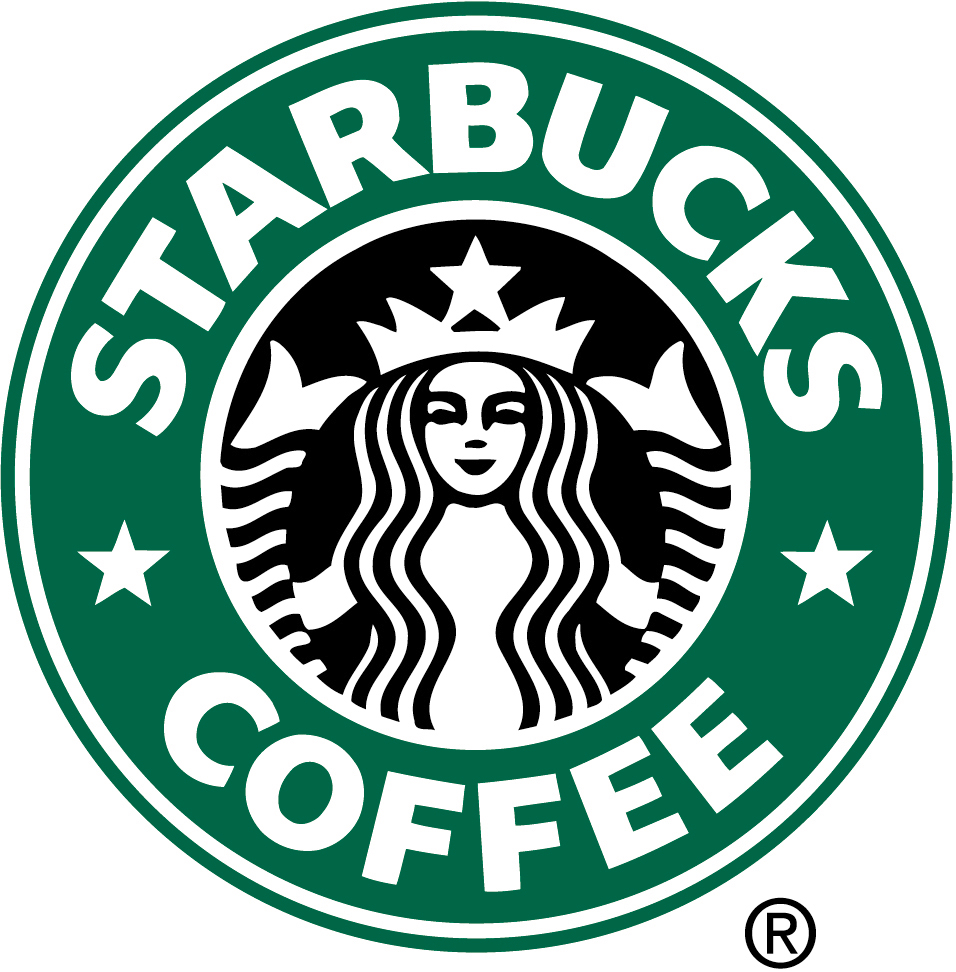 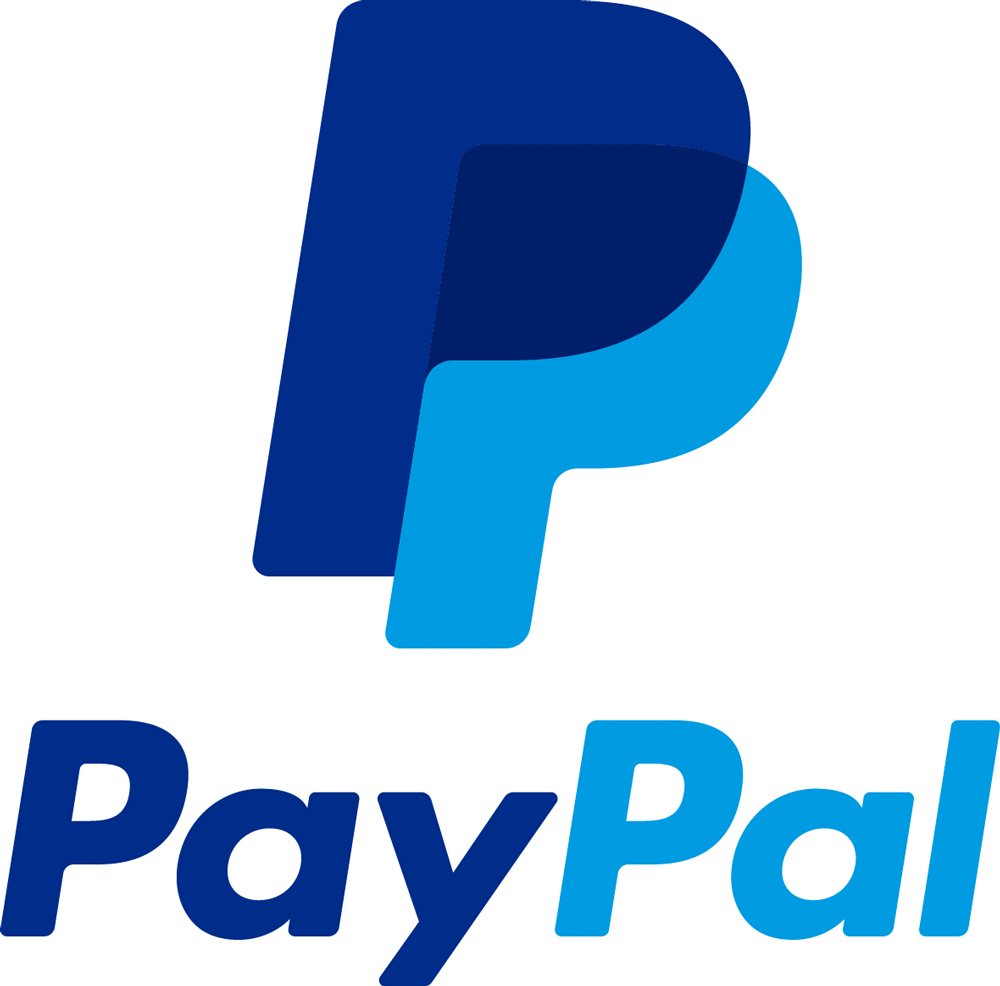 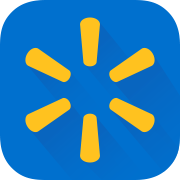 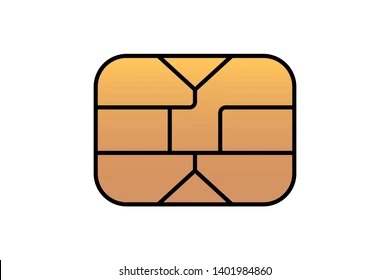 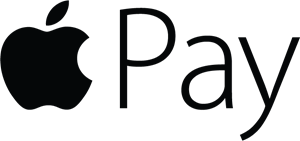 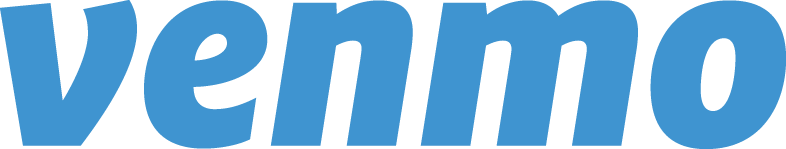 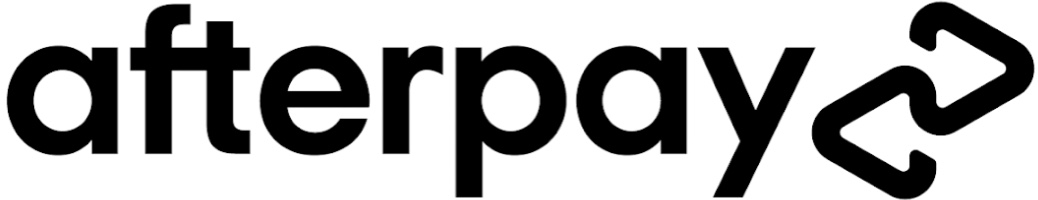 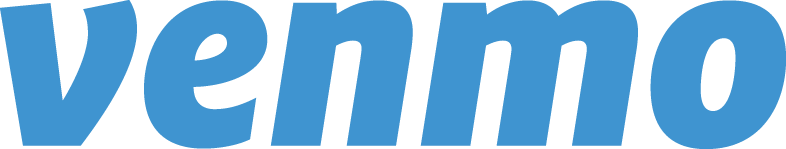 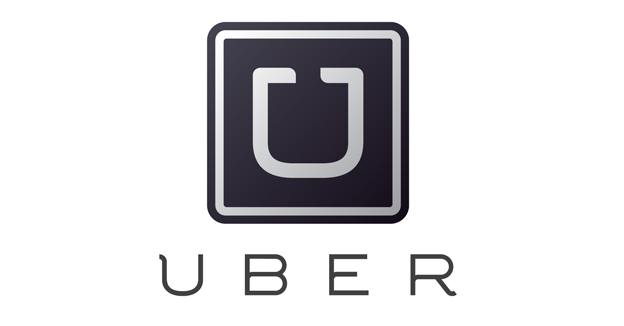 Digital Payment Segment Strategies
P2P
Retailer Apps
Device wallets
BNPL
Online/In-App 
In-store purchases
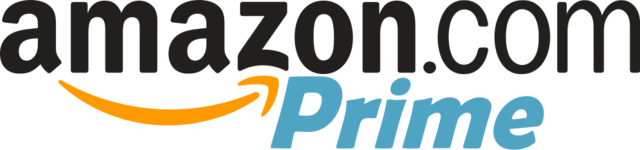 Make a purchase on AmazonPrime Day and get 5% cash back on your purchase (up to $10)!
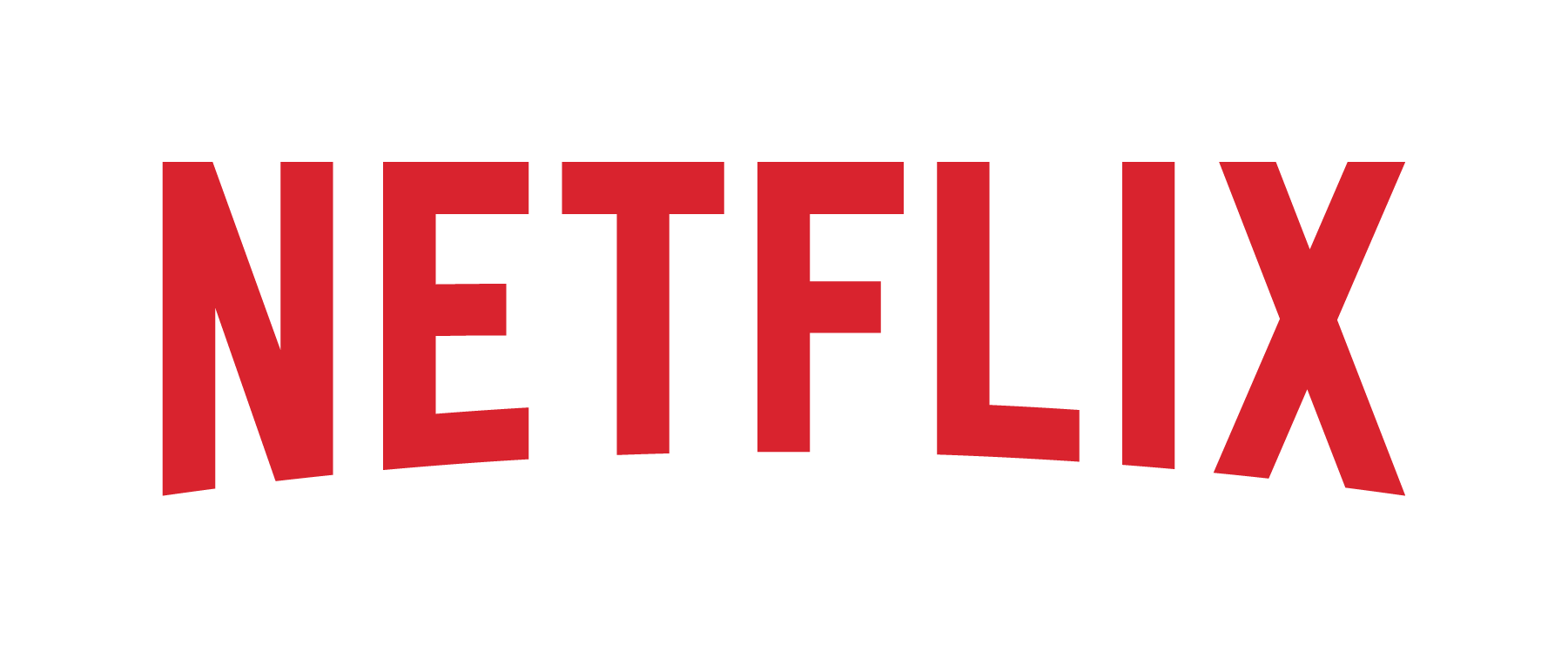 1. Look at transactions 

2. Find members that don’t have their cards connected 

3. Make a promo offer
Stranger Things Special: Switch your card on file and get Netflix free for one month!
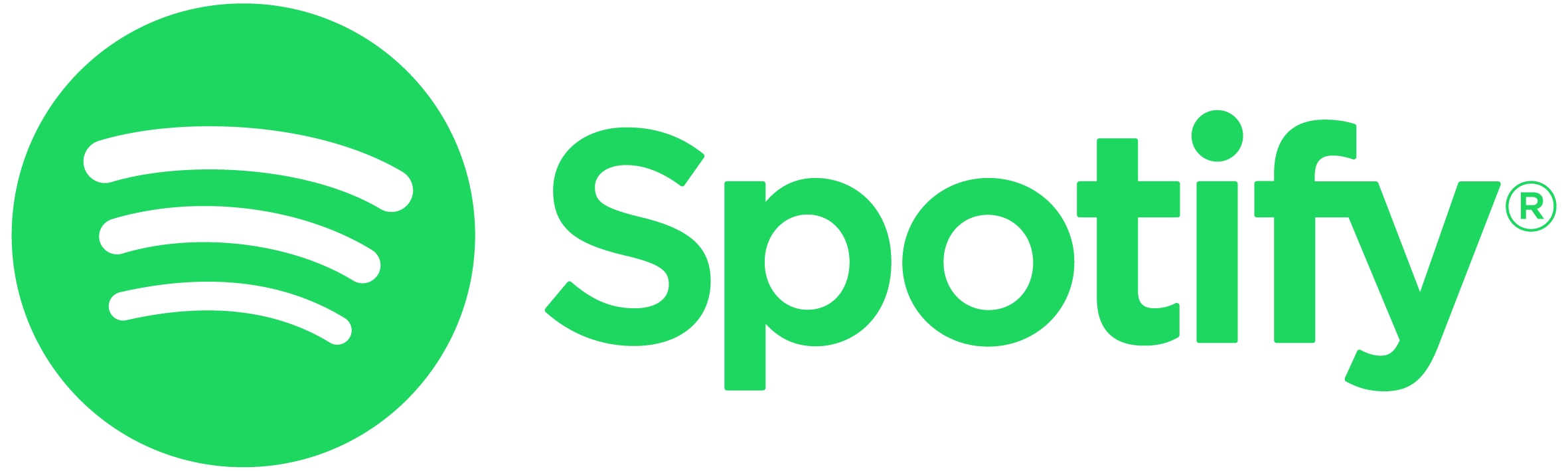 How about an offer that’ll be music to your ears? Switch your card on file and get Spotify free for one month
Manager’s Special: Make a purchase using WalMart Pay and get cash back!
1. Look at transactions 

2. Find members that don’t have their cards connected 

3. Make a promo offer
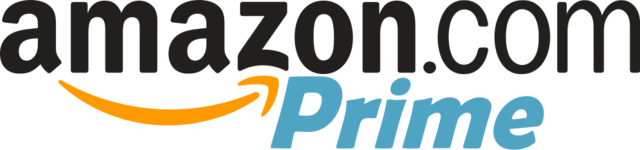 Make a purchase on AmazonPrime Day and get 5% cash back on your purchase (up to $10)!
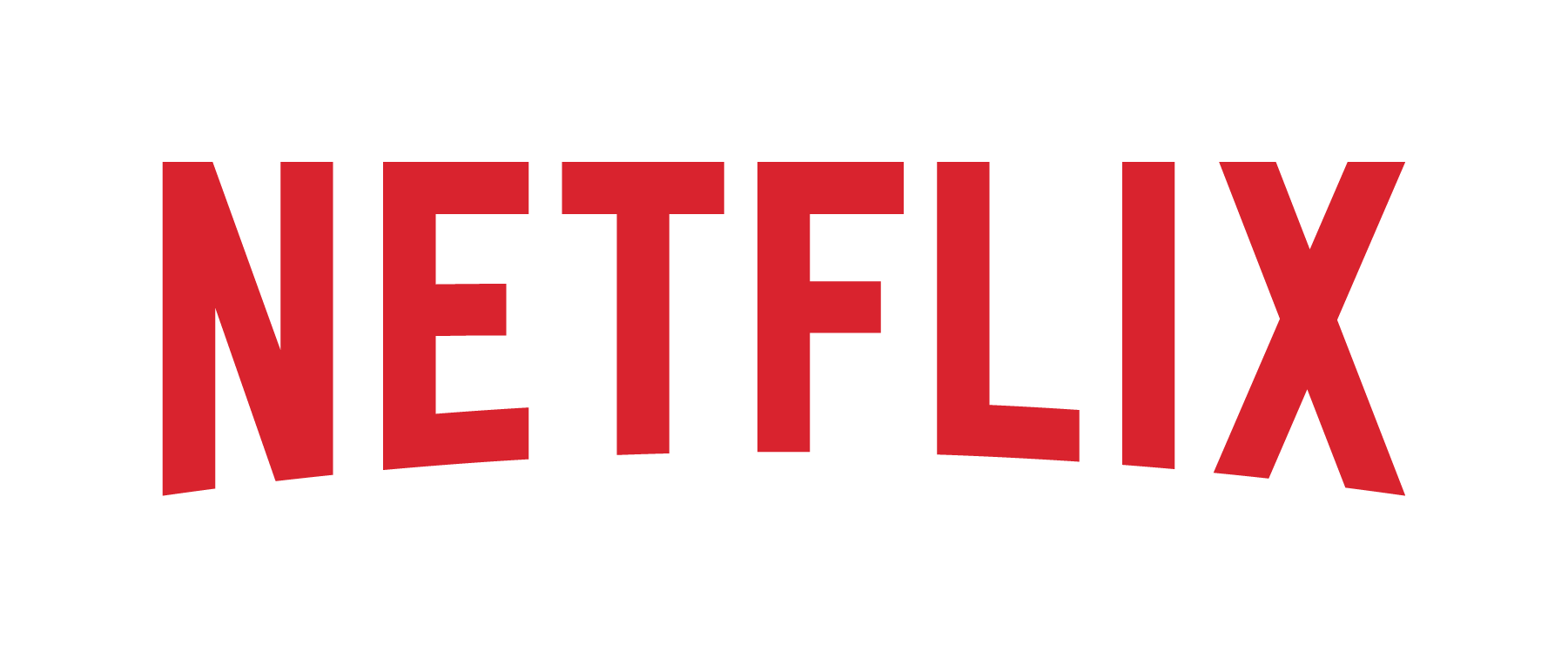 Stranger Things Special: Switch your card on file and get Netflix free for one month!
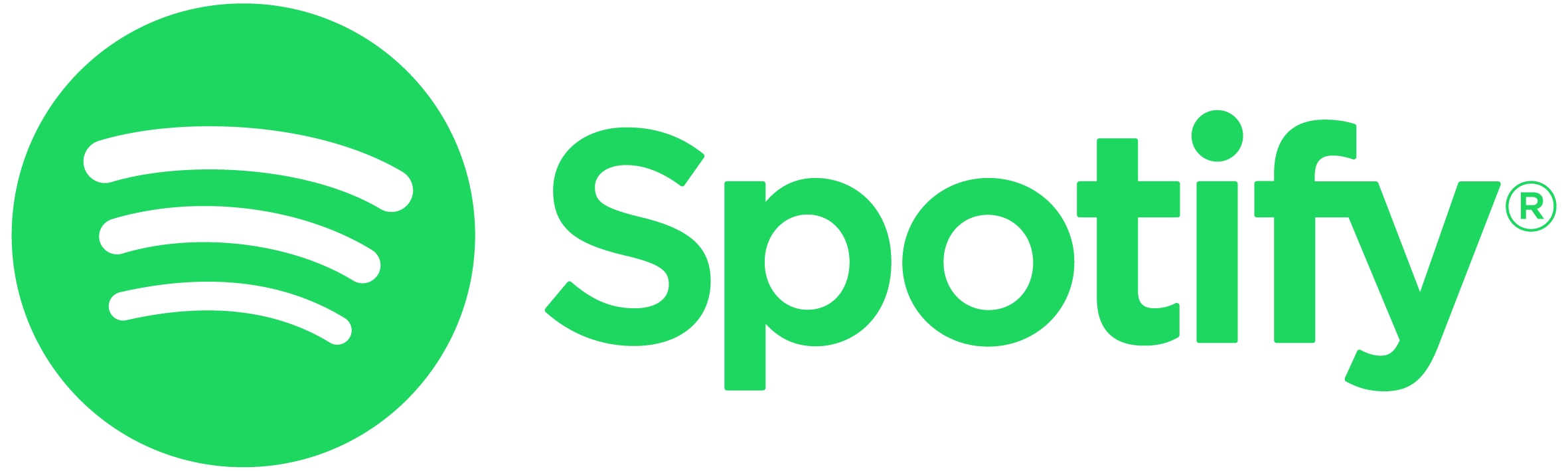 How about an offer that’ll be music to your ears? Switch your card on file and get Spotify free for one month
Manager’s Special: Make a purchase using WalMart Pay and get cash back!
Being Primary Should be your Priority …
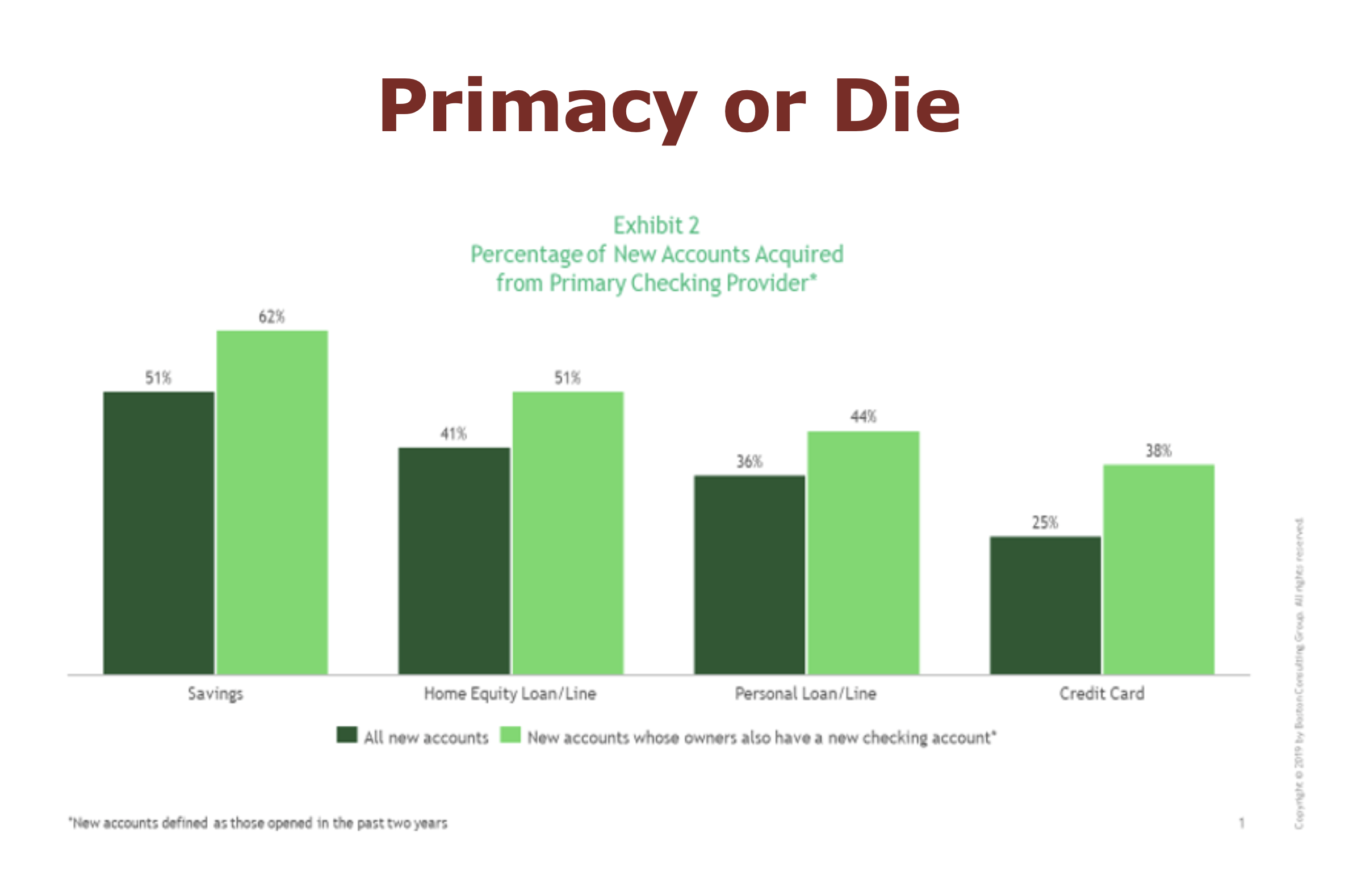 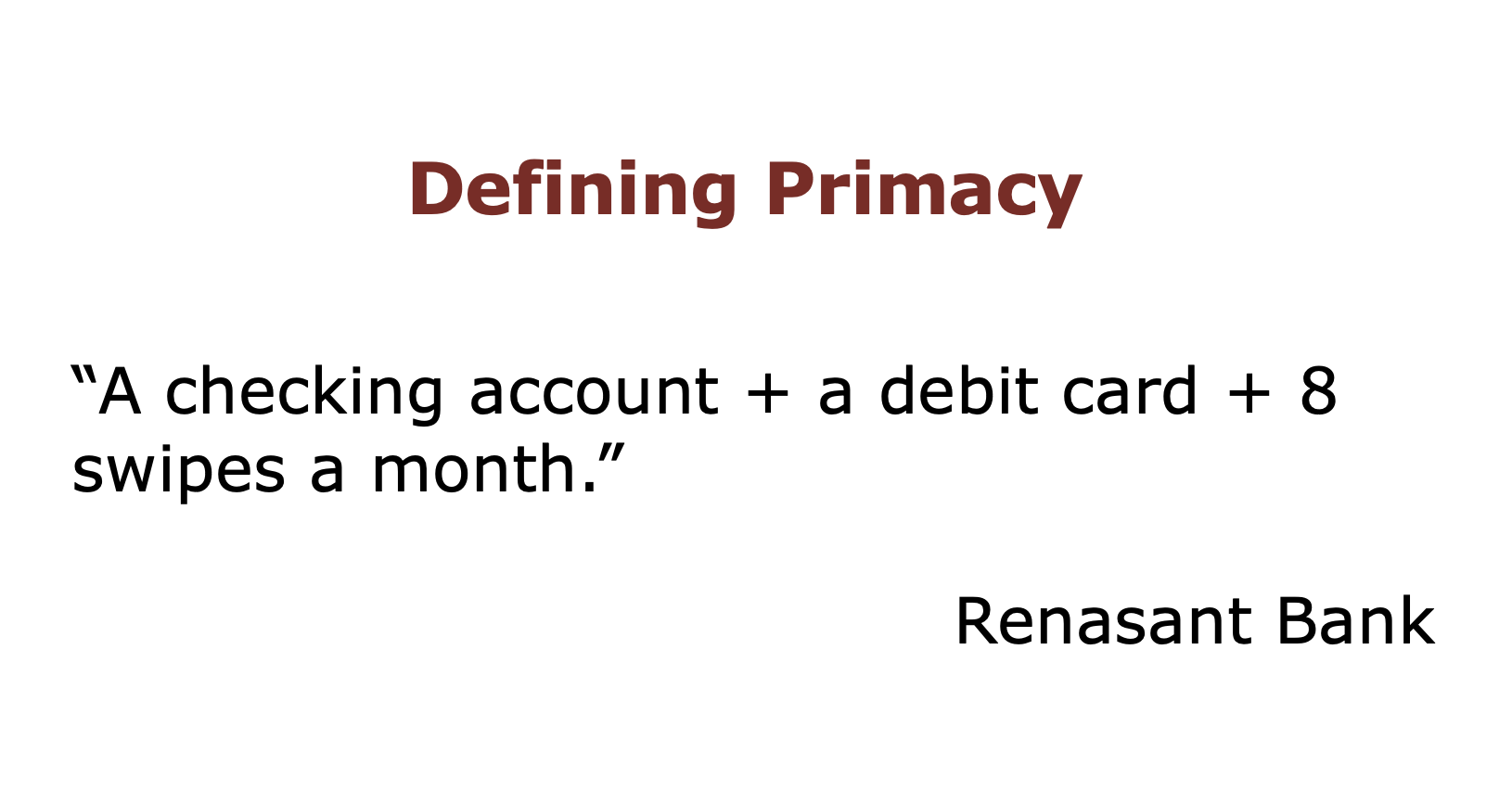 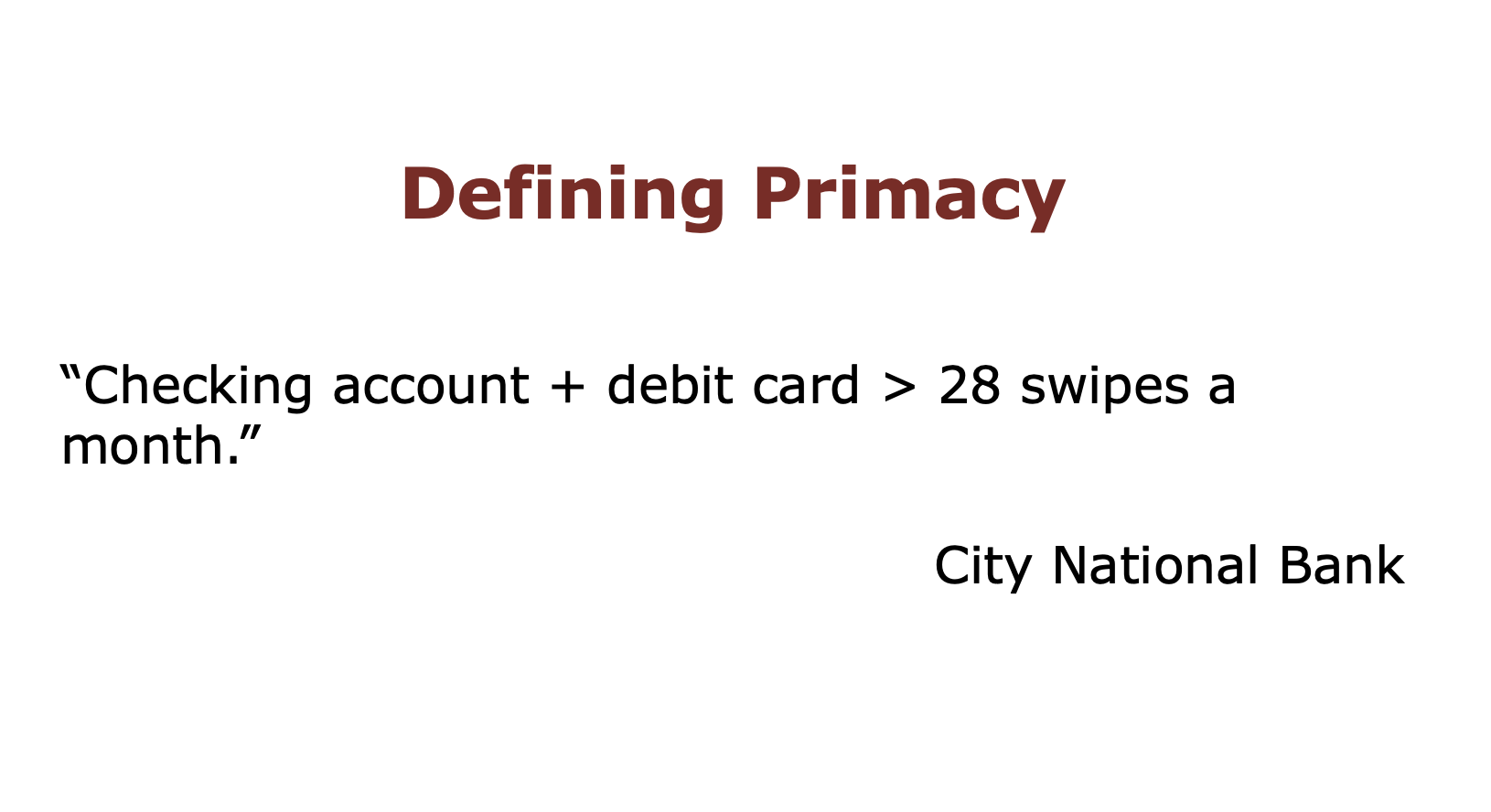 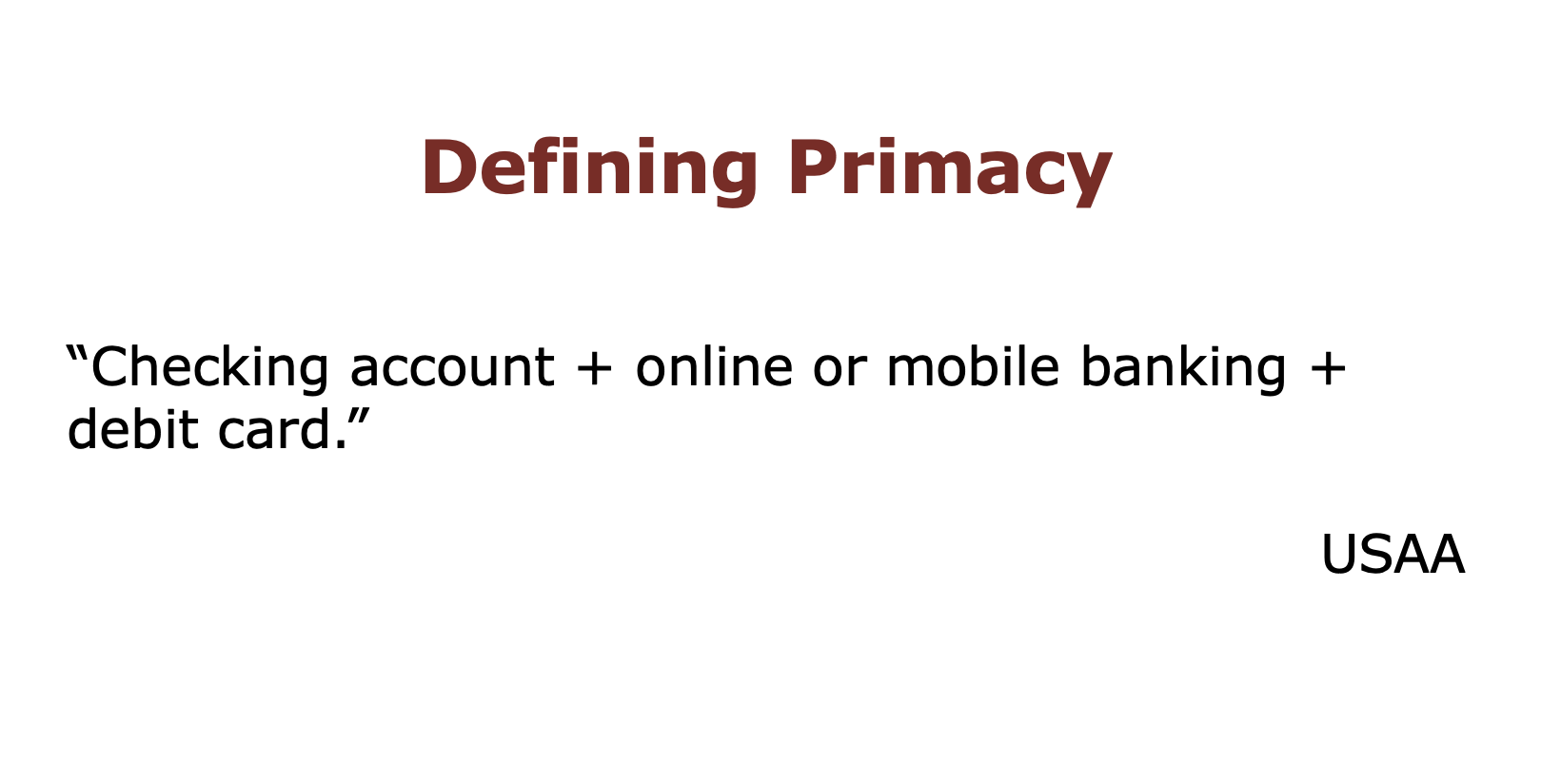 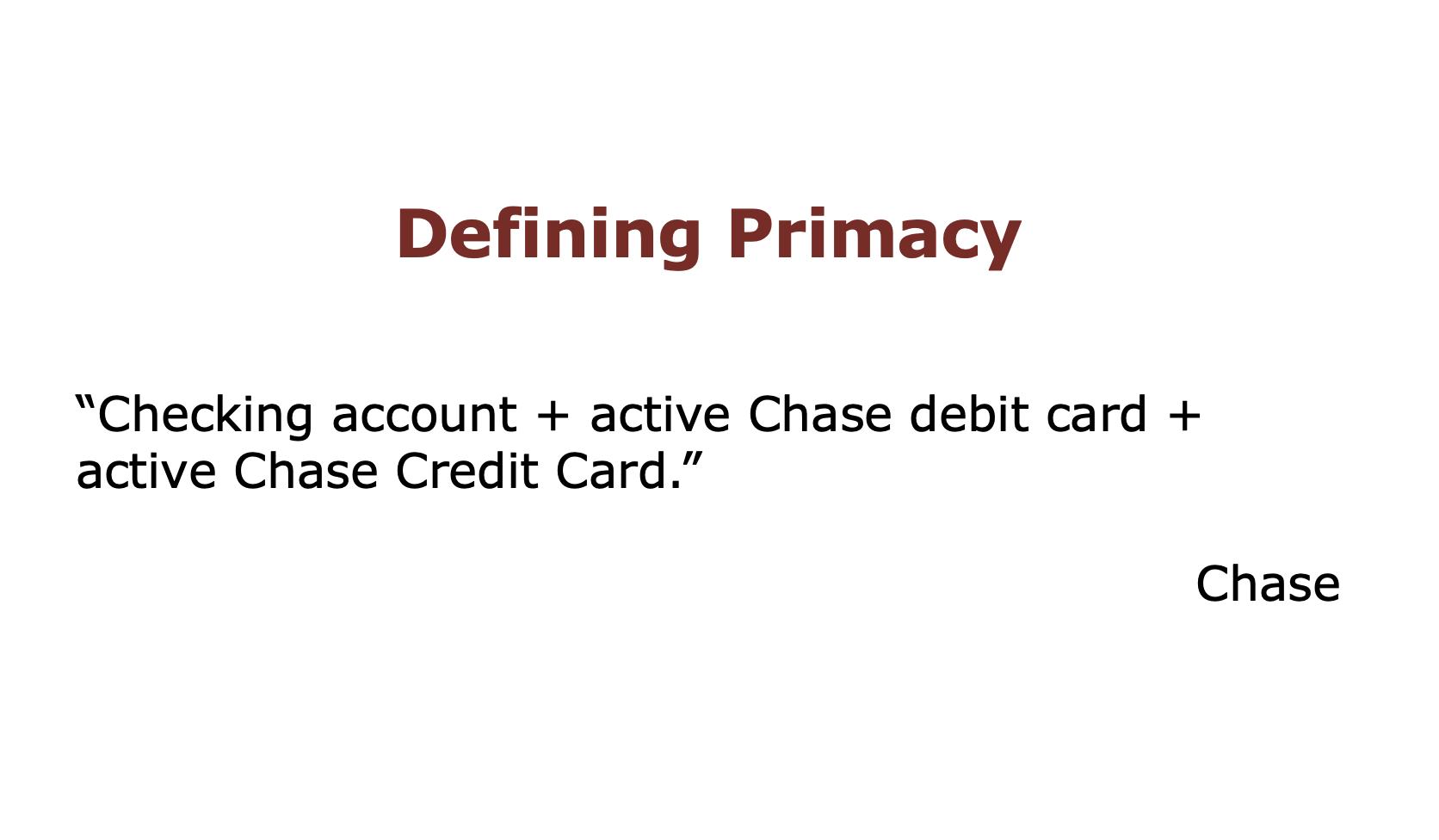 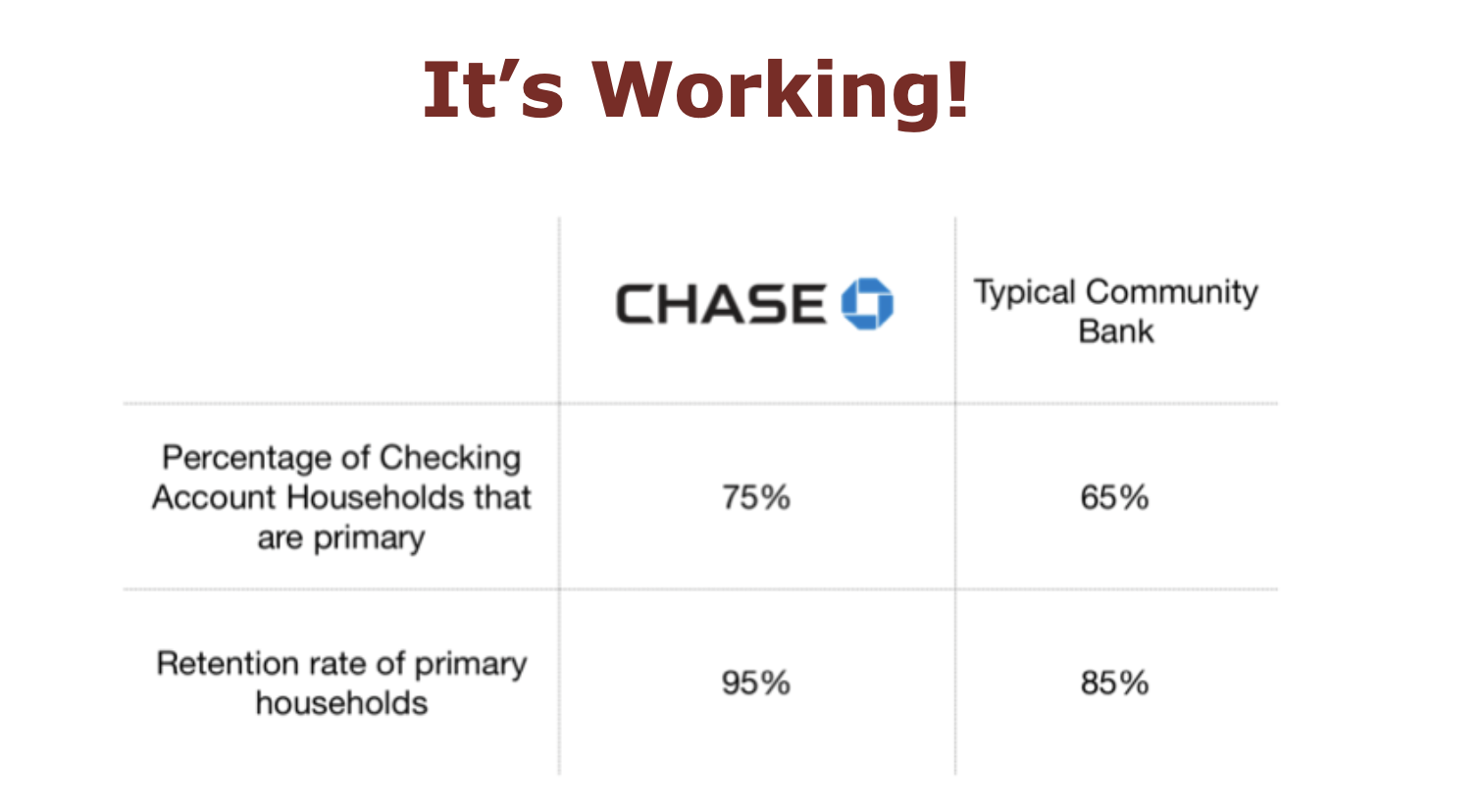 Our Take on Primacy 


“Primacy is how much annual revenue is generated by a householded relationship that includes a checking account.”
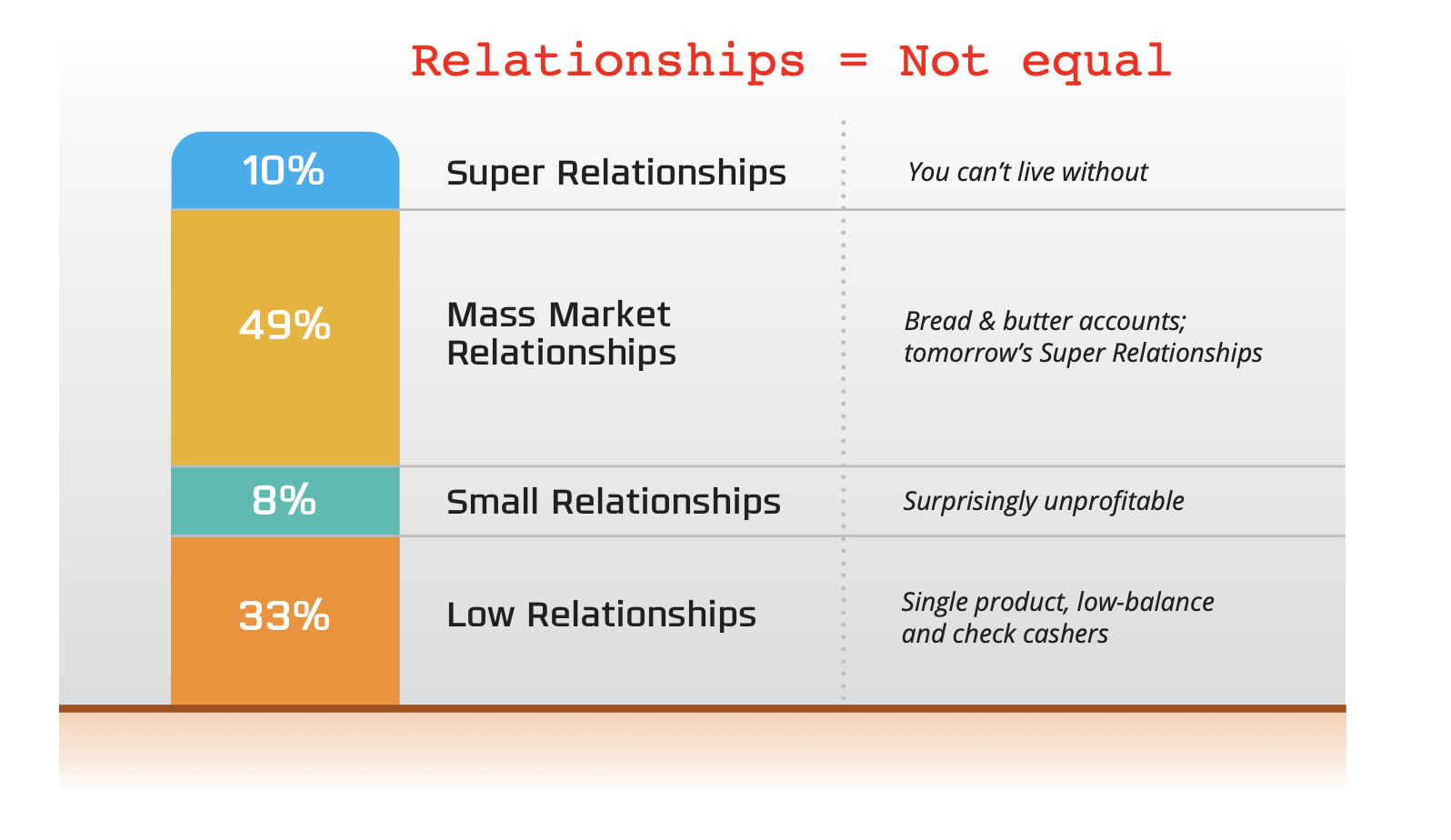 The Loyal 

98% of your household relationship dollars come from 60% of the checking account customers.
The “Not-So” Loyal

40% of your checking account customers have less than 2% of your household deposits and loans.
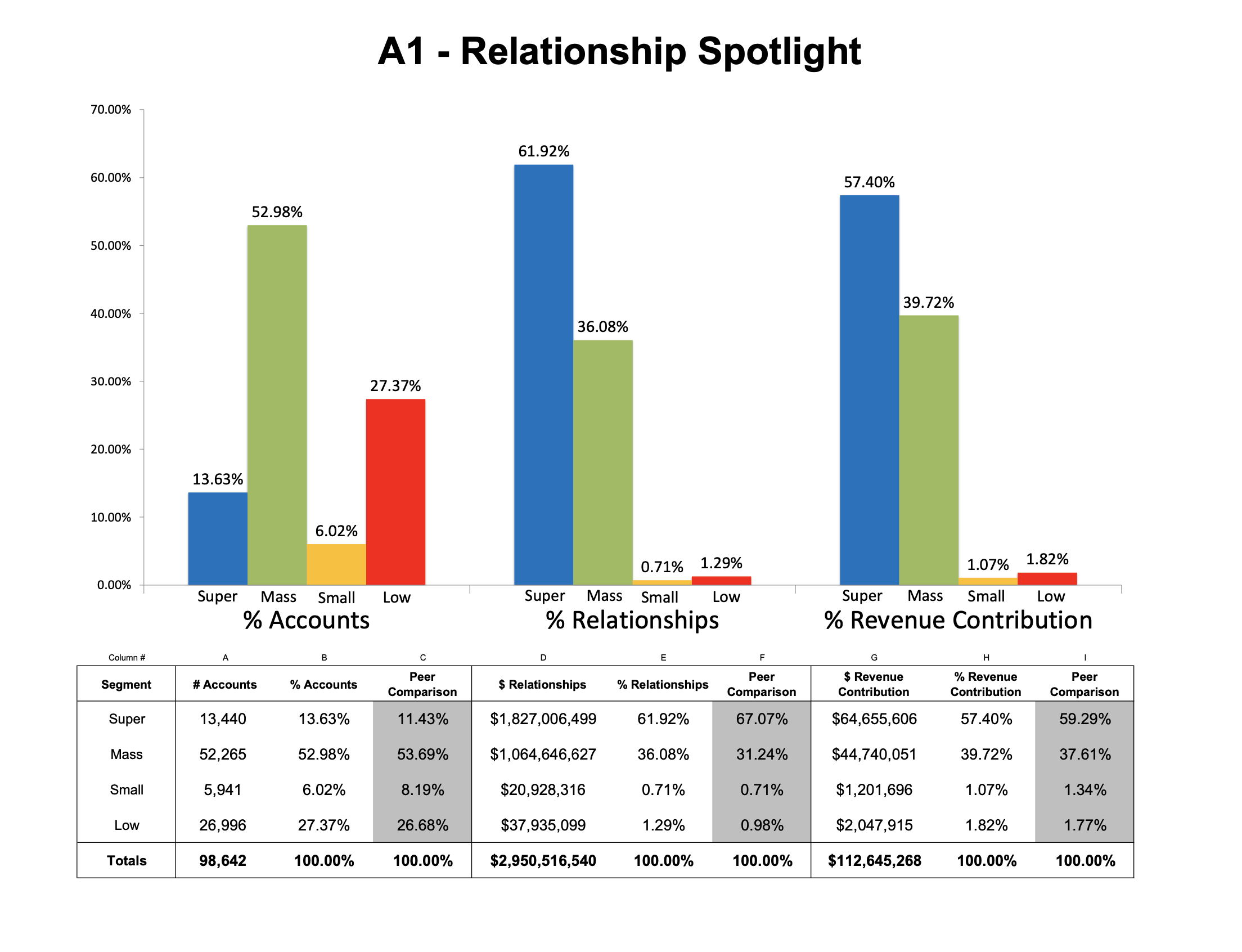 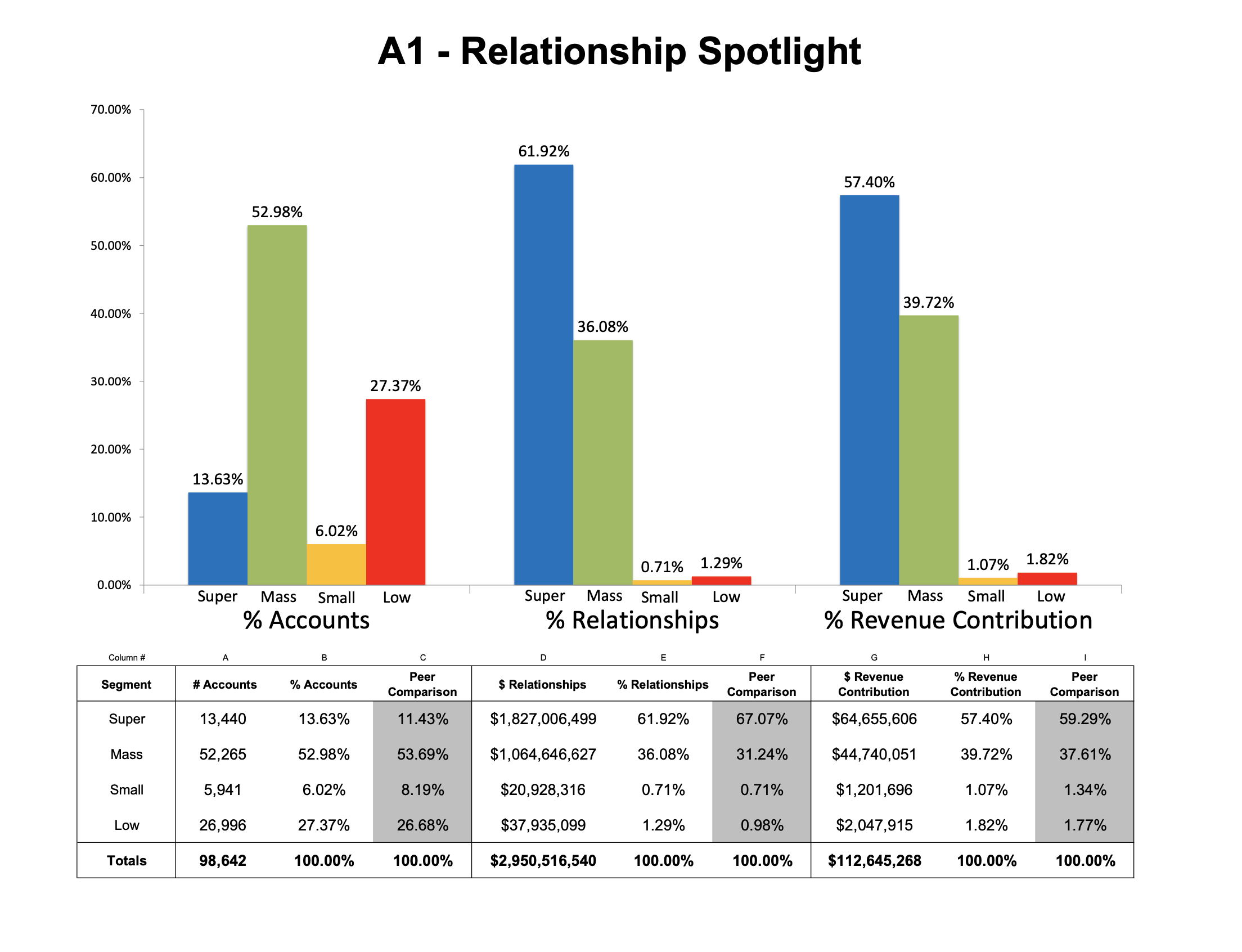 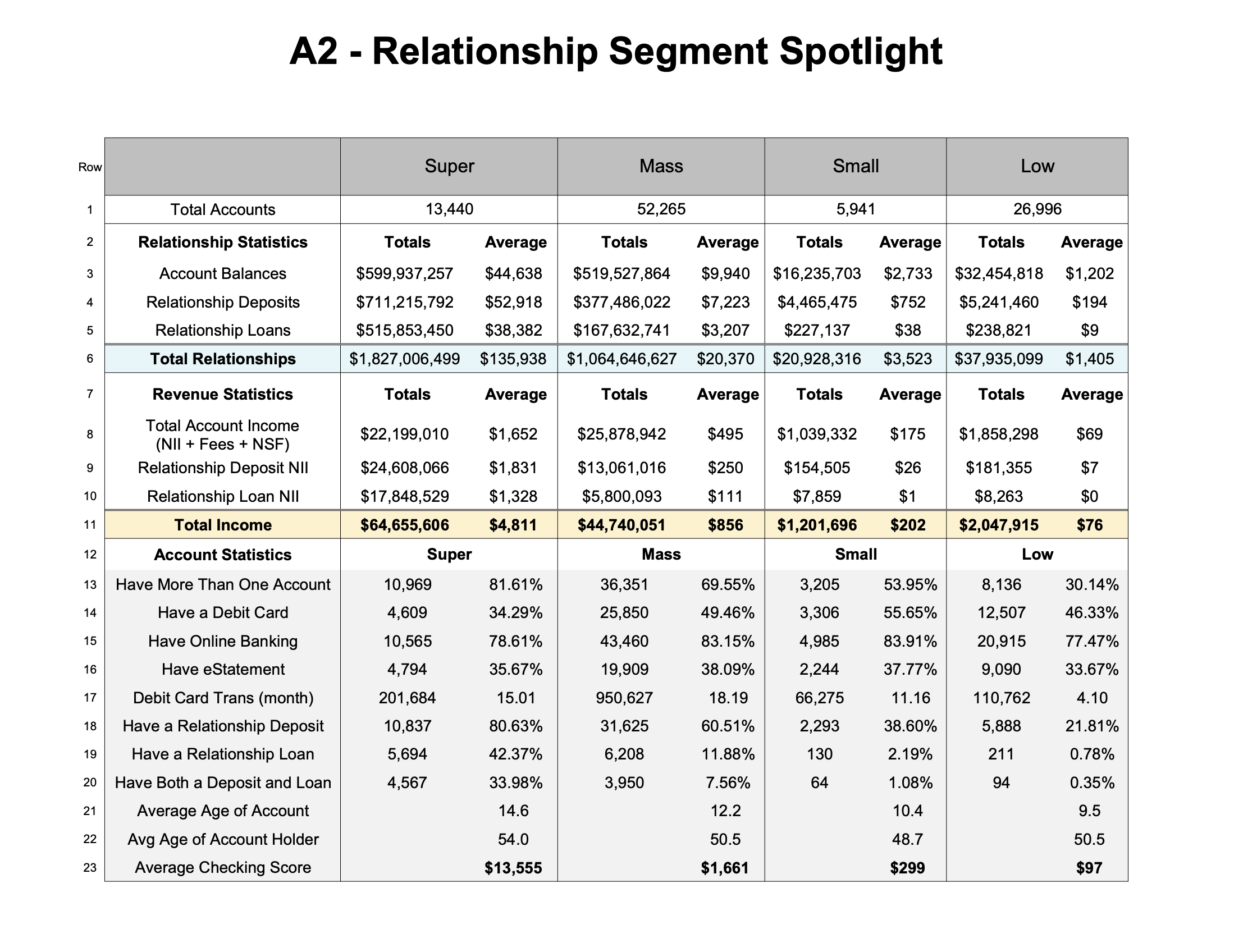 The Subscription Society
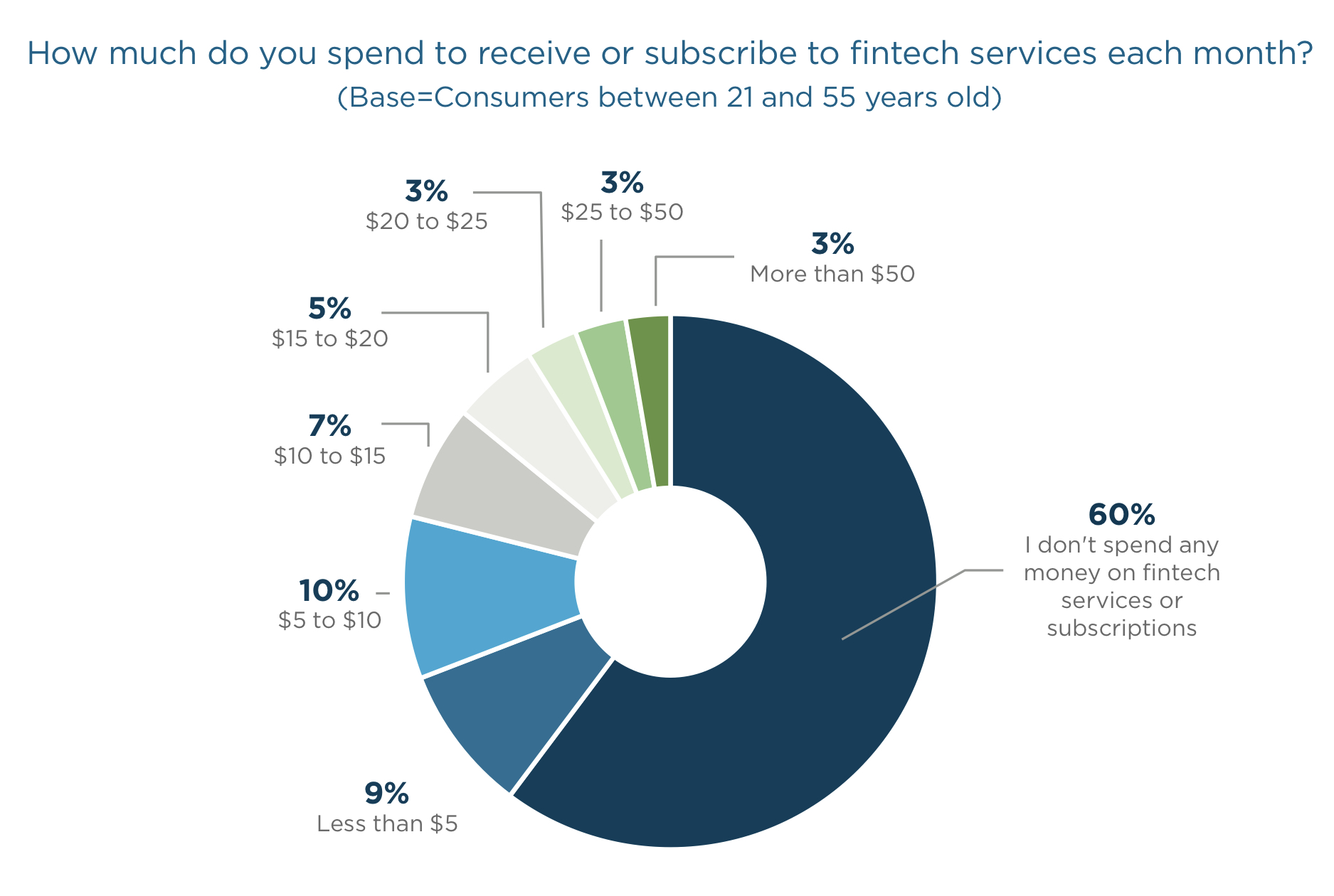 47% percent of Gen Y
44% of Gen Z 

pay to access fintech services each month!
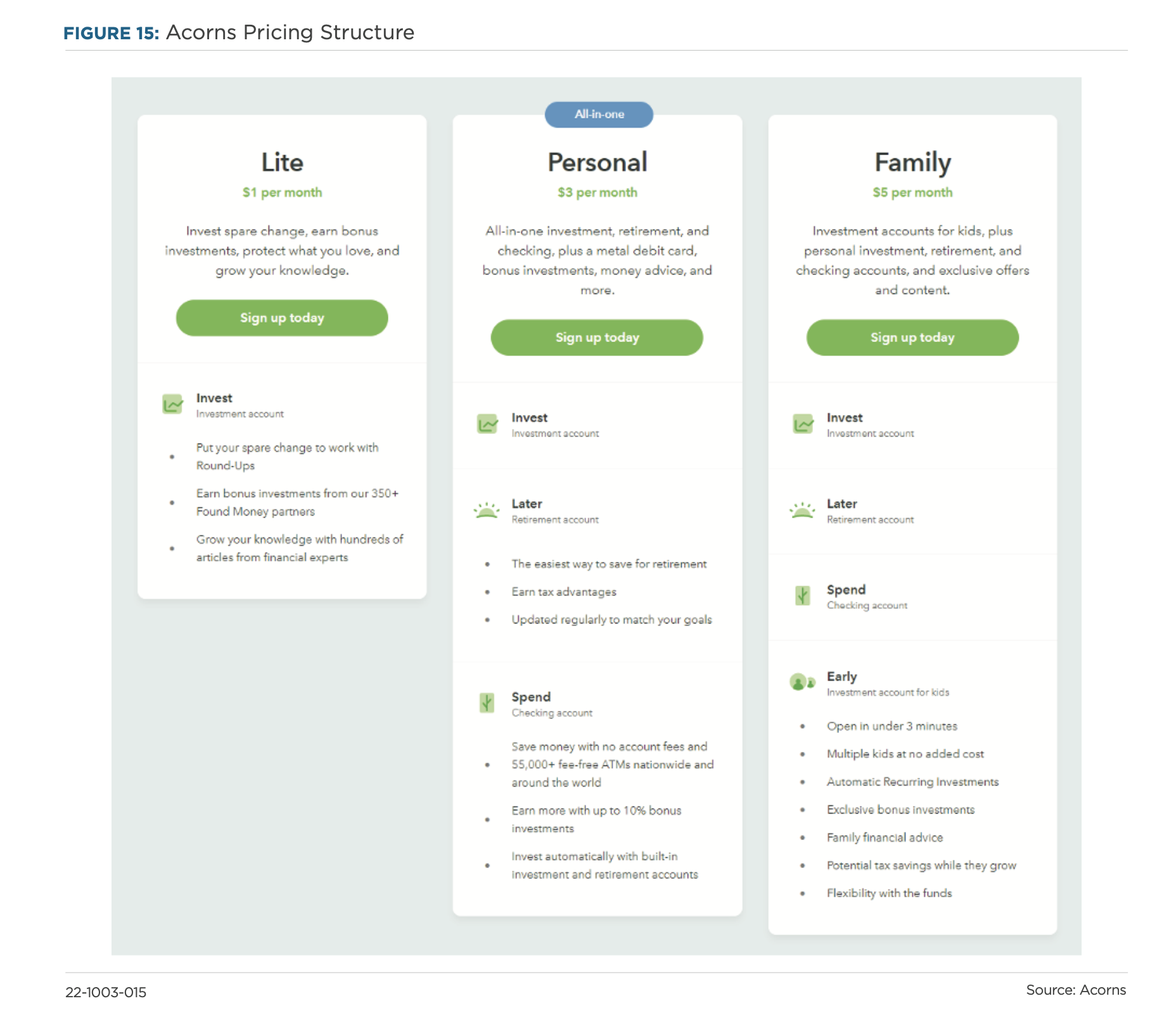 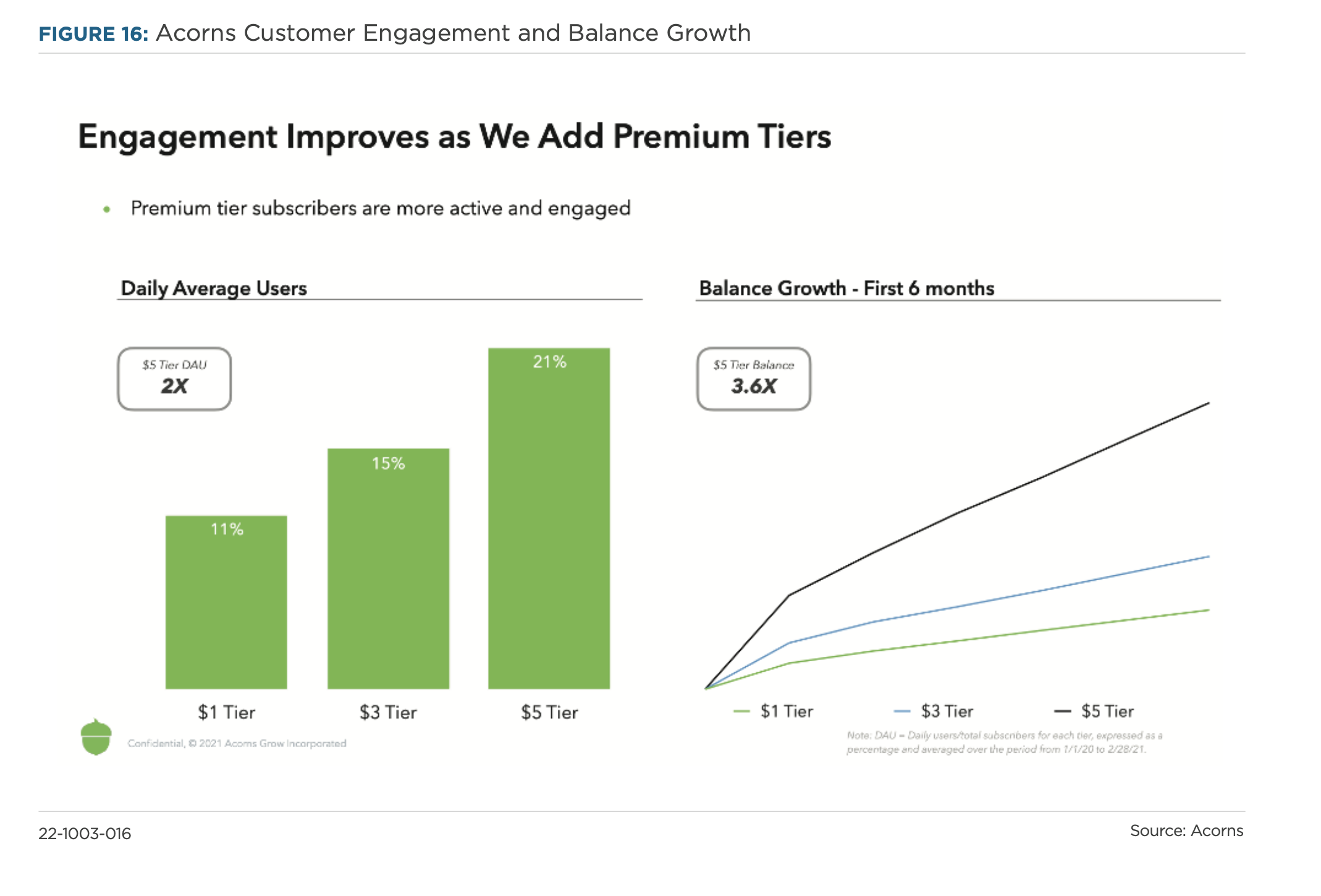 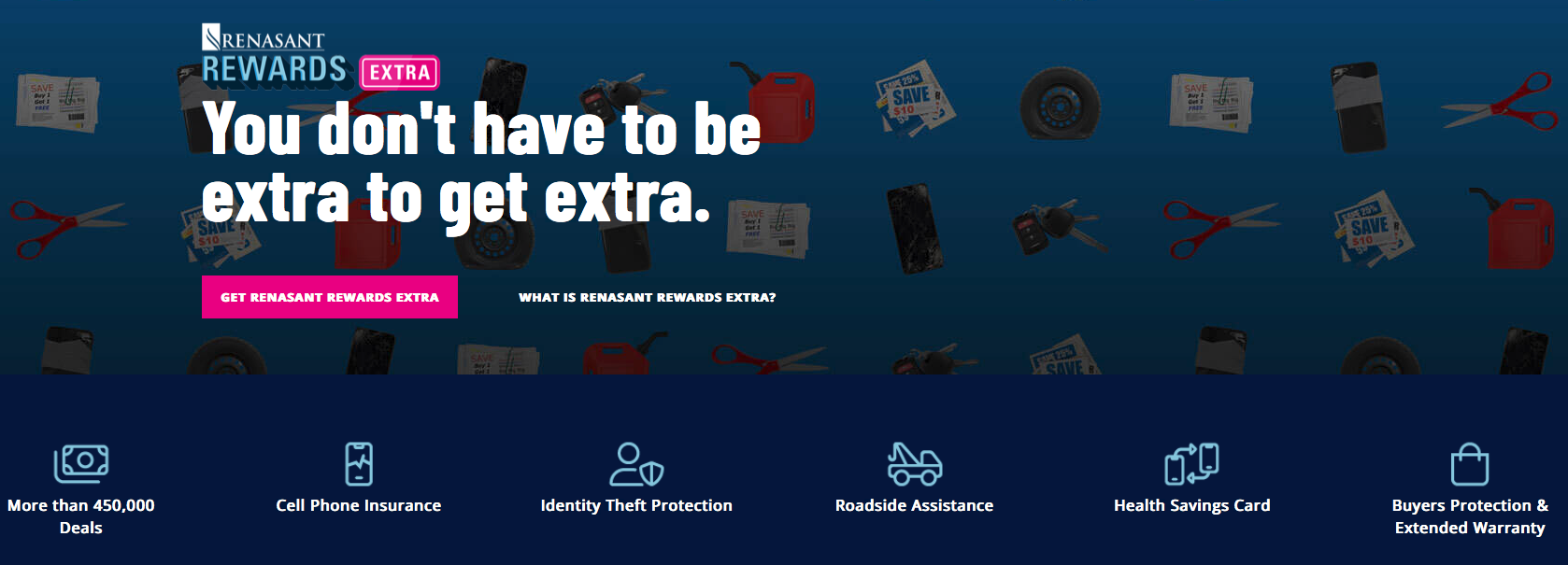 $6.50 Subscription
Adam Thompson
Director of Sales
adam.thompson@strategycorps.com
615-519-7907

linkedin.com/in/athompson3233
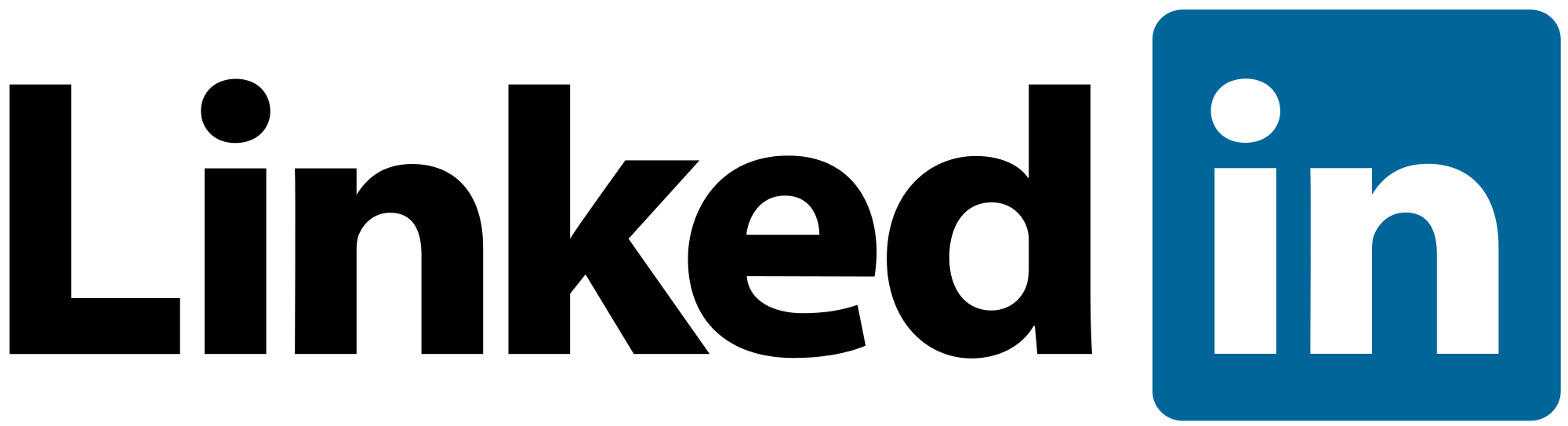 [Speaker Notes: Introductions:

create some small talk to establish a good vibe for the interaction

I appreciate you taking this time to visit with me today, and I’m excited to show you some of the things that we do for our bank clients

Why don’t we start with some brief introductions?

I’ll start us off. I’m Dave DeFazio, and I’ve been with StrategyCorps since we started…
	(be brief and focus on experiences that are relevant to retail banking and products)

Can you introduce yourself and tell me how you landed in your chair there at the bank?]